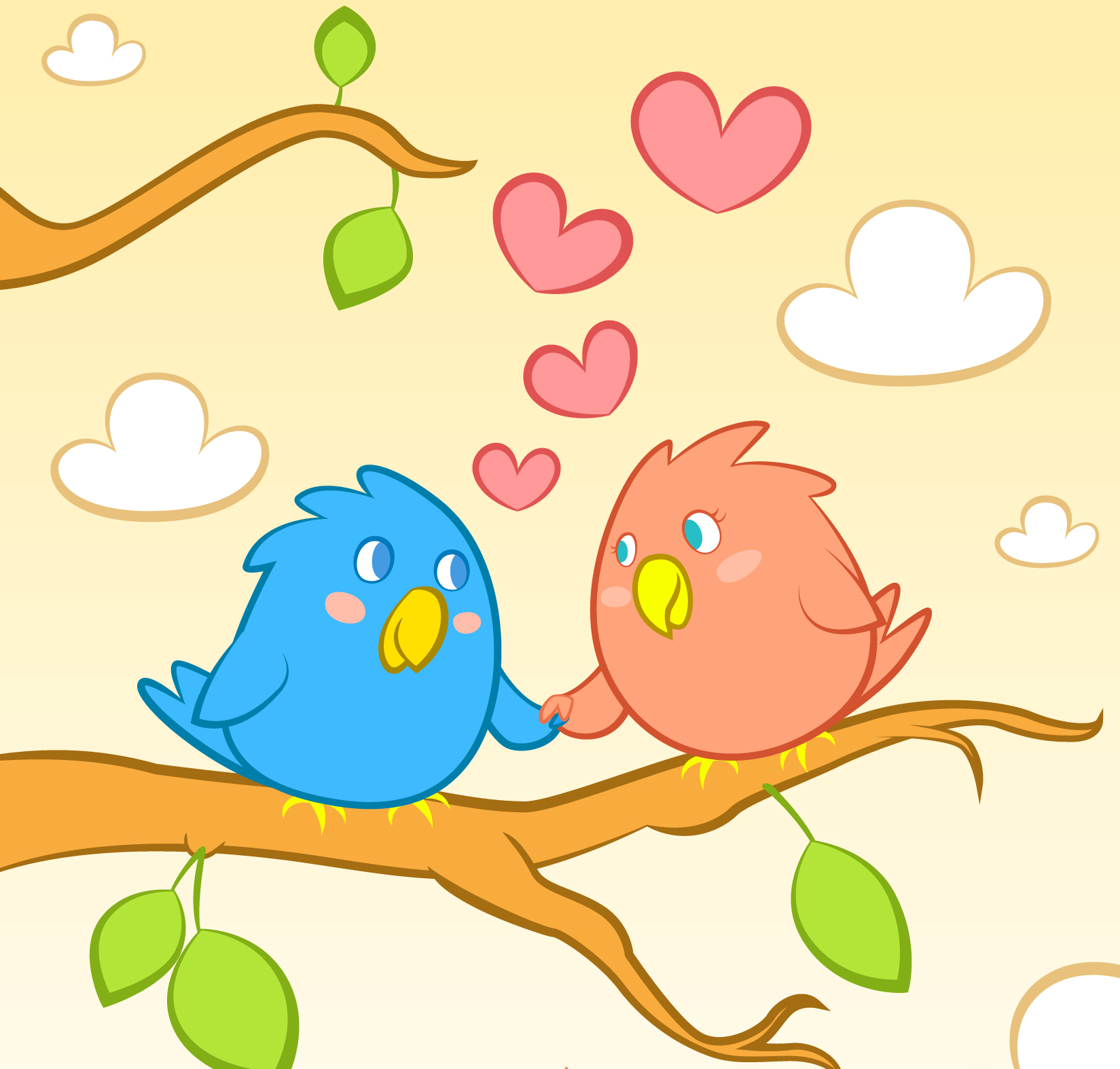 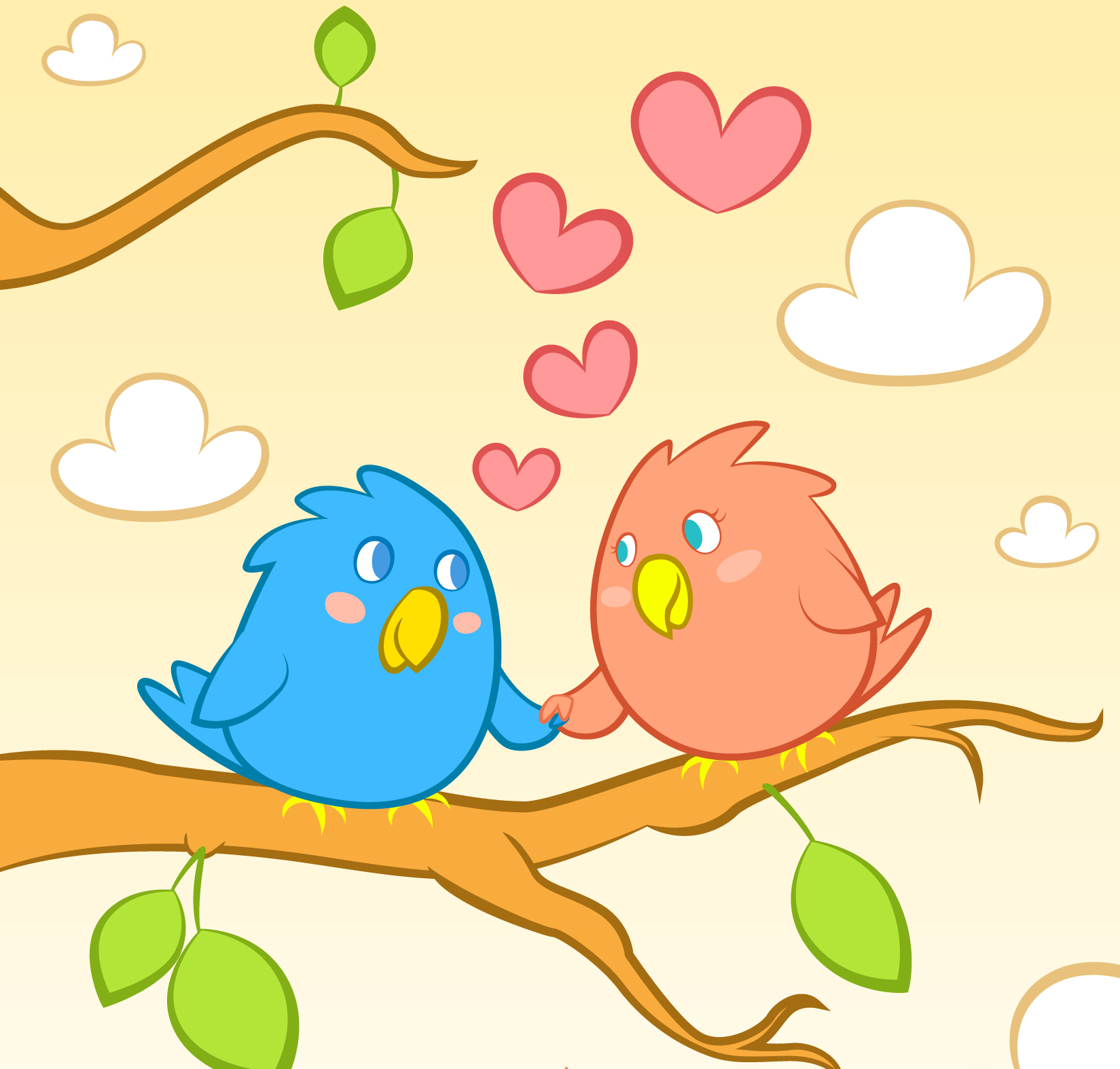 10
10
9
8
1
2
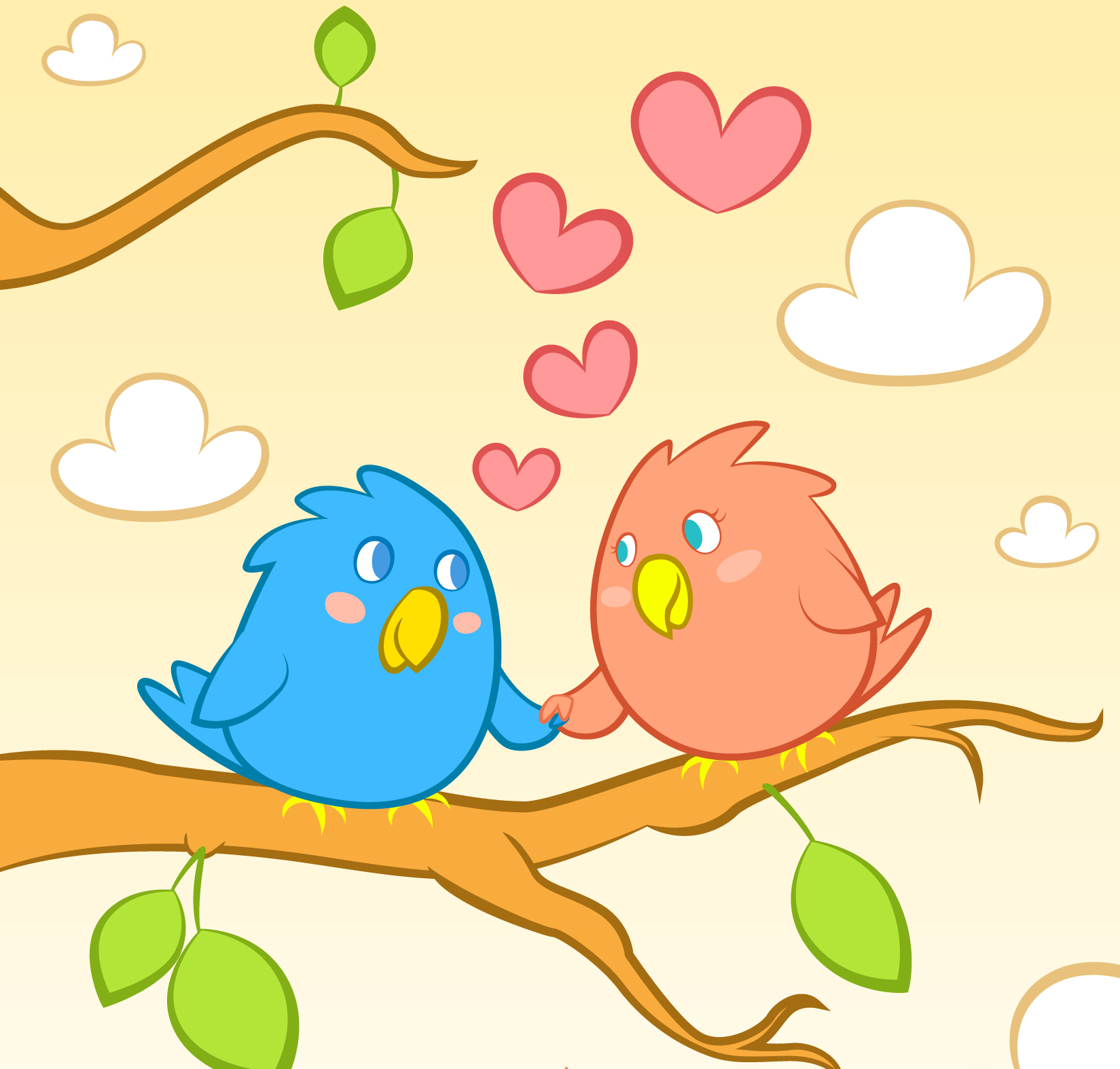 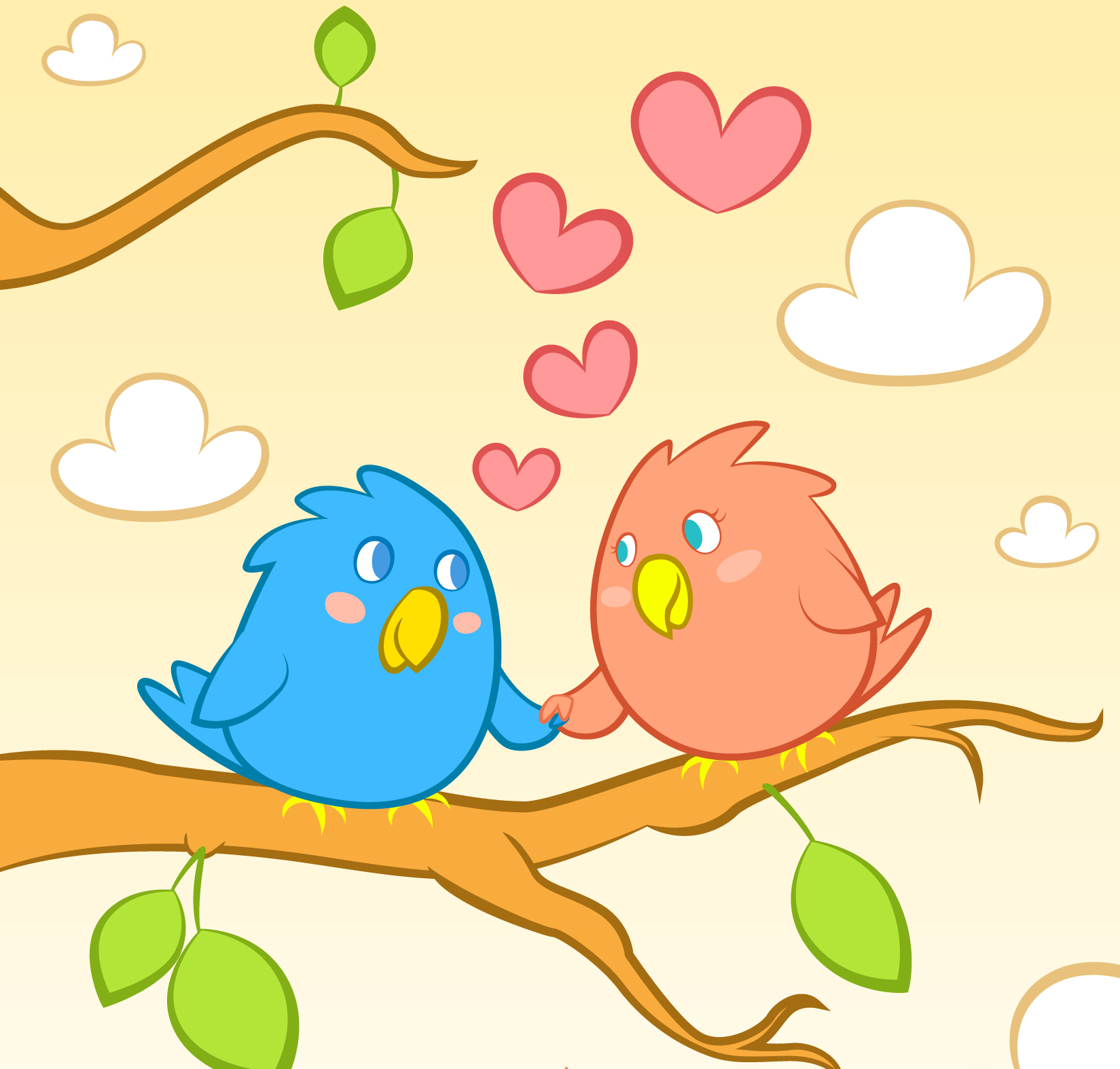 10
10
7
6
3
4
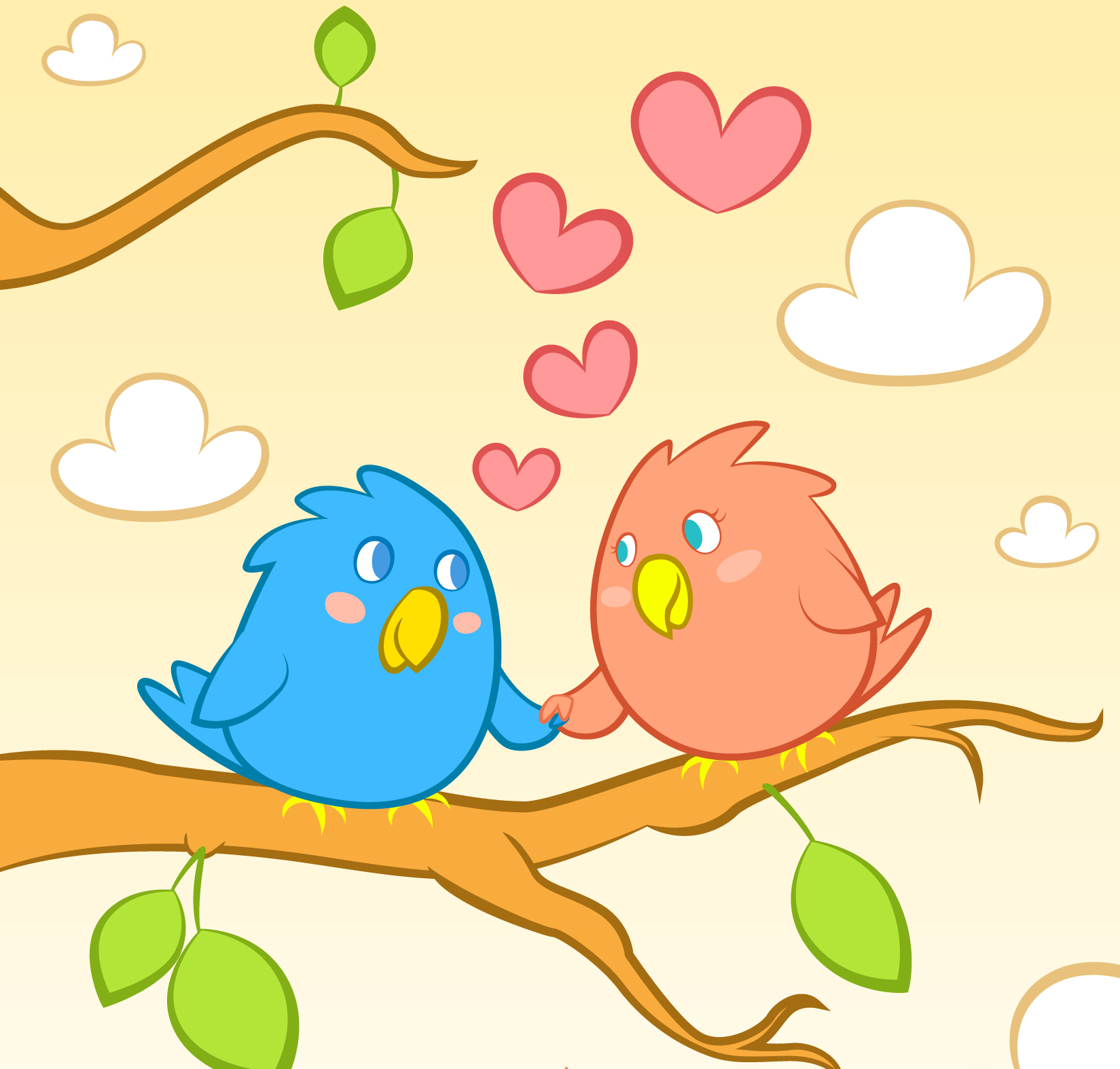 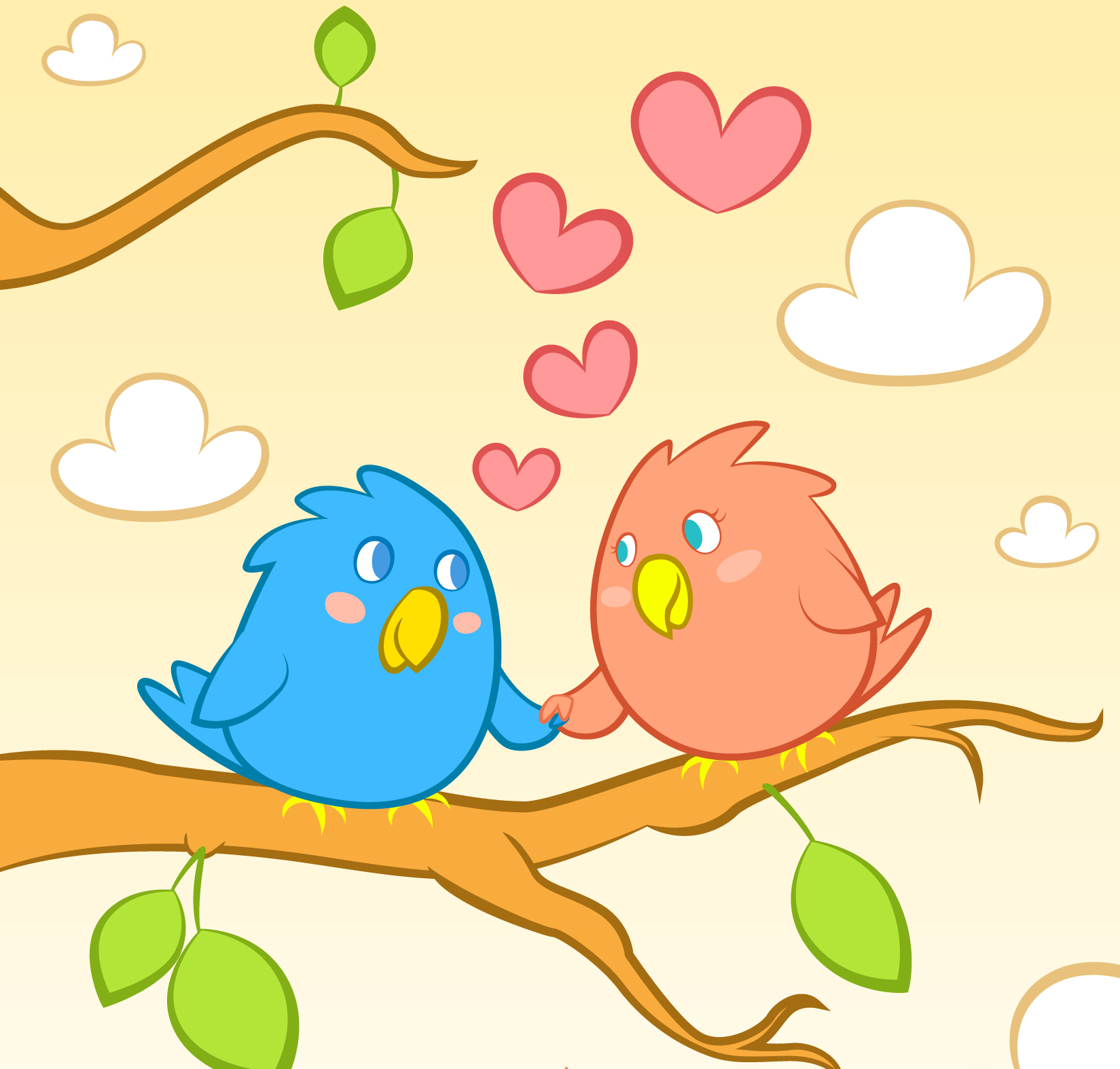 10
10
5
4
5
6
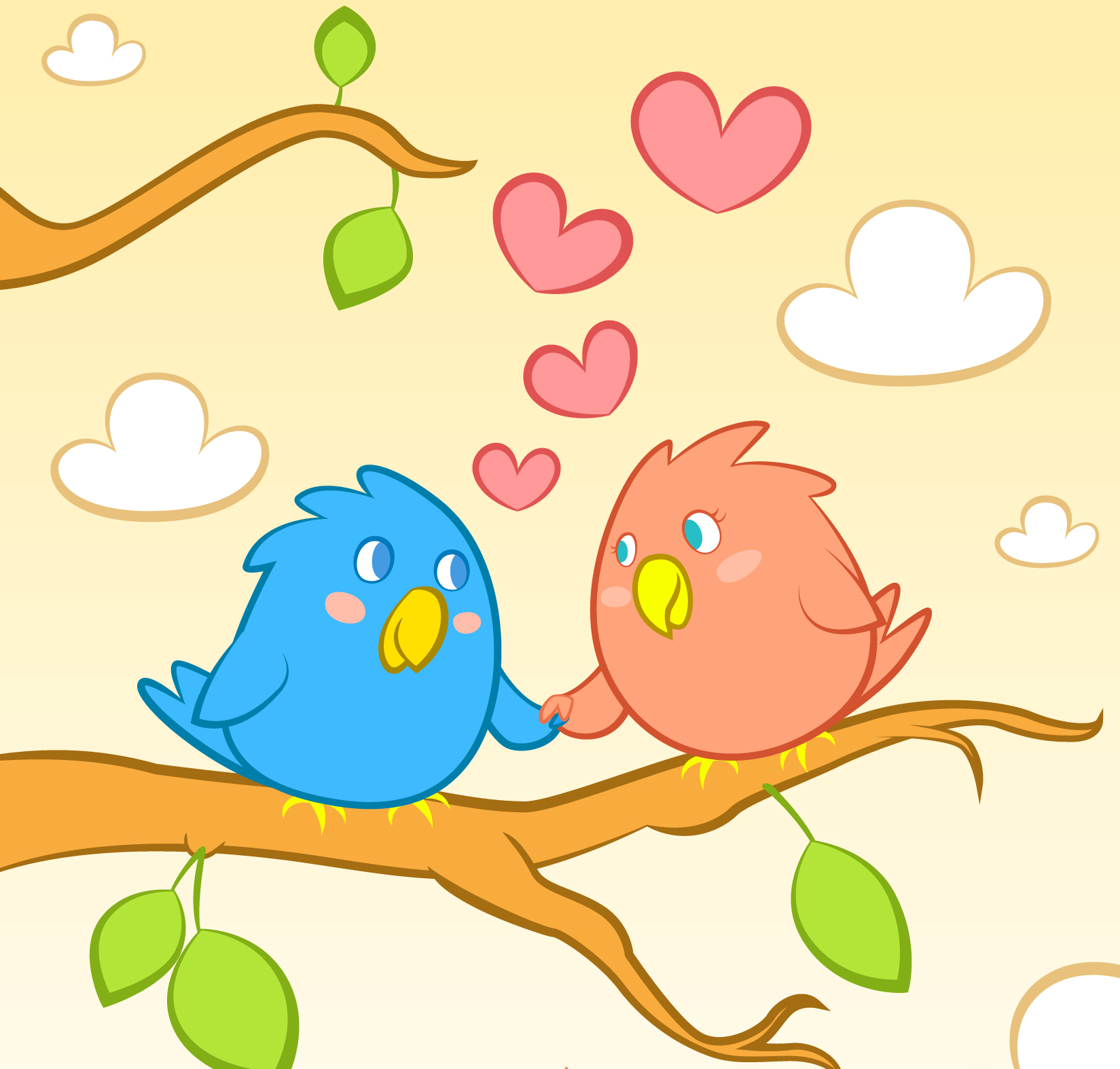 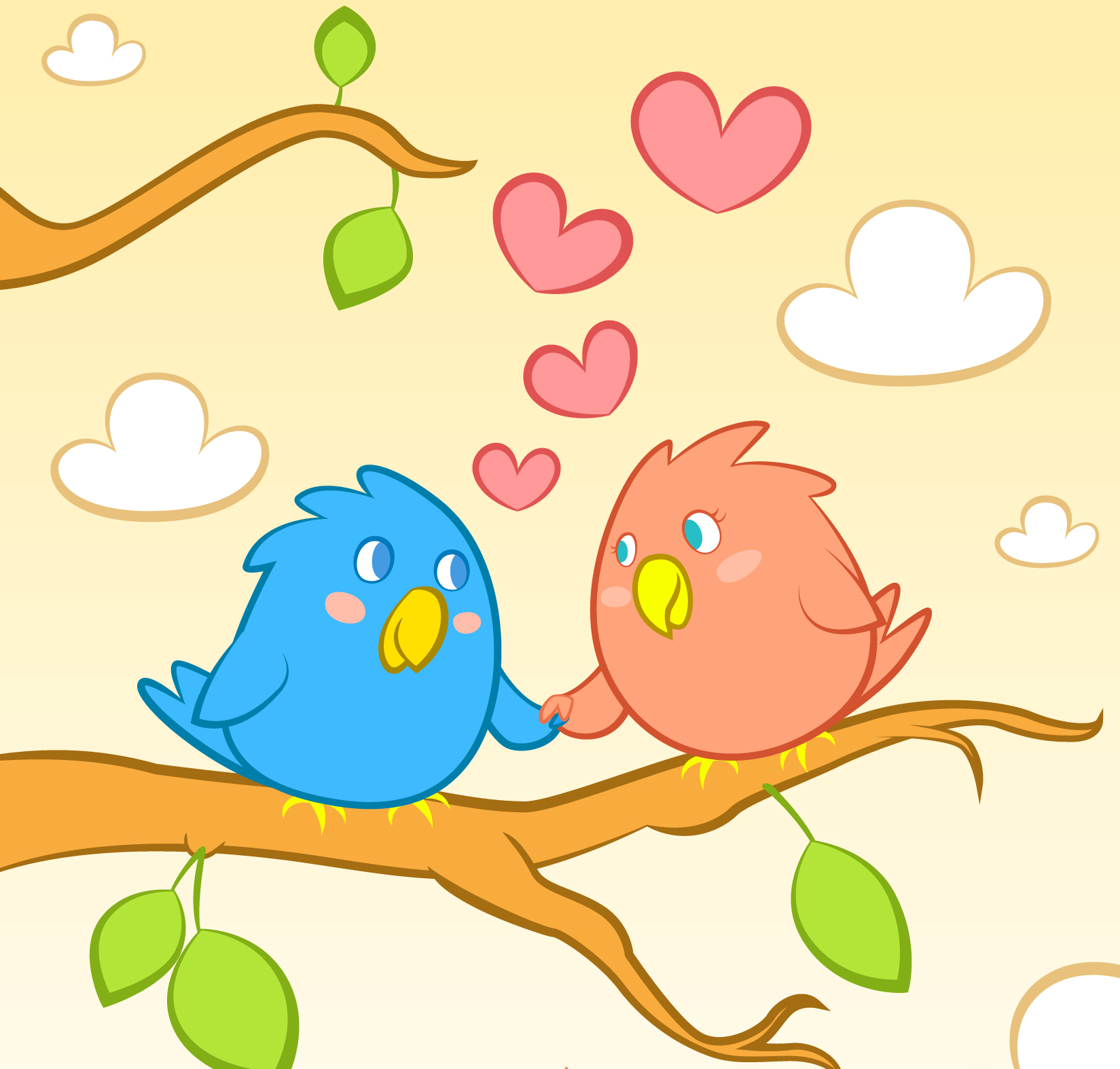 10
10
3
2
7
8
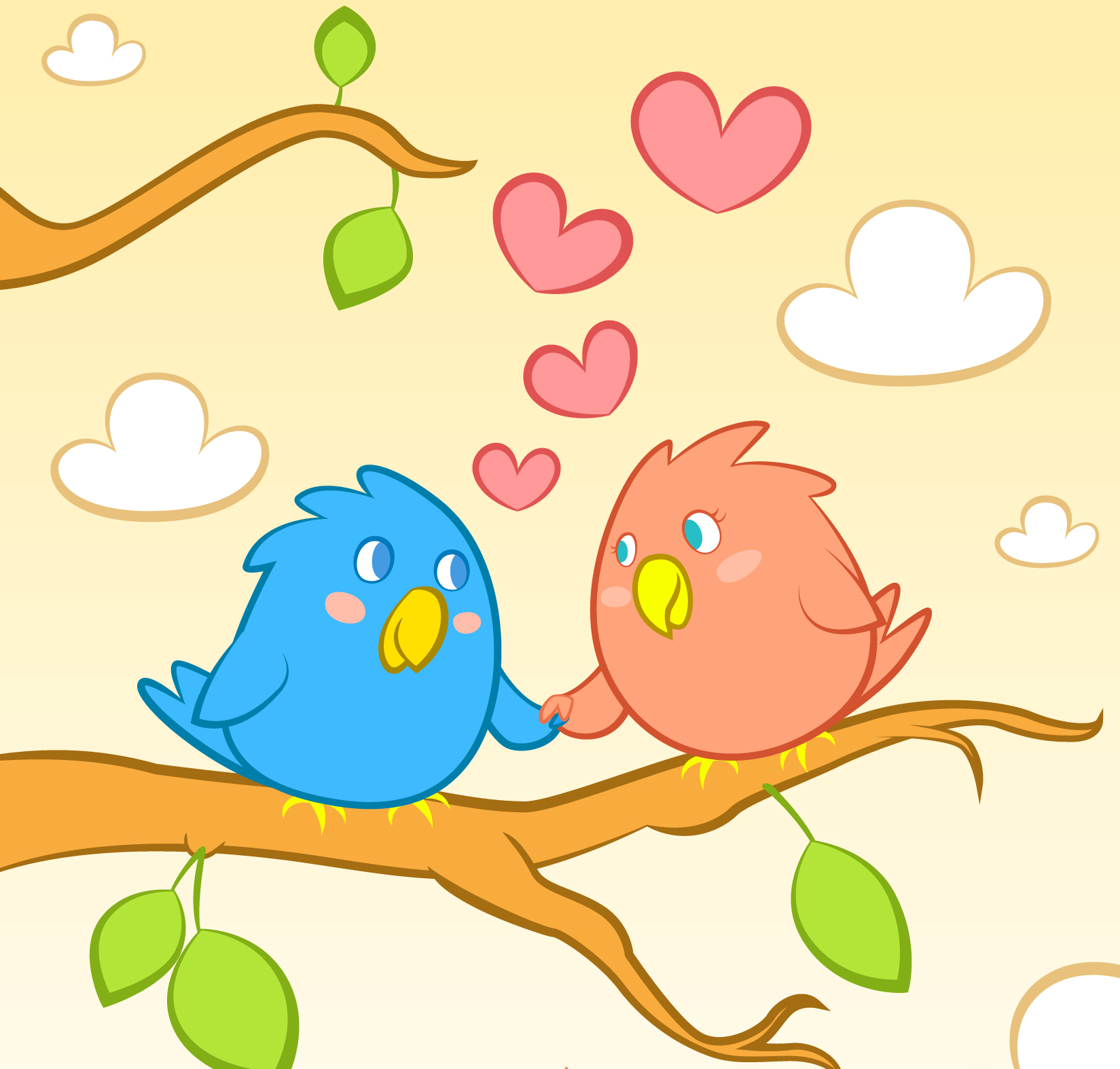 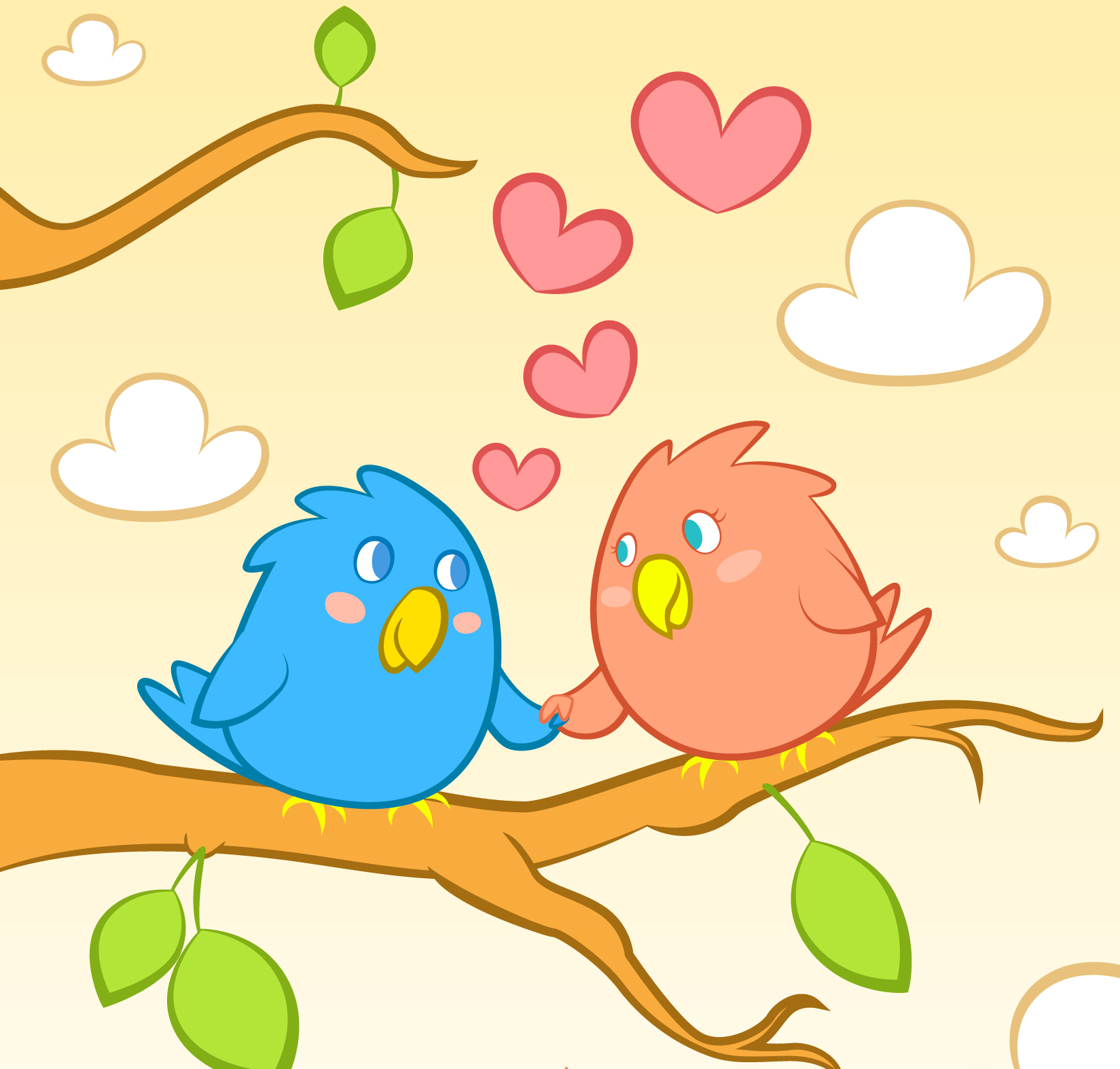 10
10
1
0
9
10
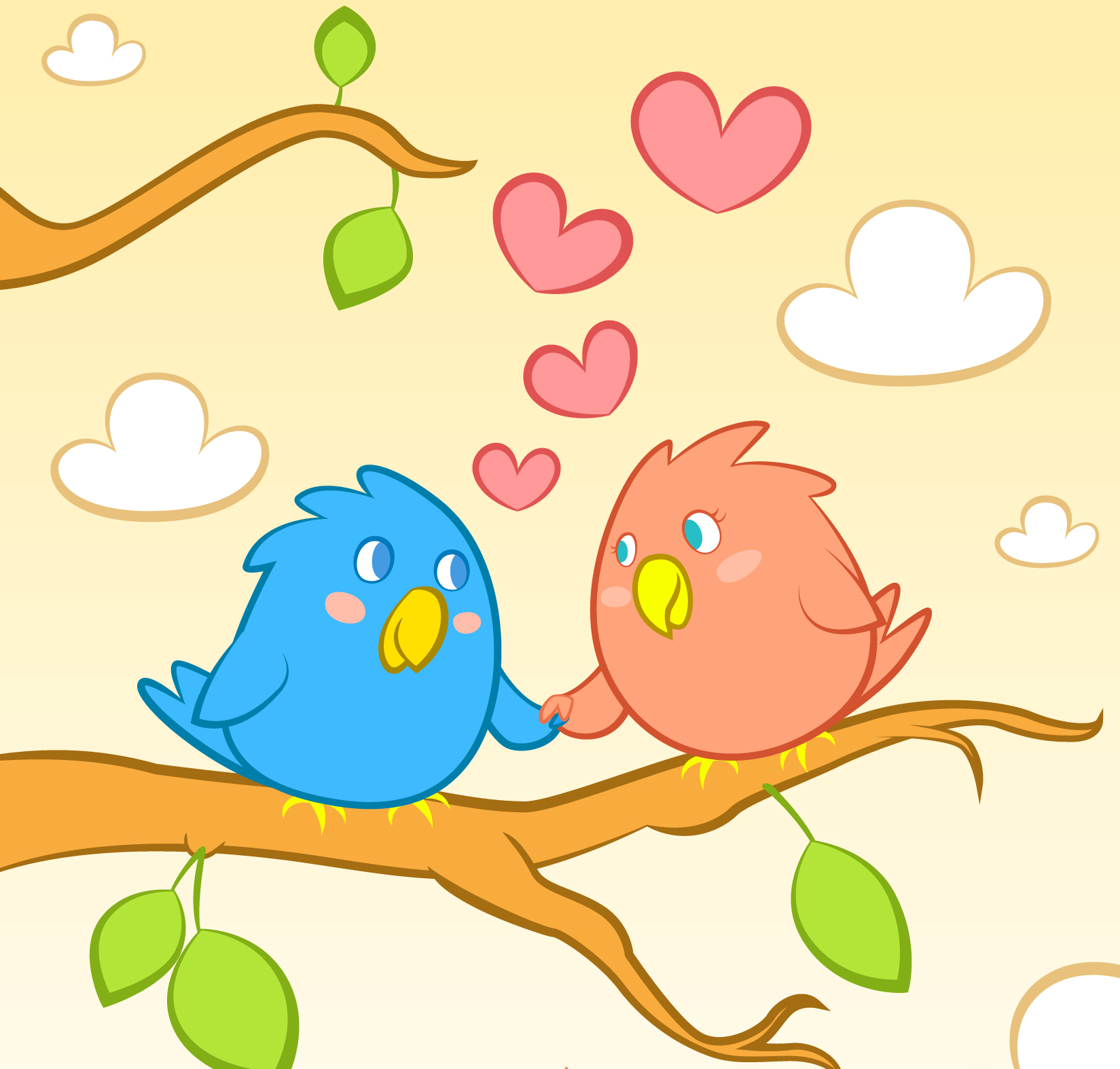 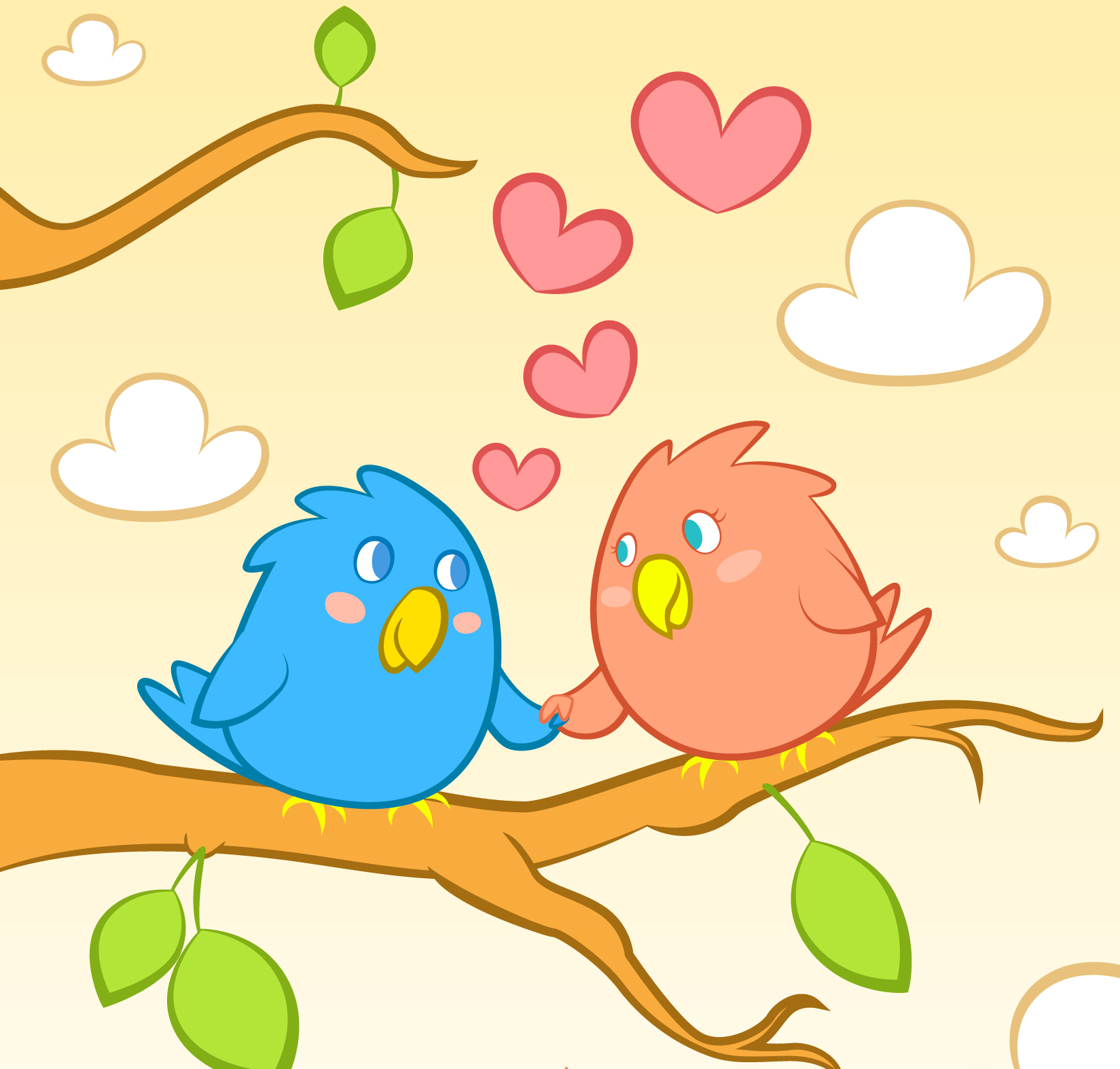 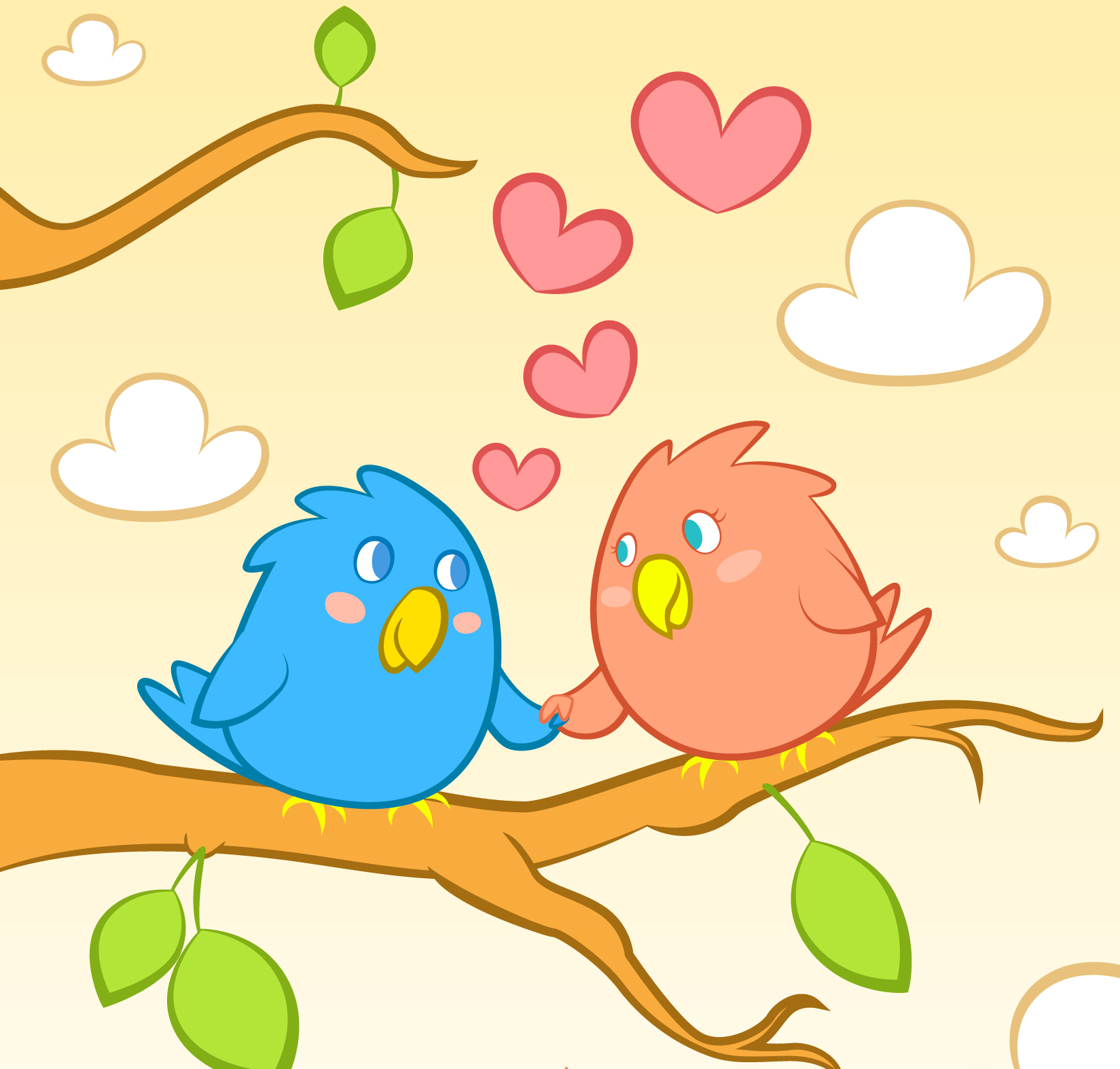 10
10
10
1
2
3
?
?
?
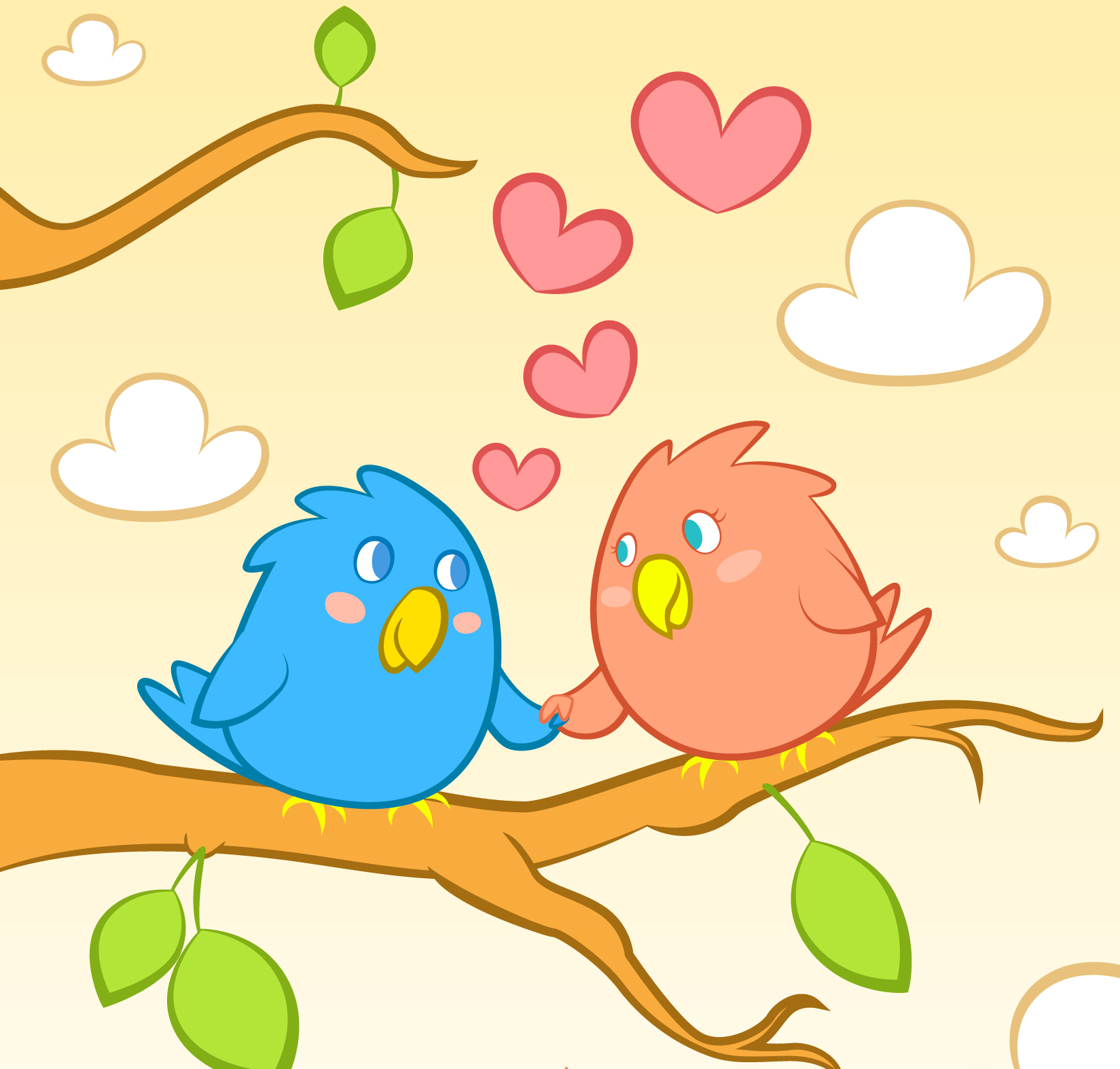 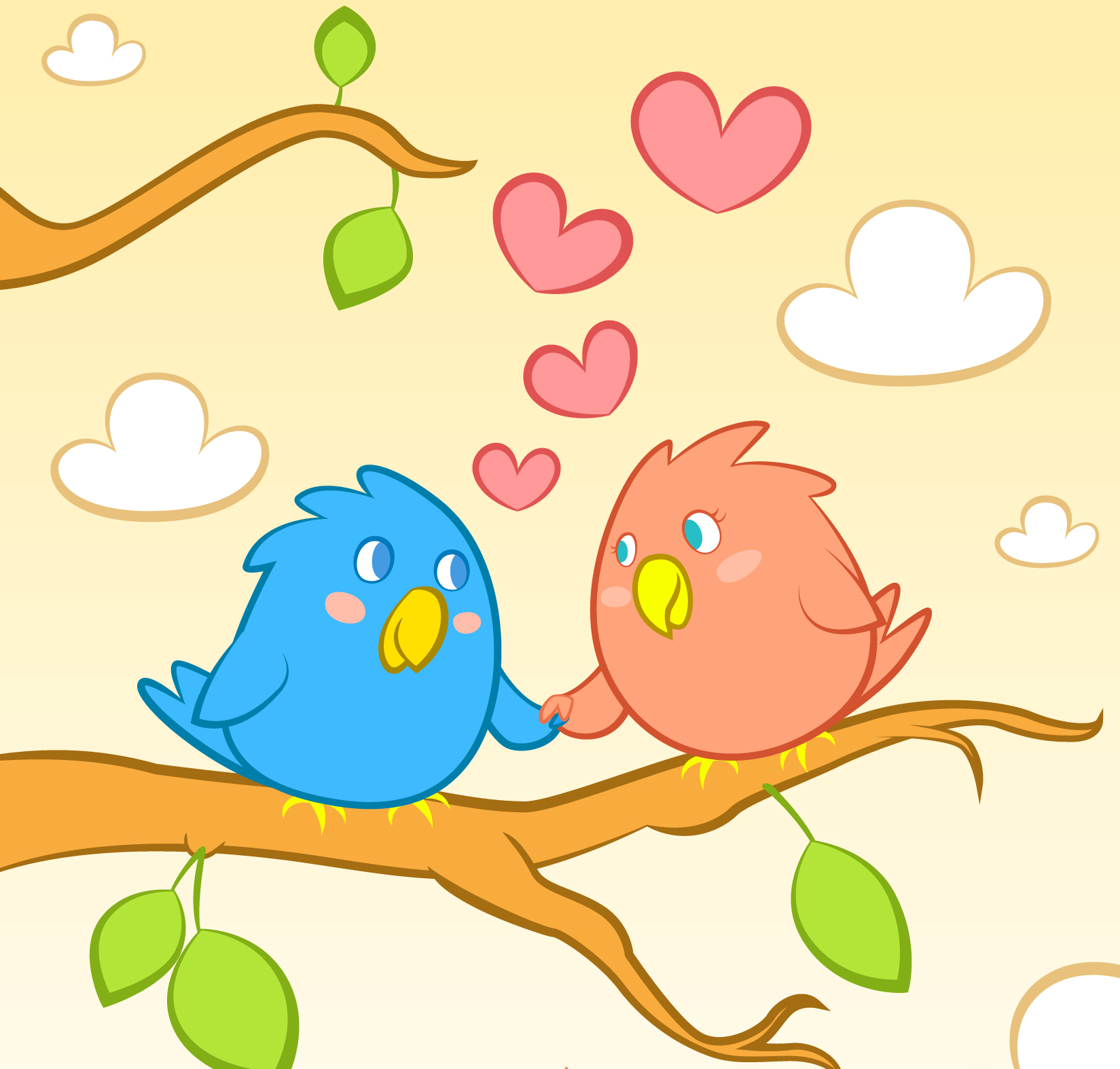 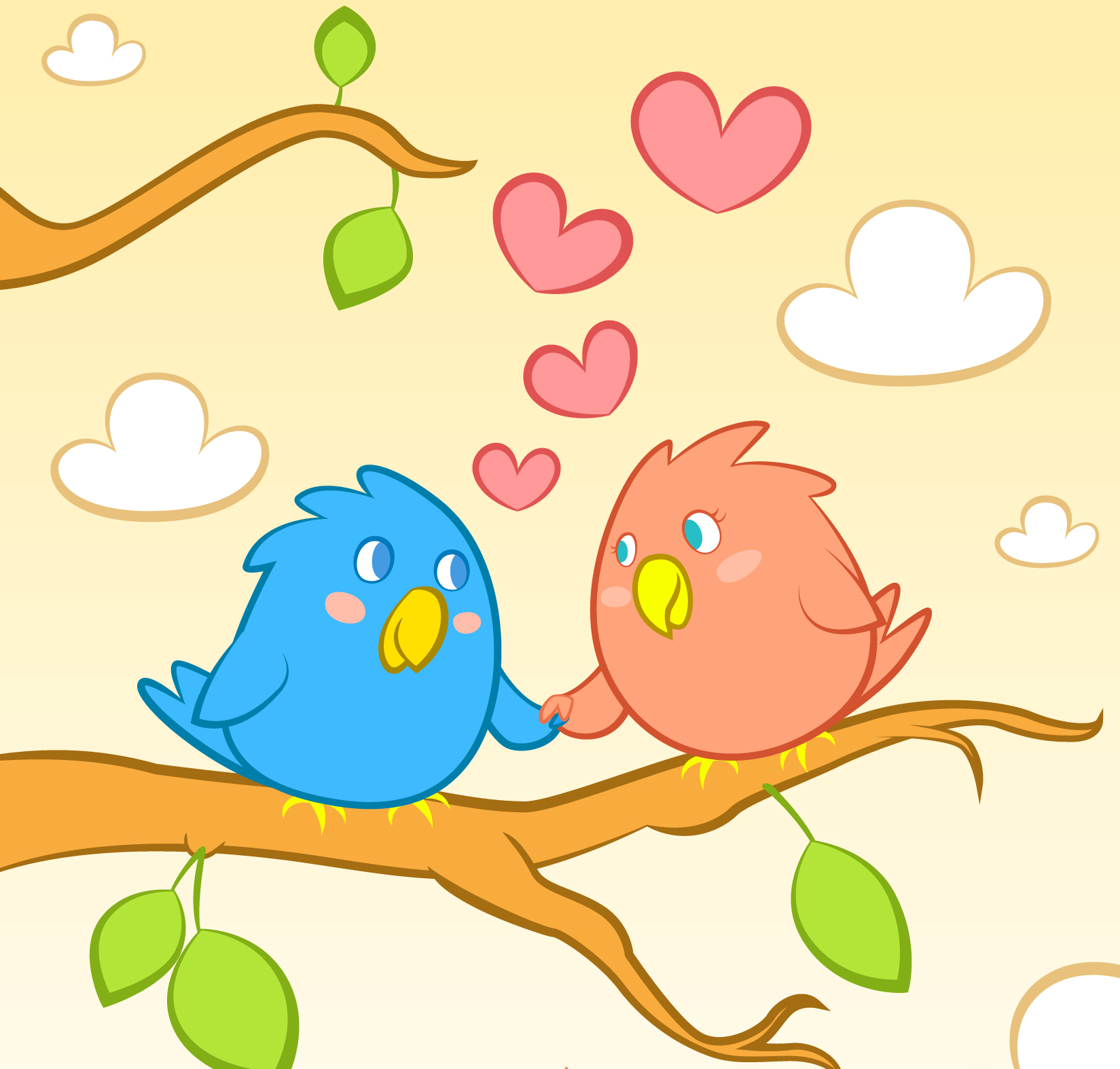 10
10
10
4
5
6
?
?
?
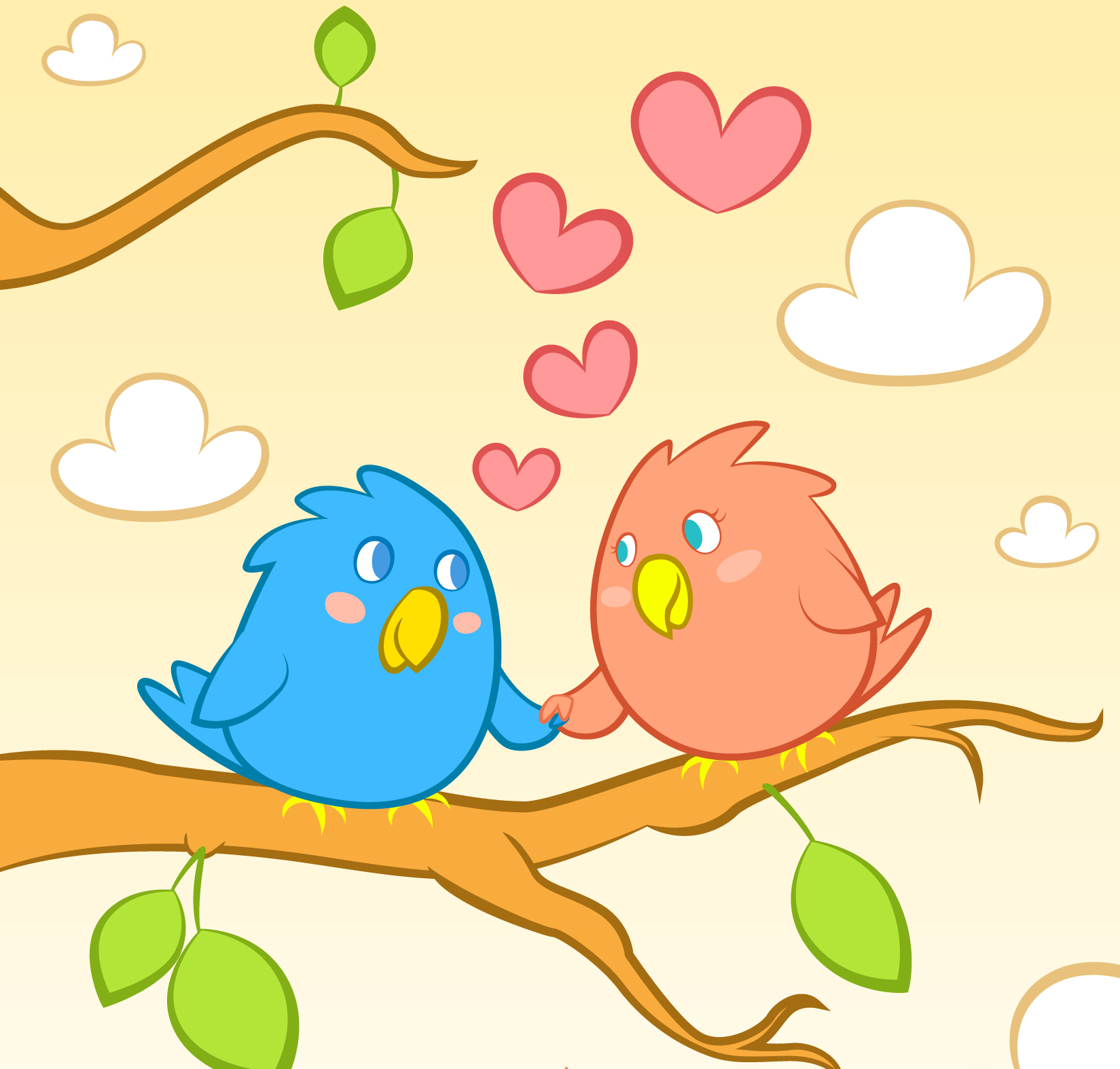 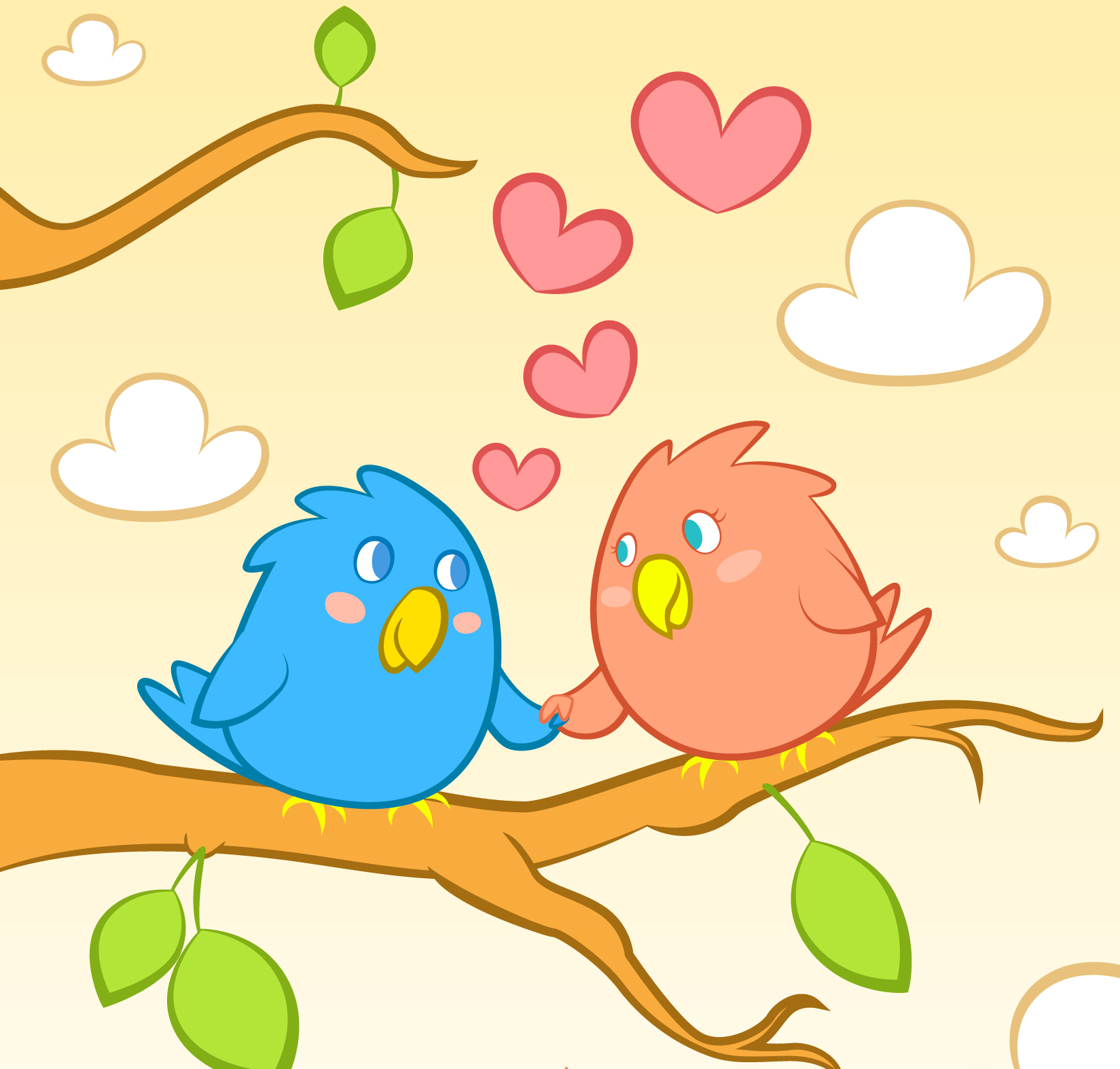 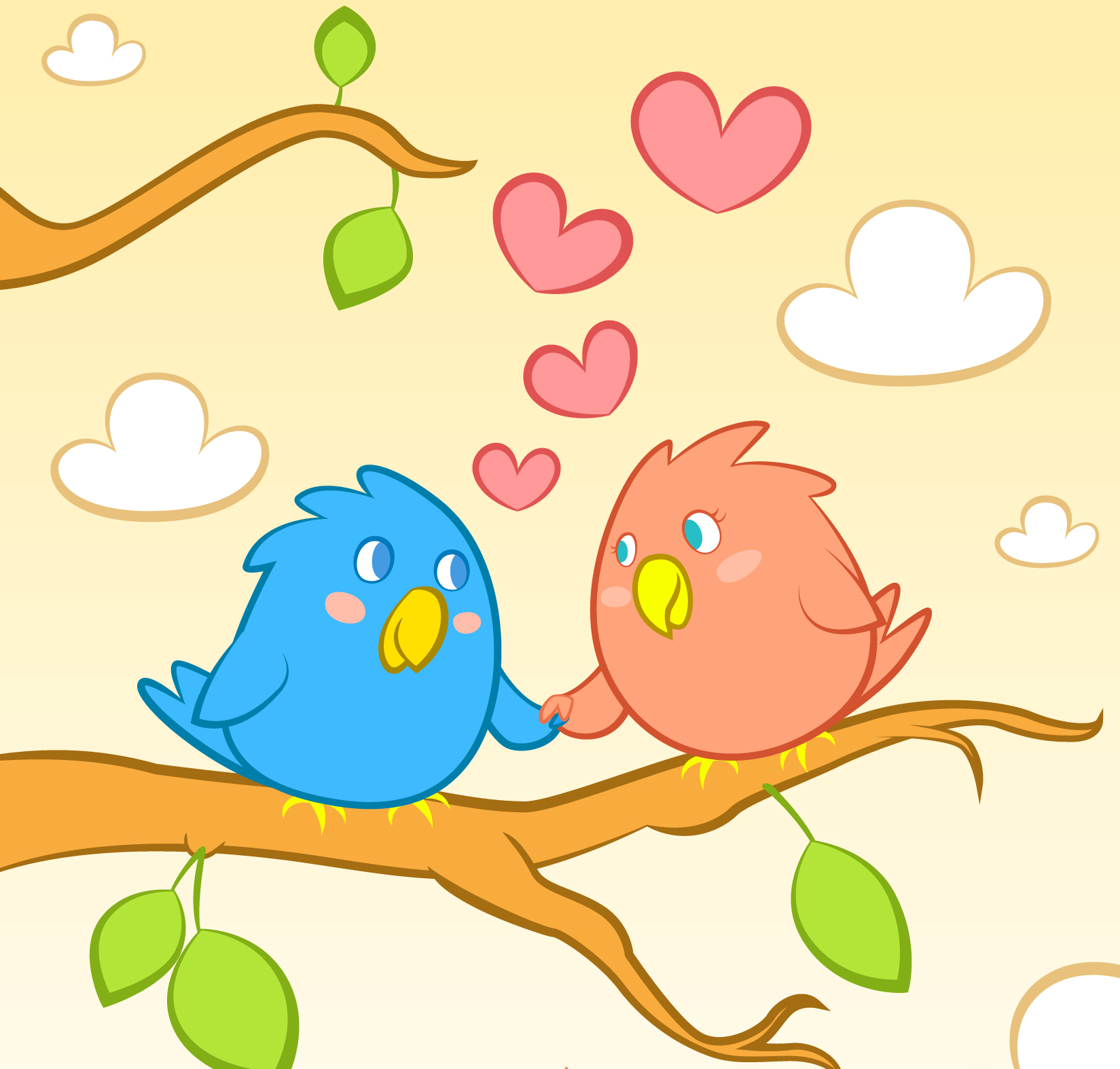 10
10
10
7
8
9
?
?
?
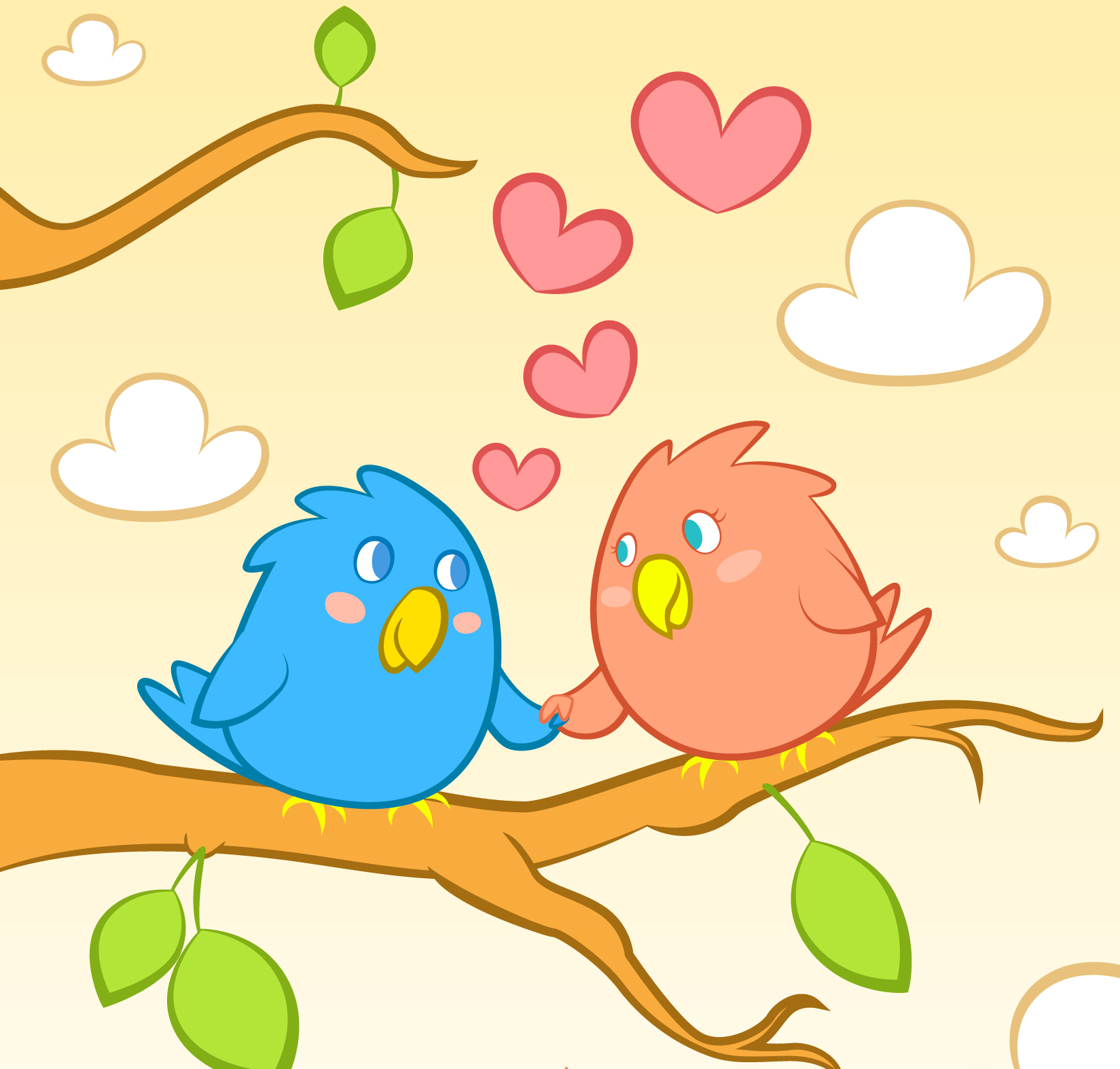 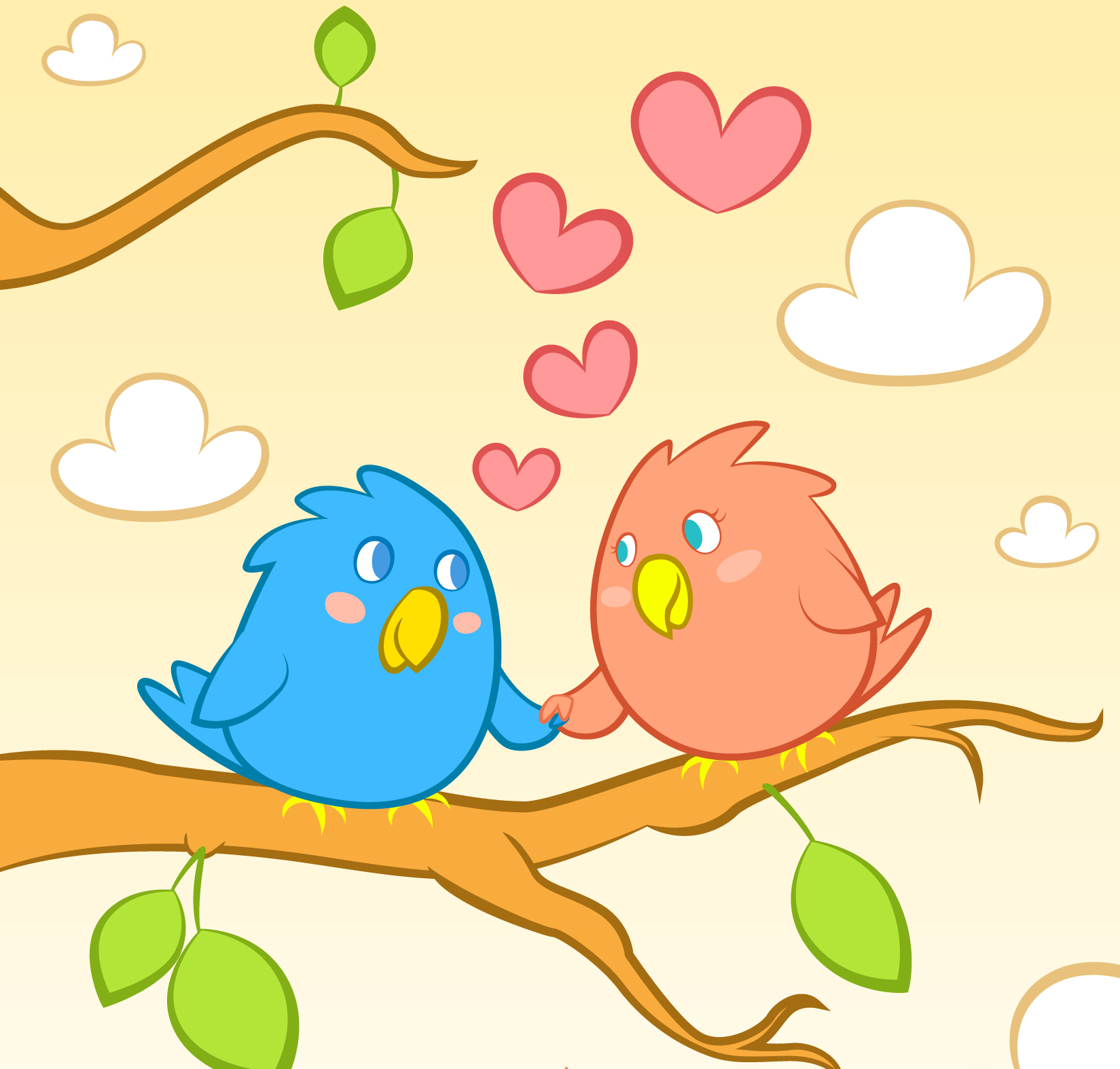 10
10
10
0
?
?
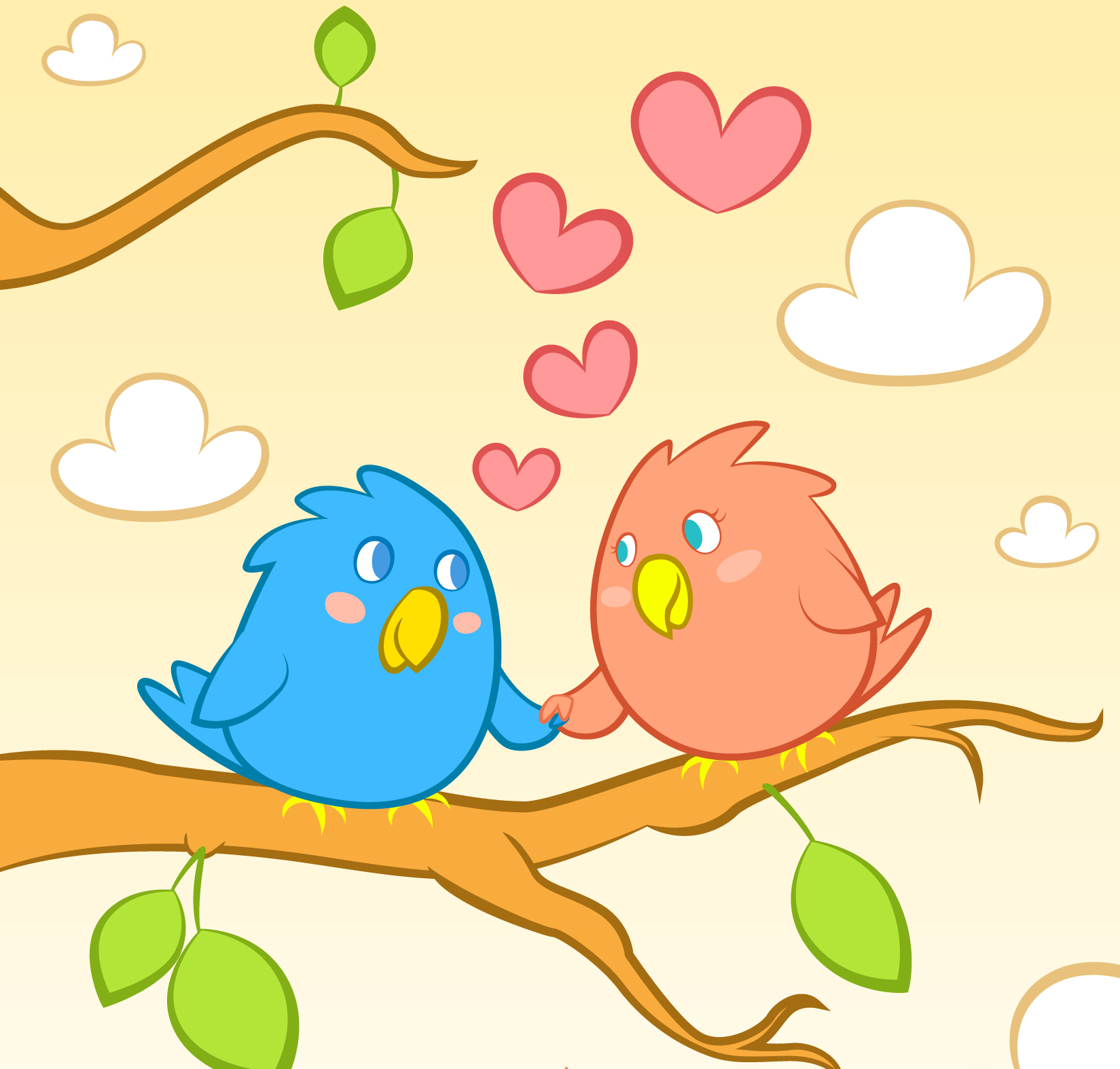 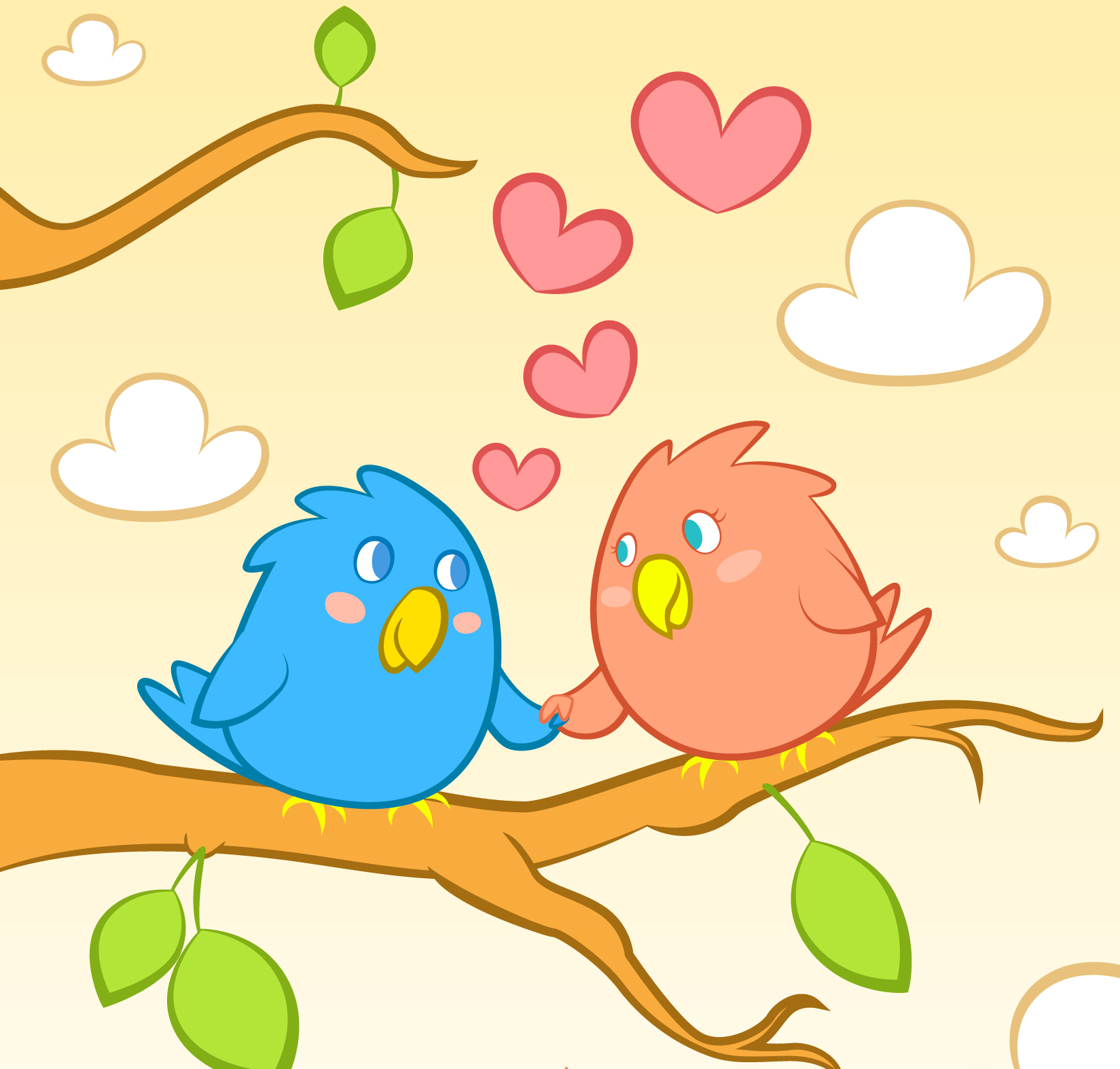 20
20
8
9
11
12
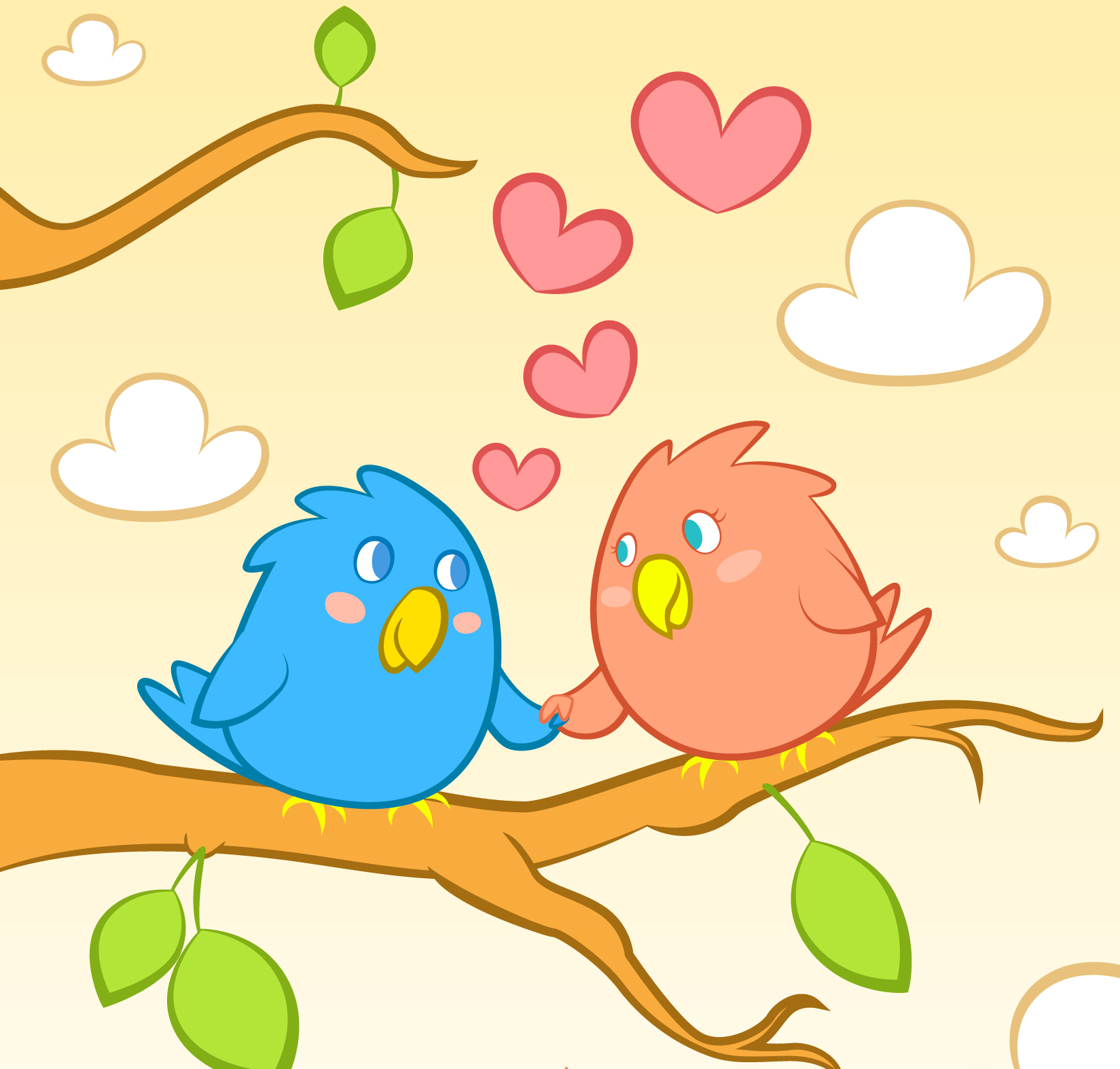 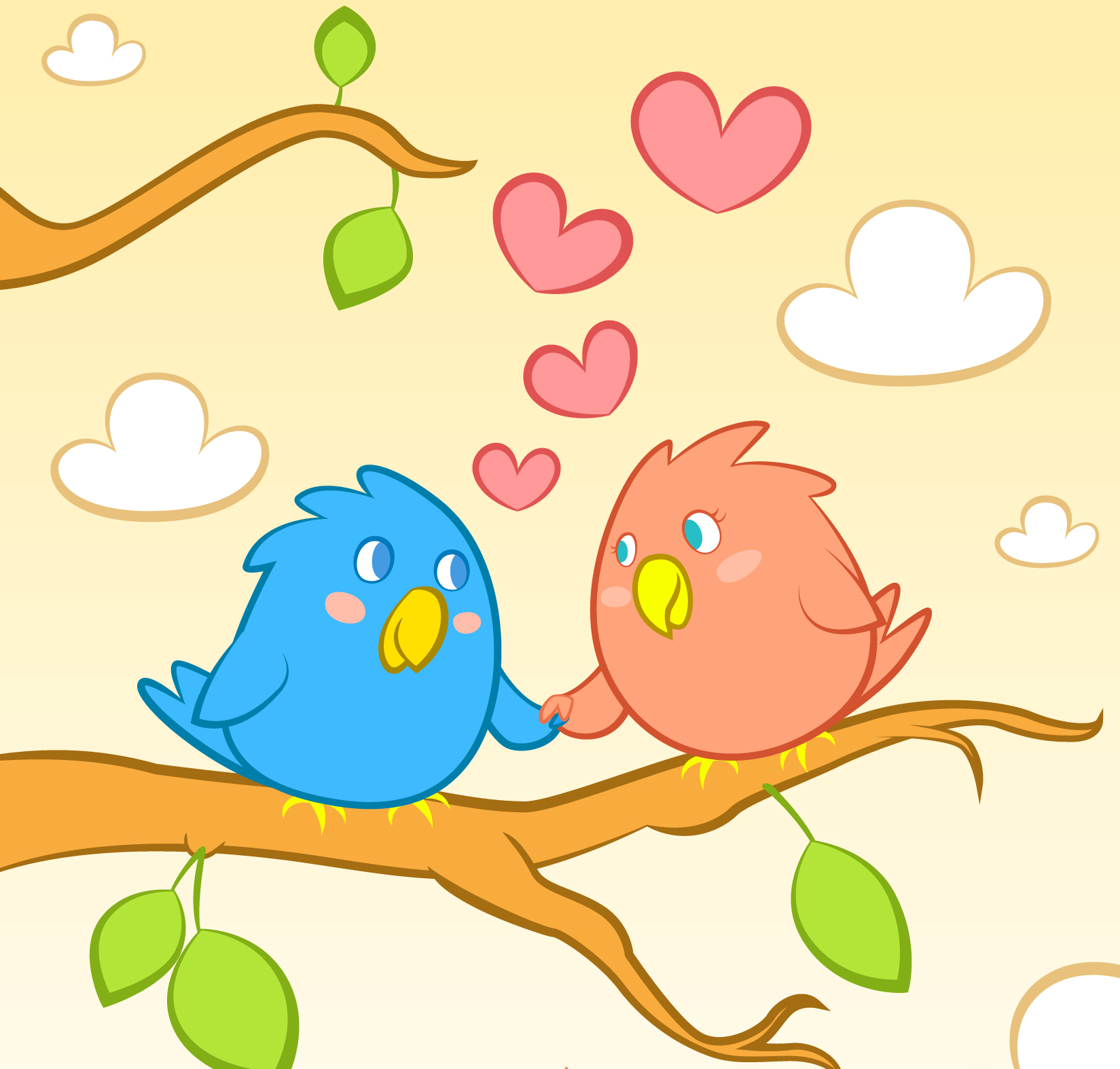 20
20
8
7
13
12
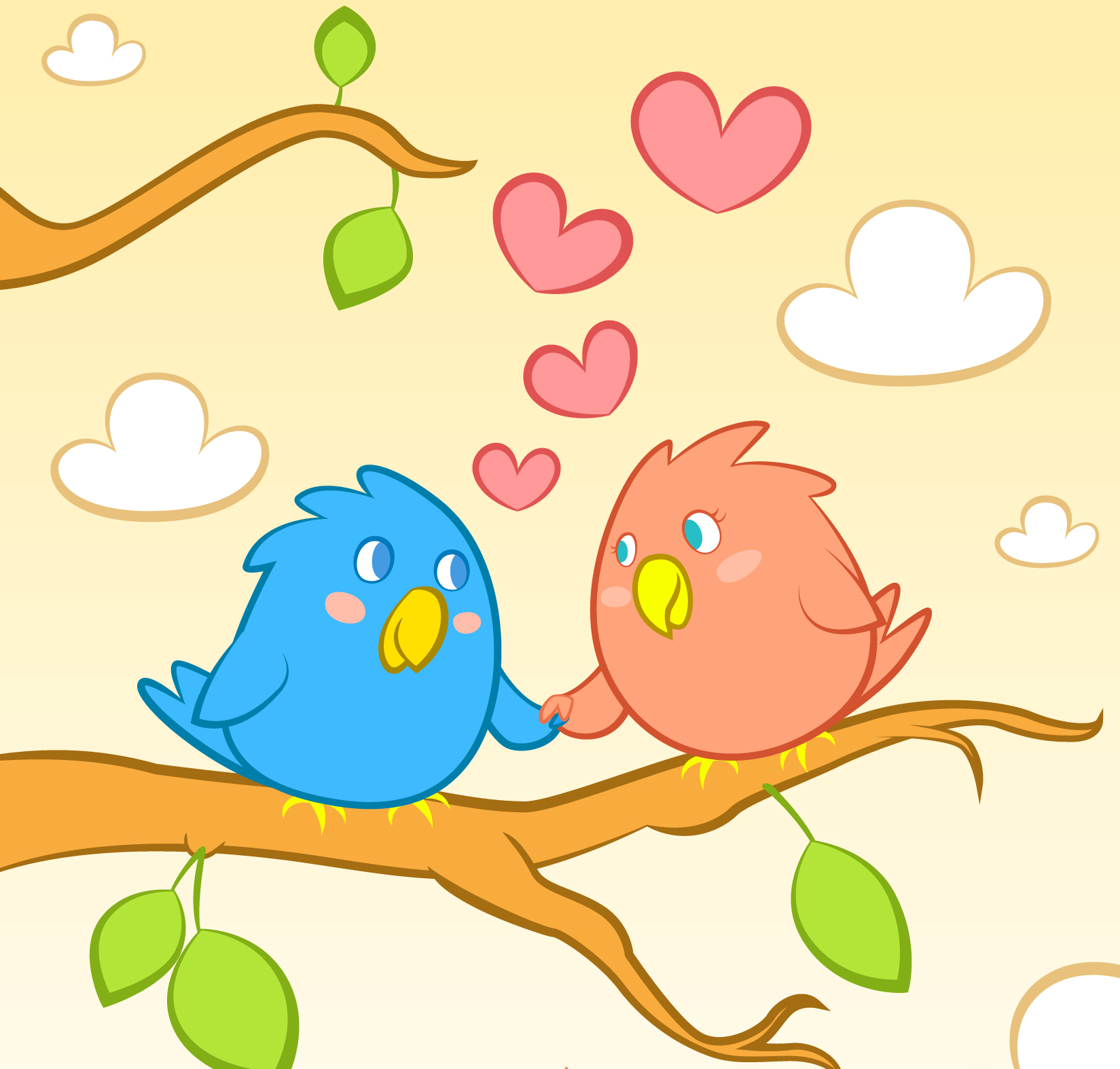 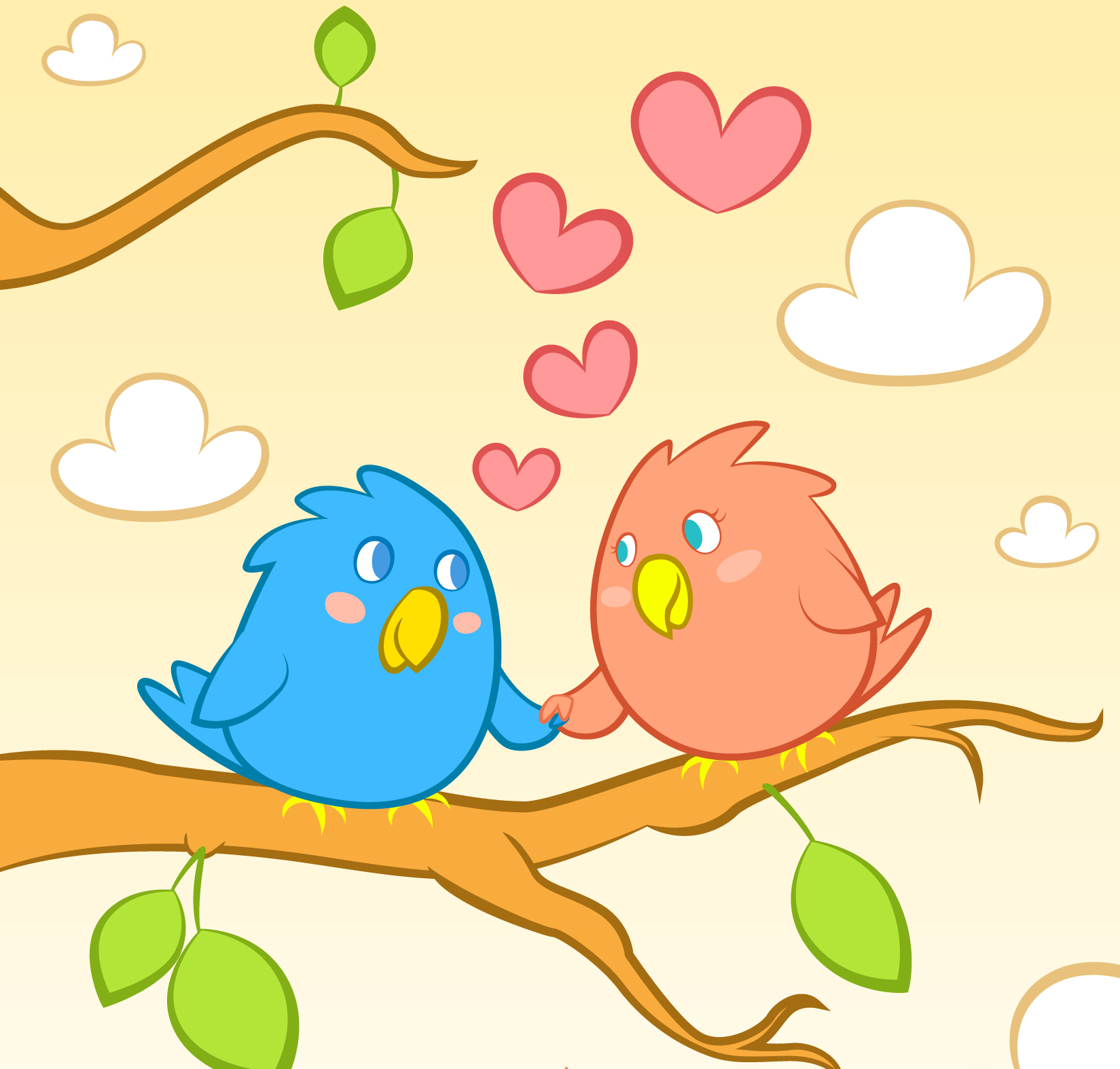 20
20
6
5
15
14
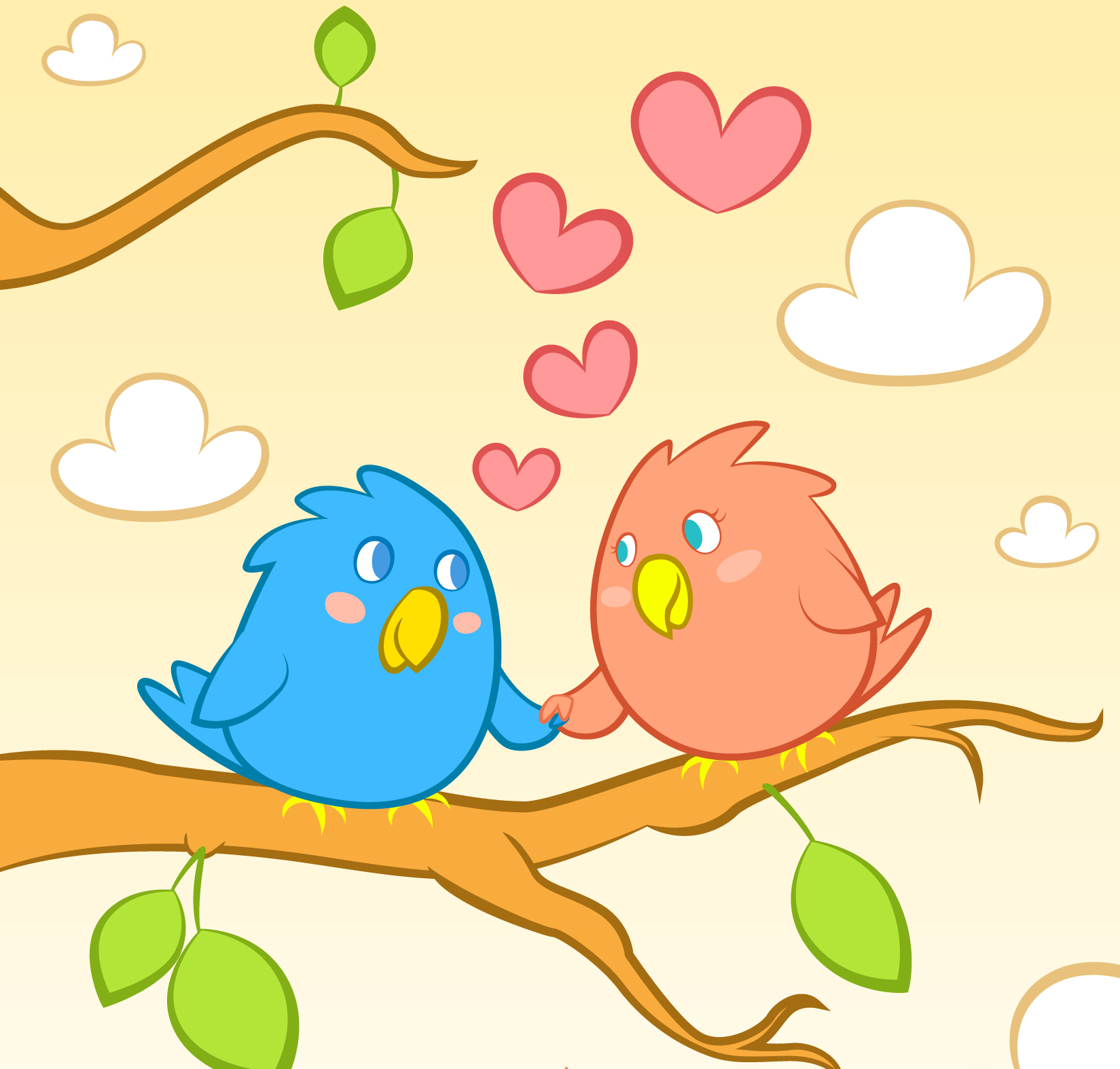 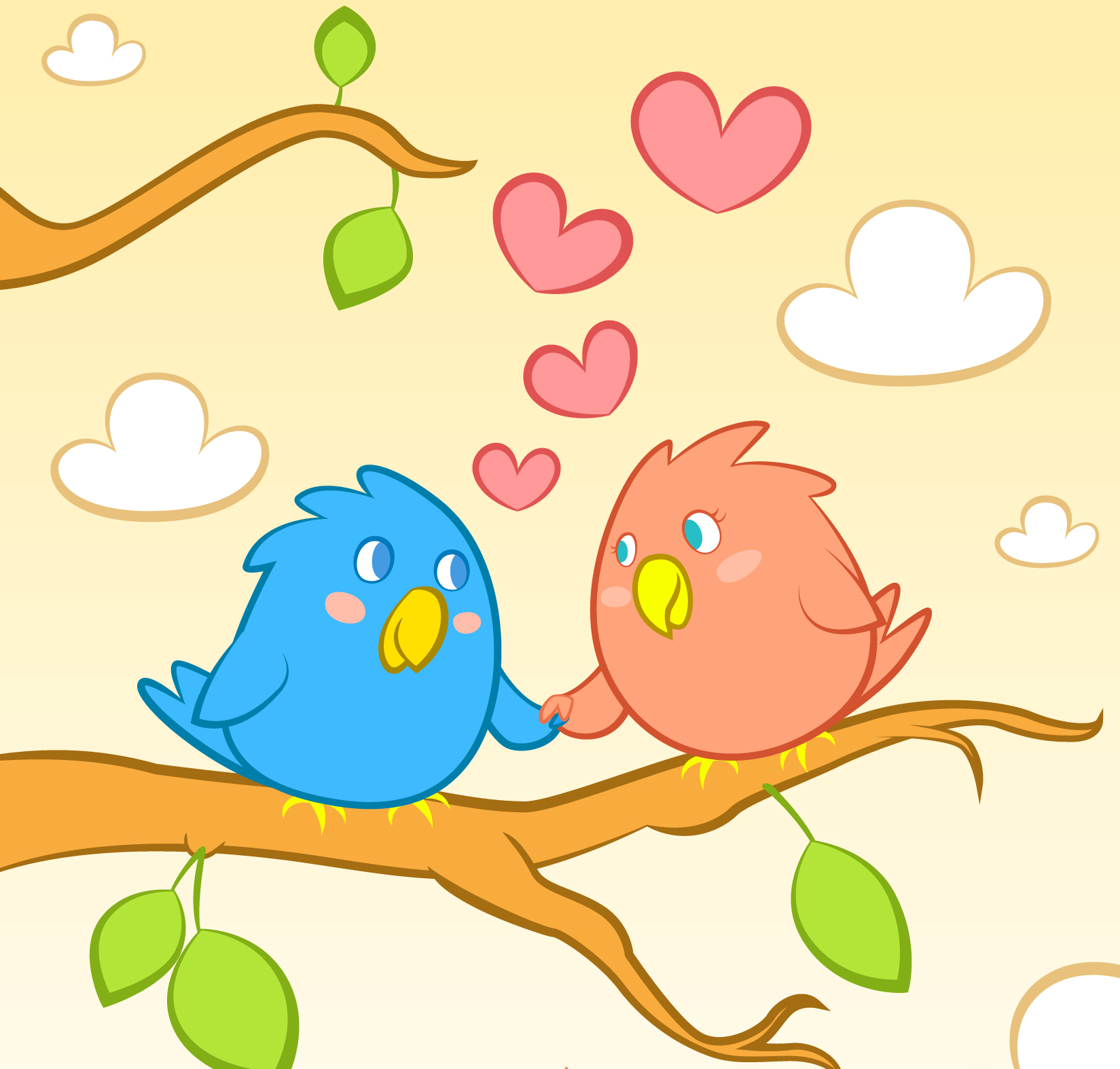 20
20
4
3
17
16
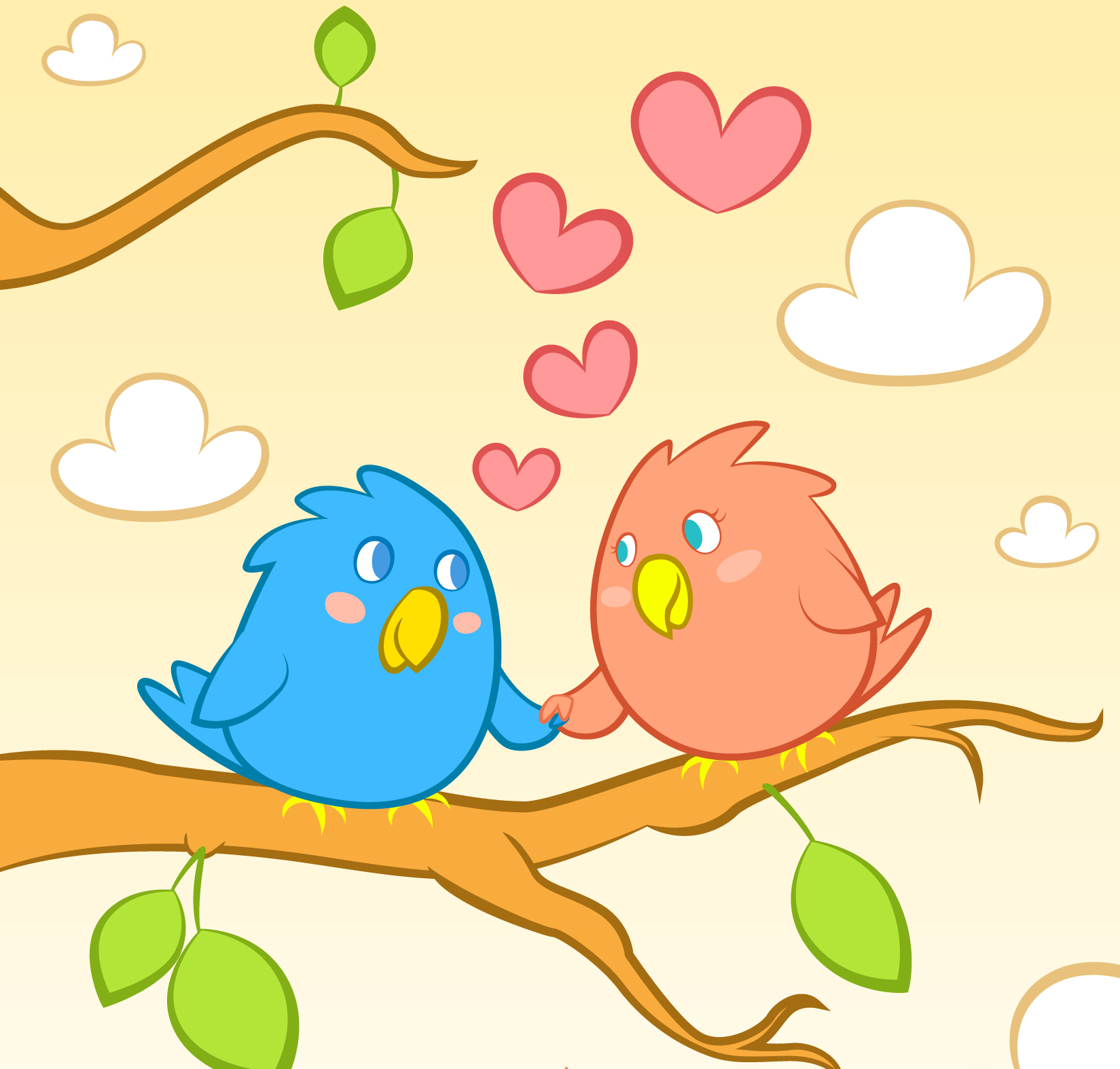 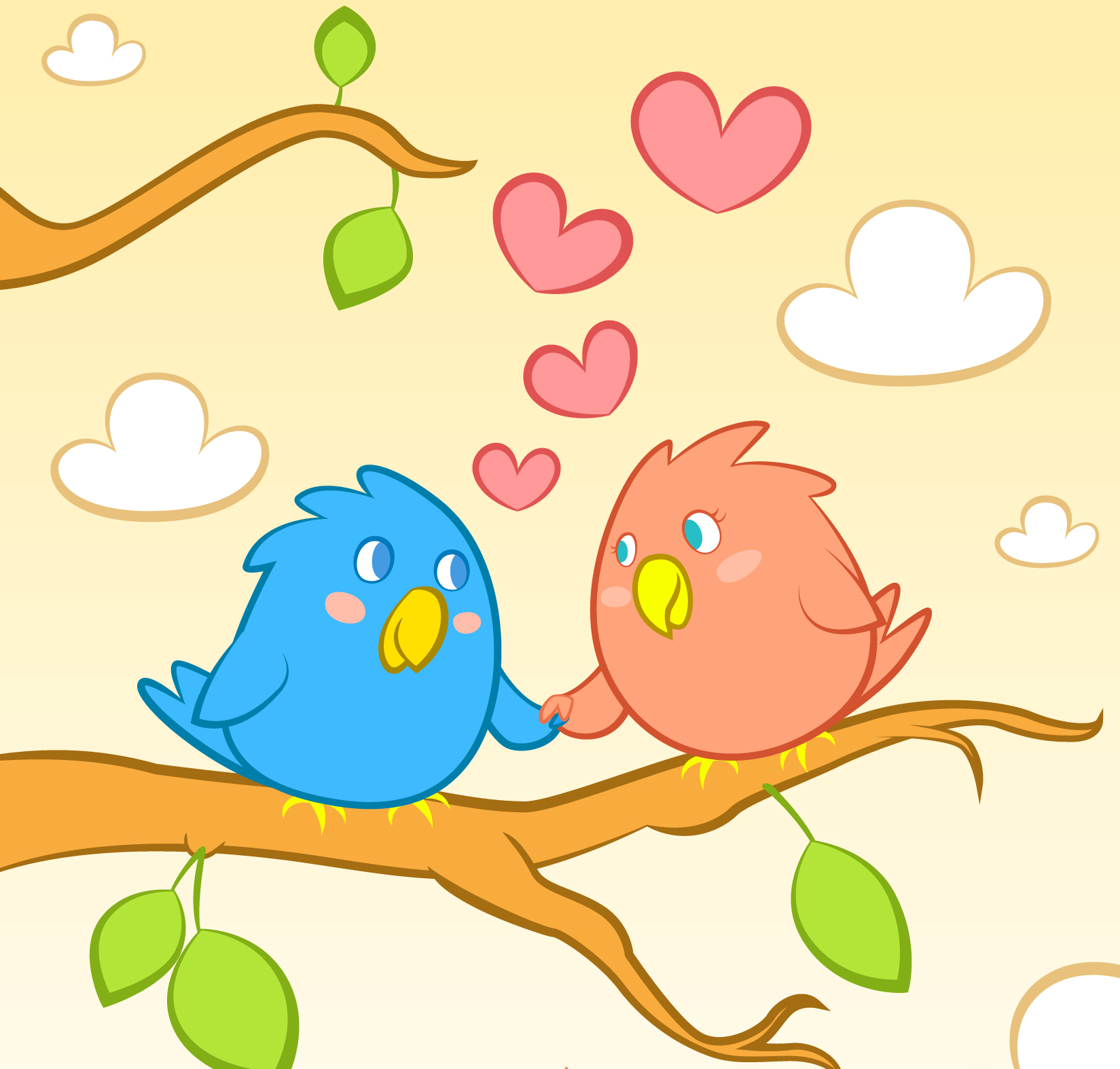 20
20
2
1
19
18
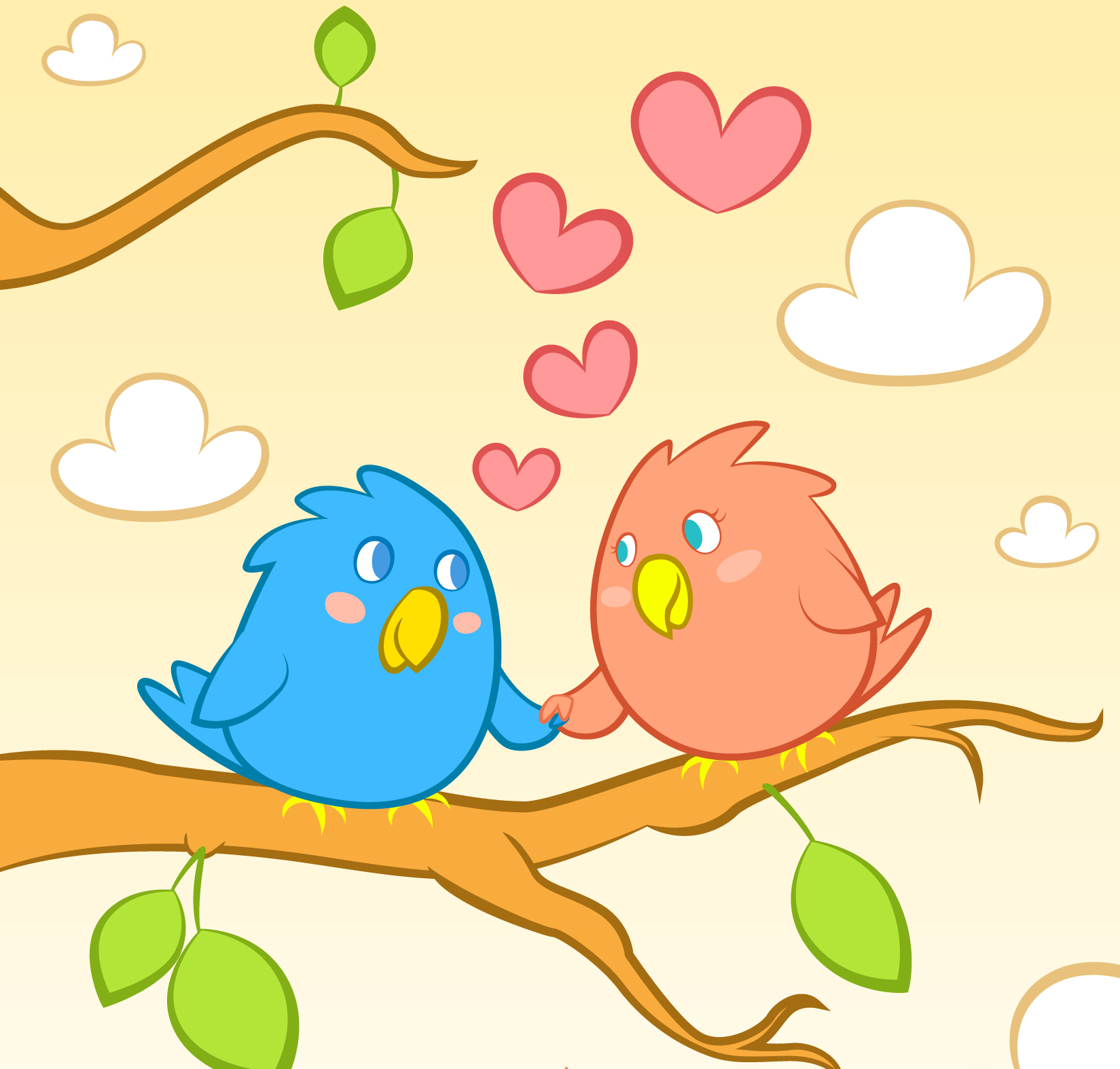 20
0
20
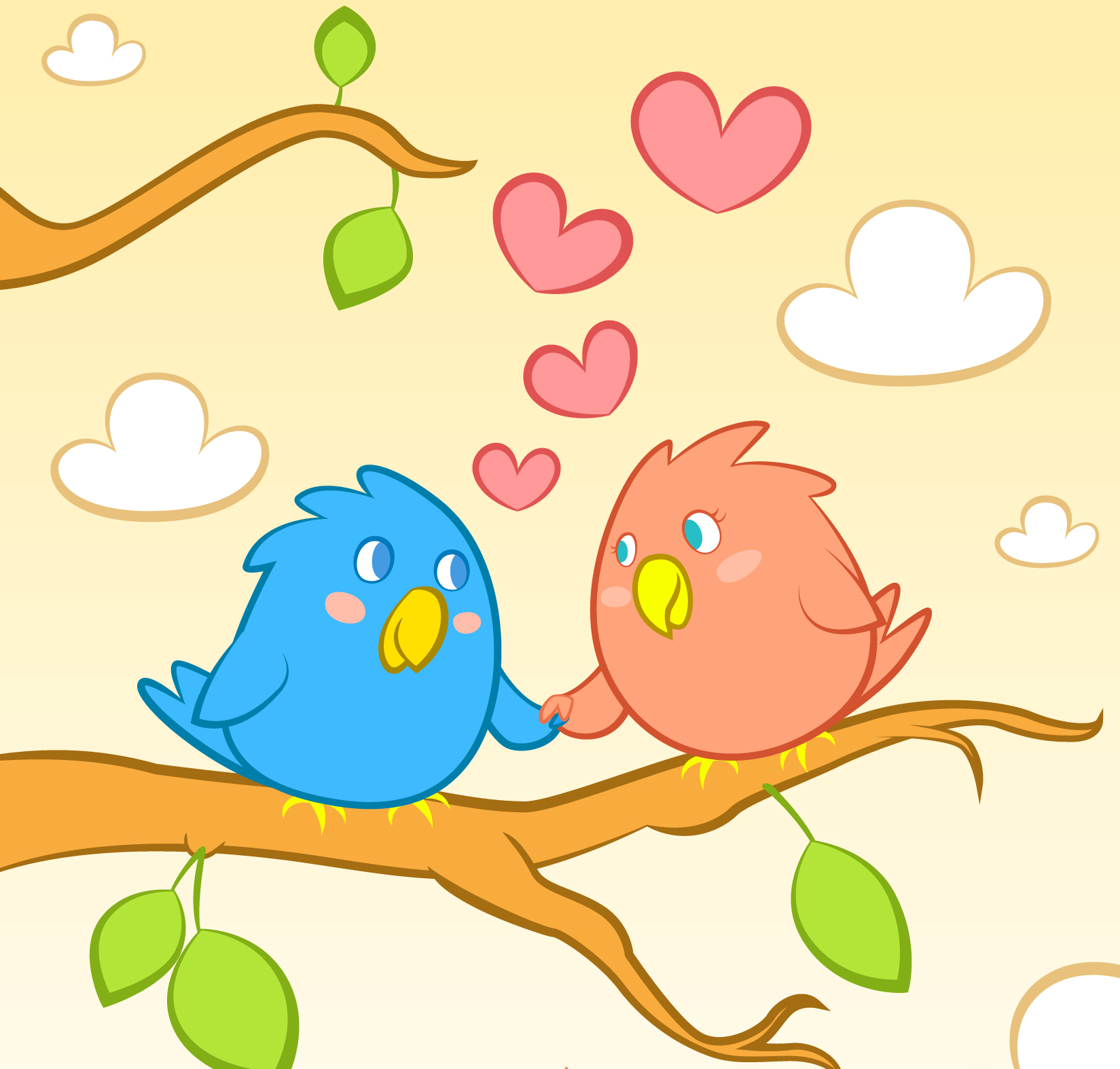 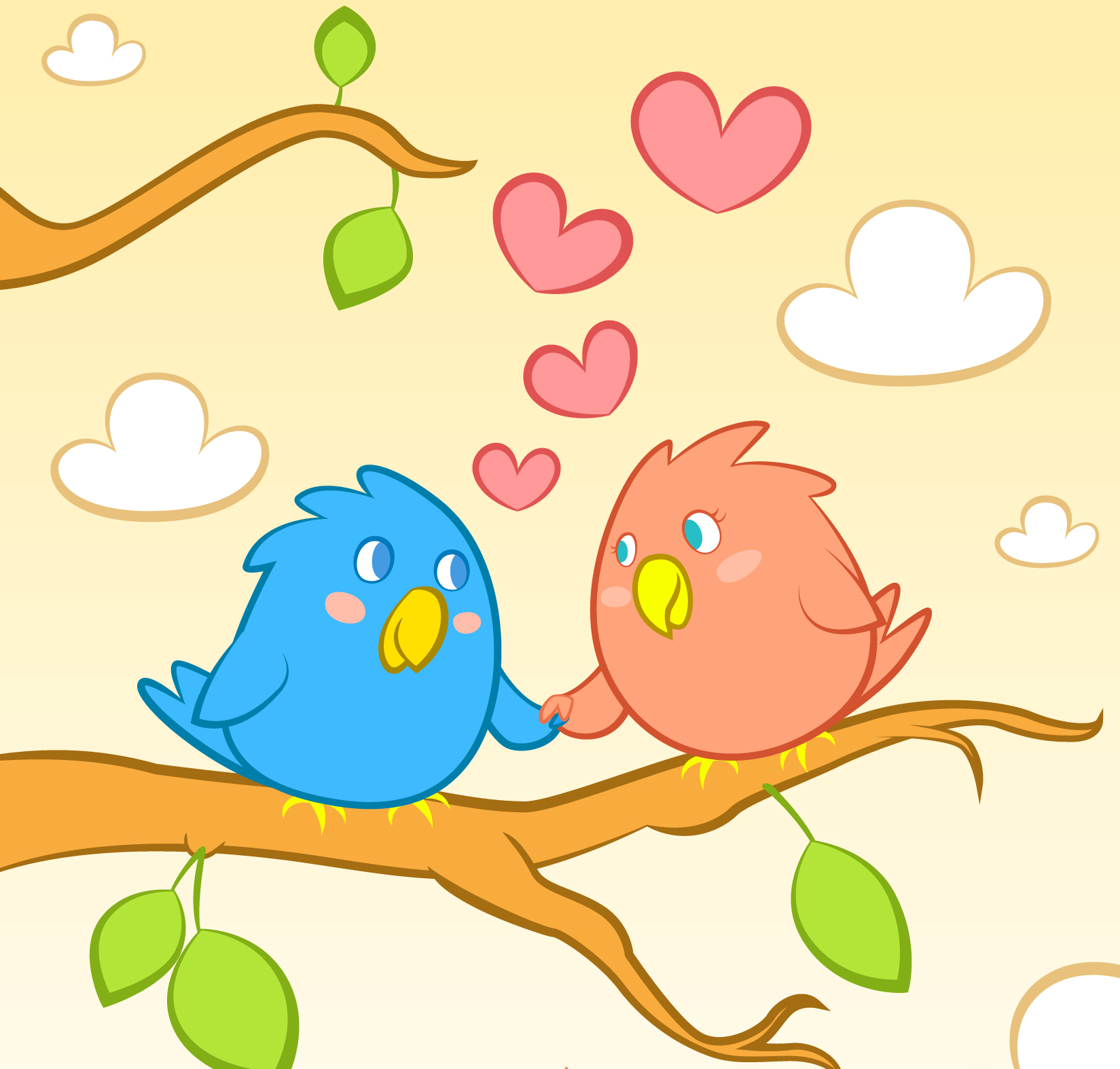 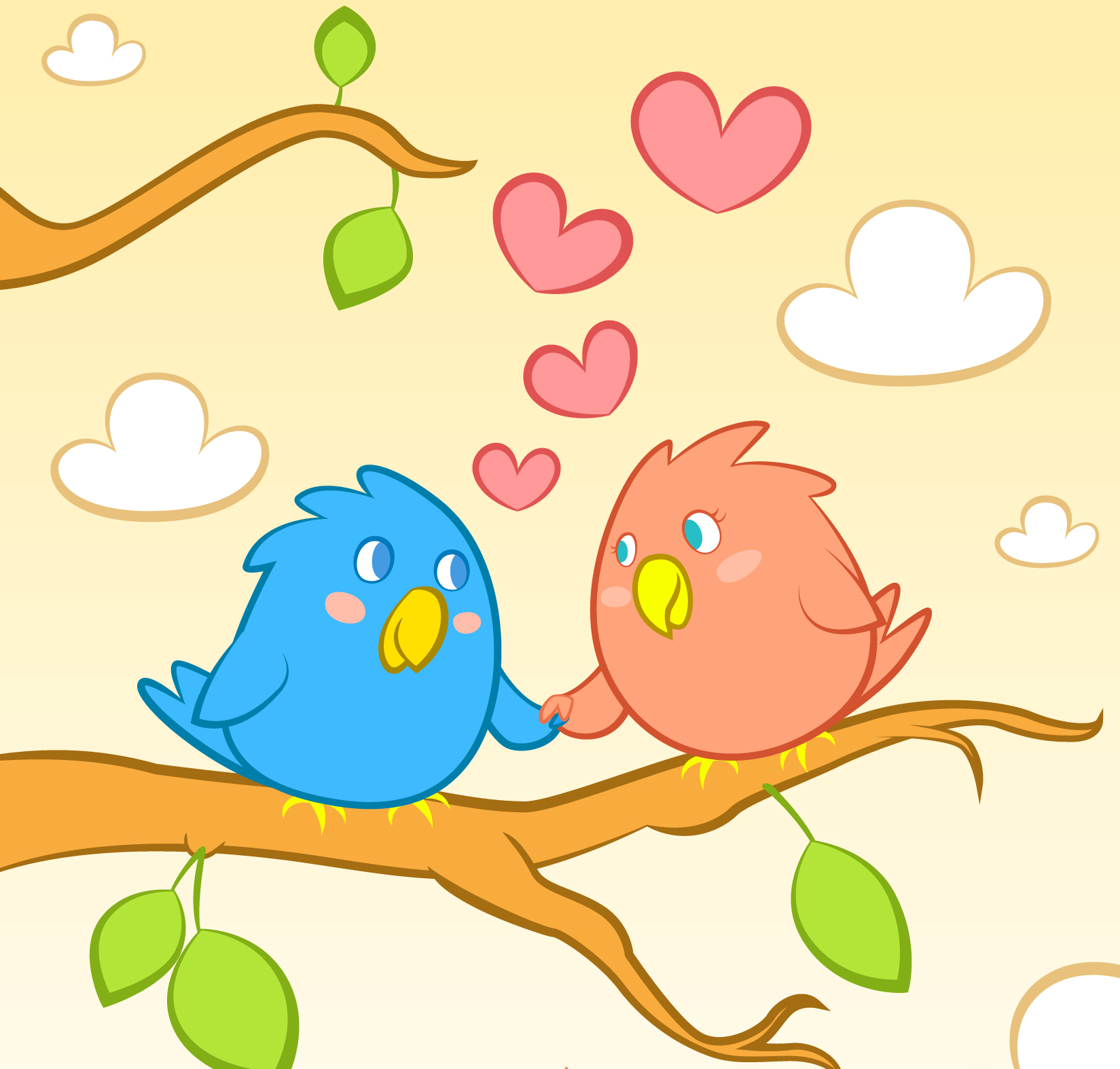 20
20
20
1
2
3
?
?
?
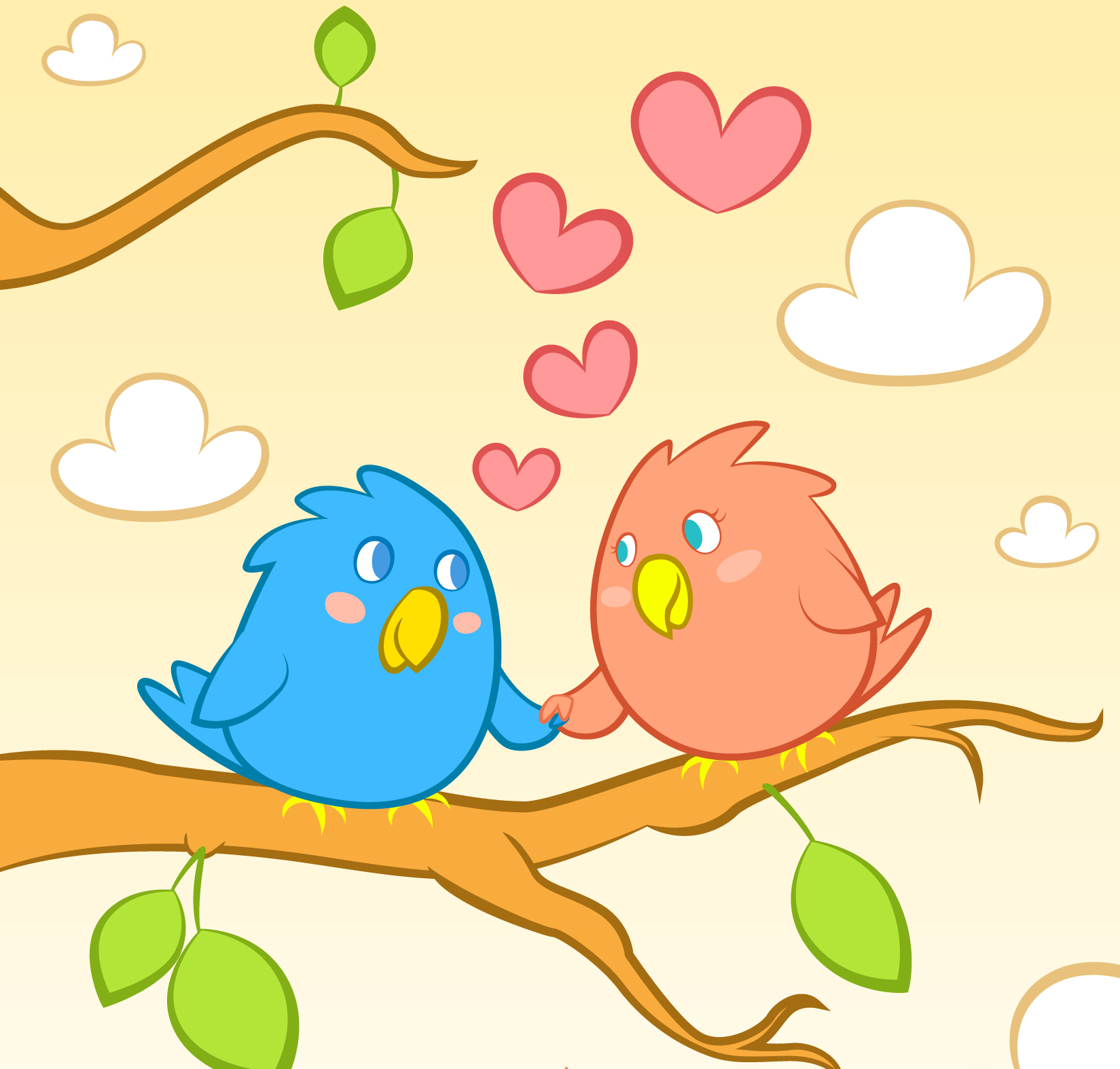 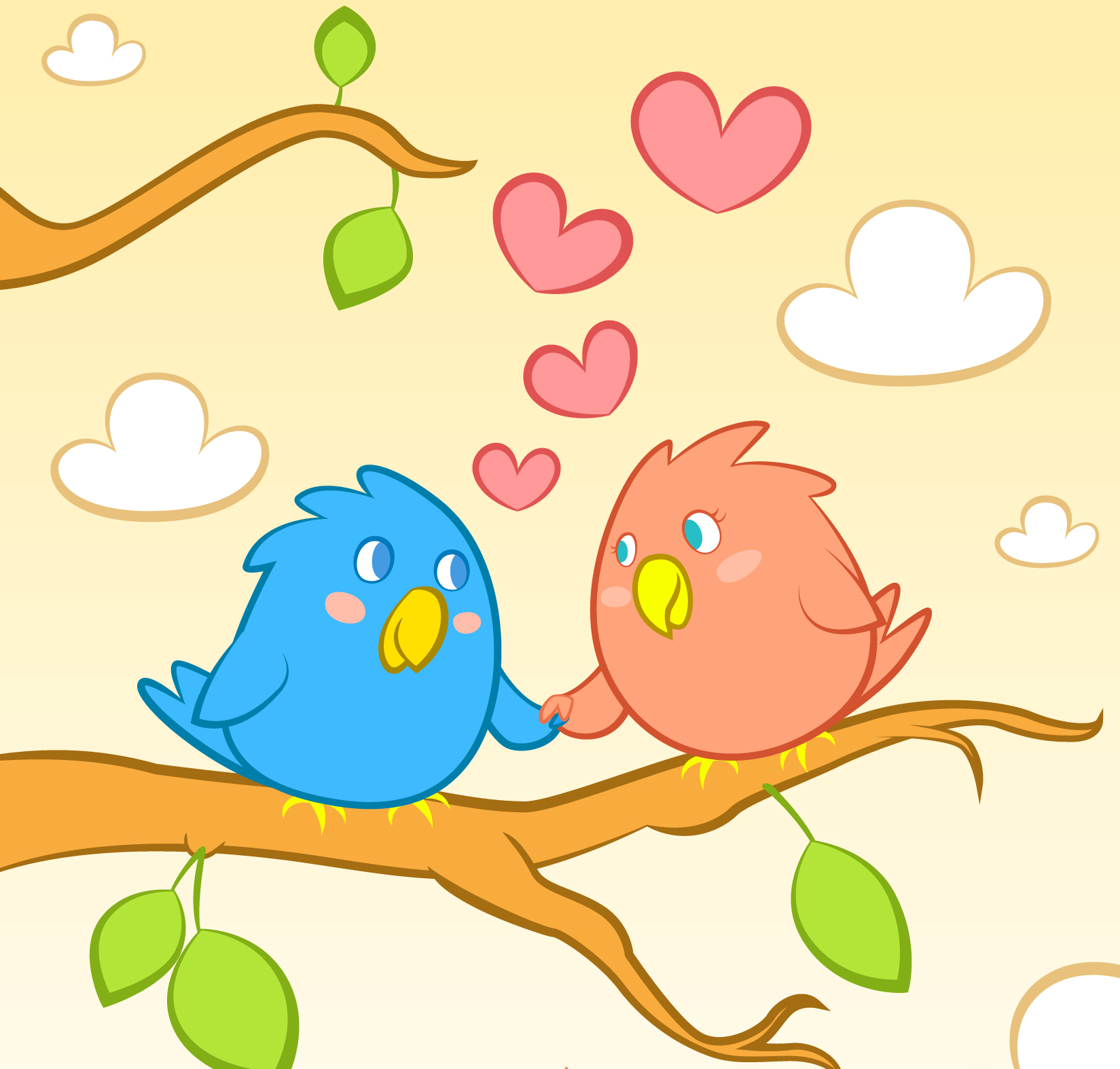 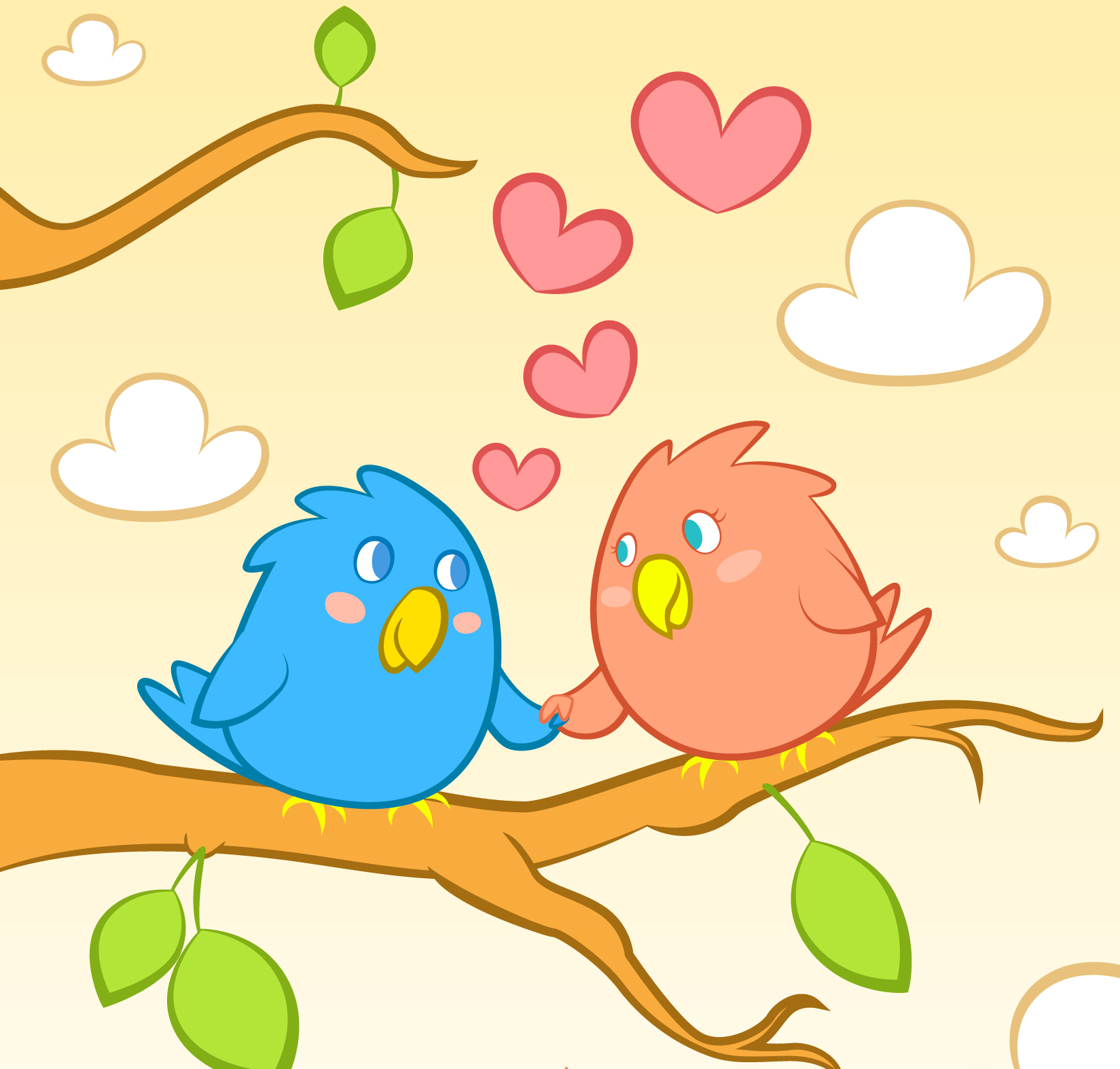 20
20
20
4
5
6
?
?
?
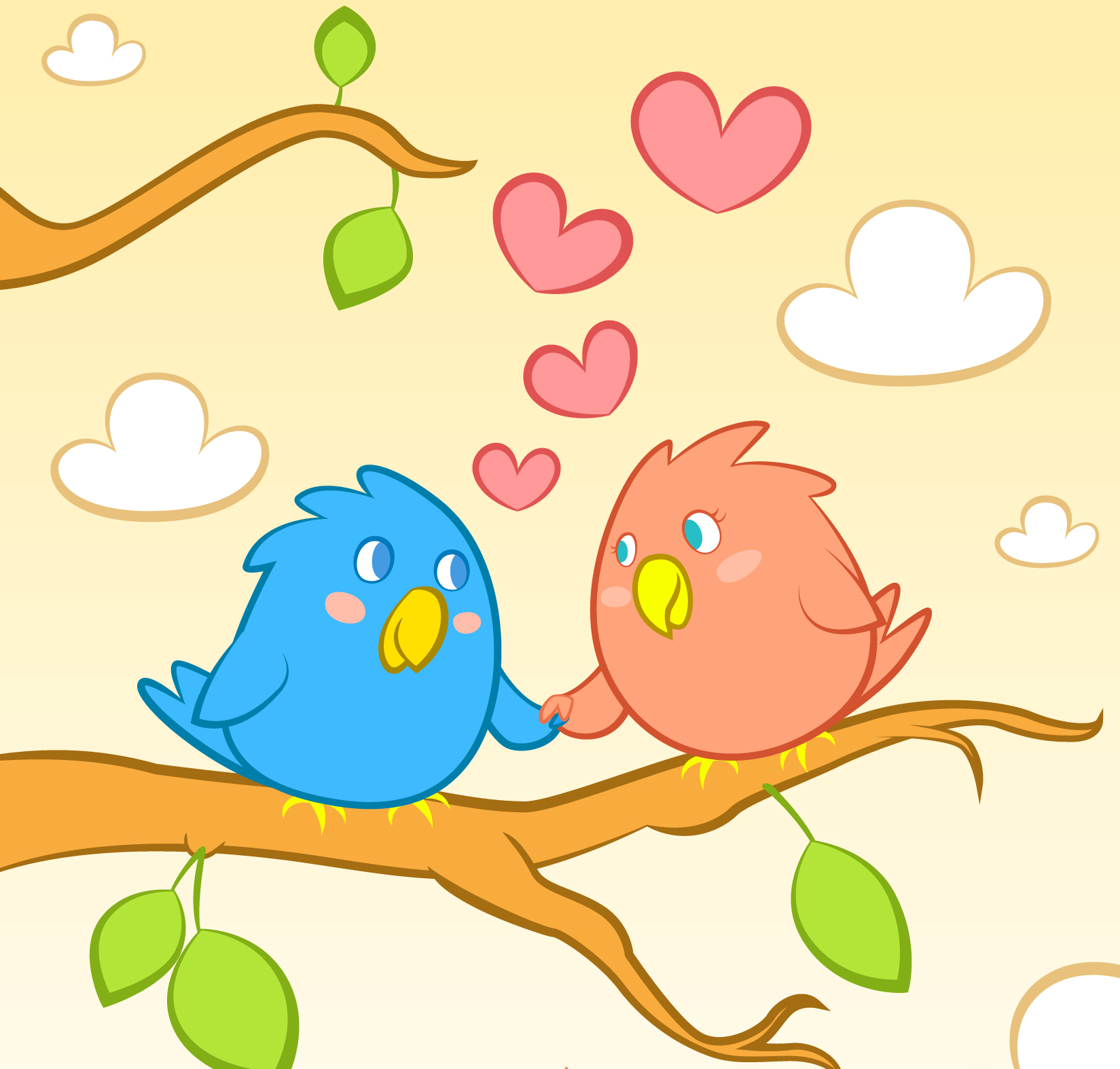 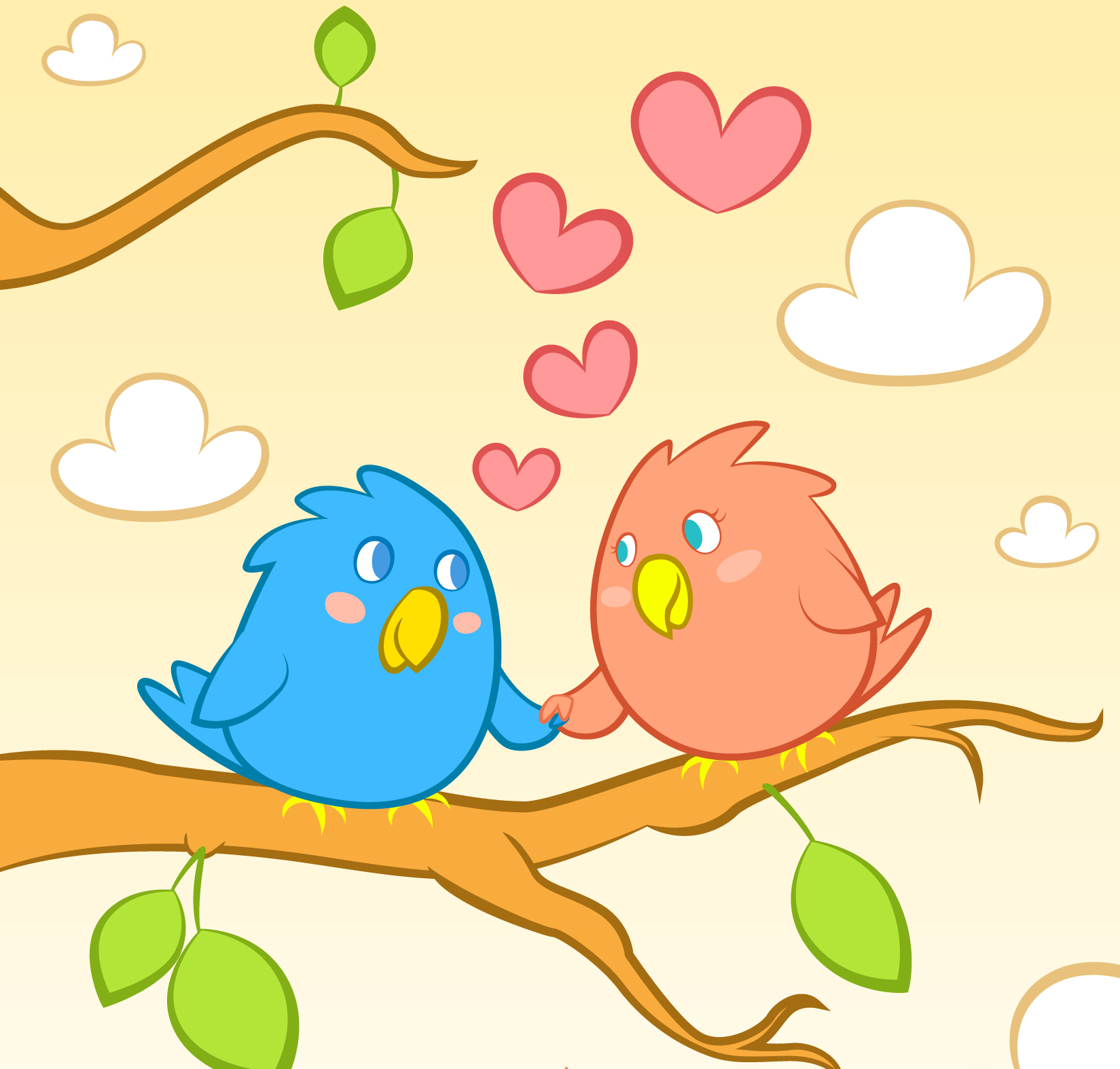 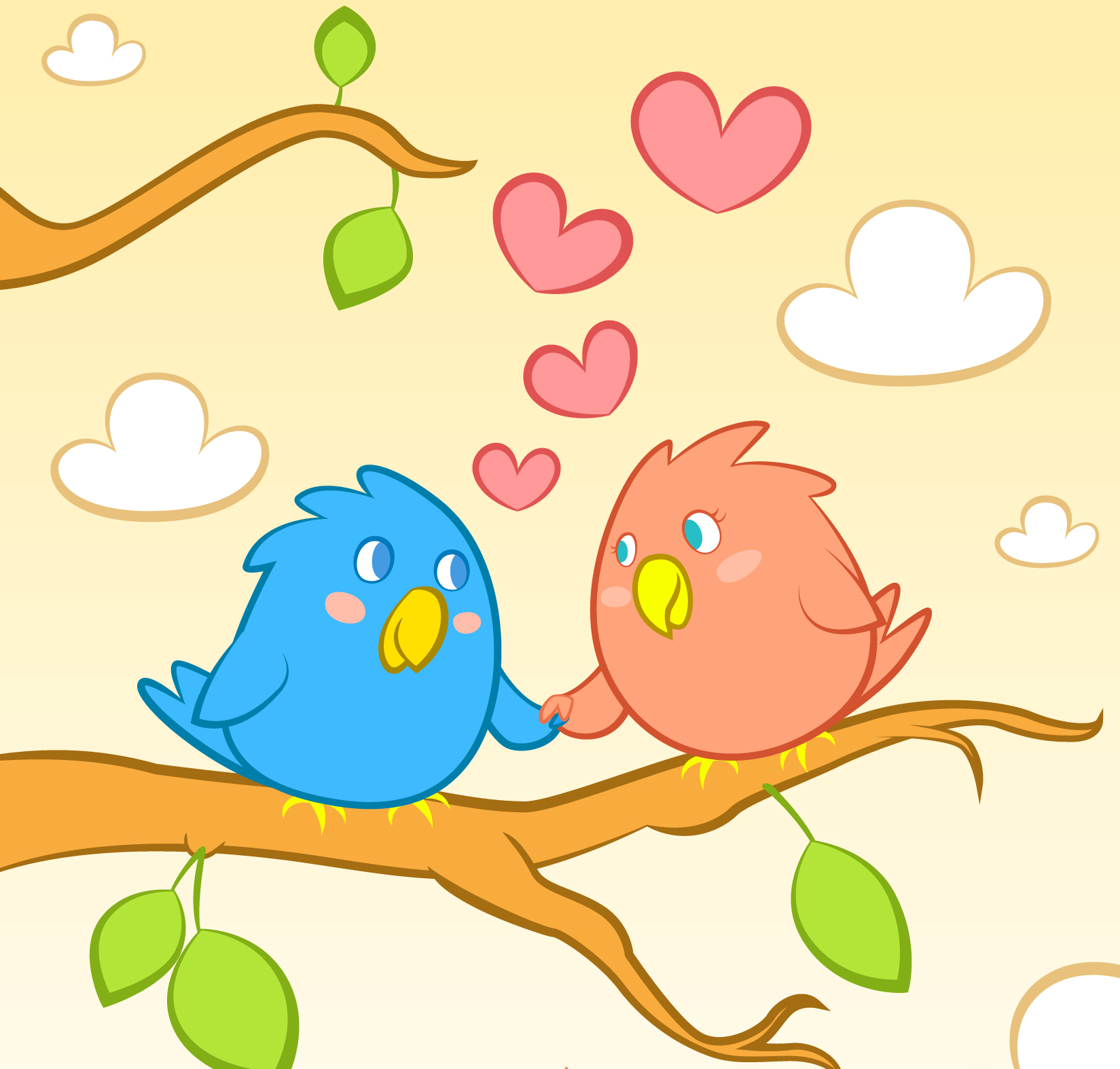 20
20
20
7
8
9
?
?
?
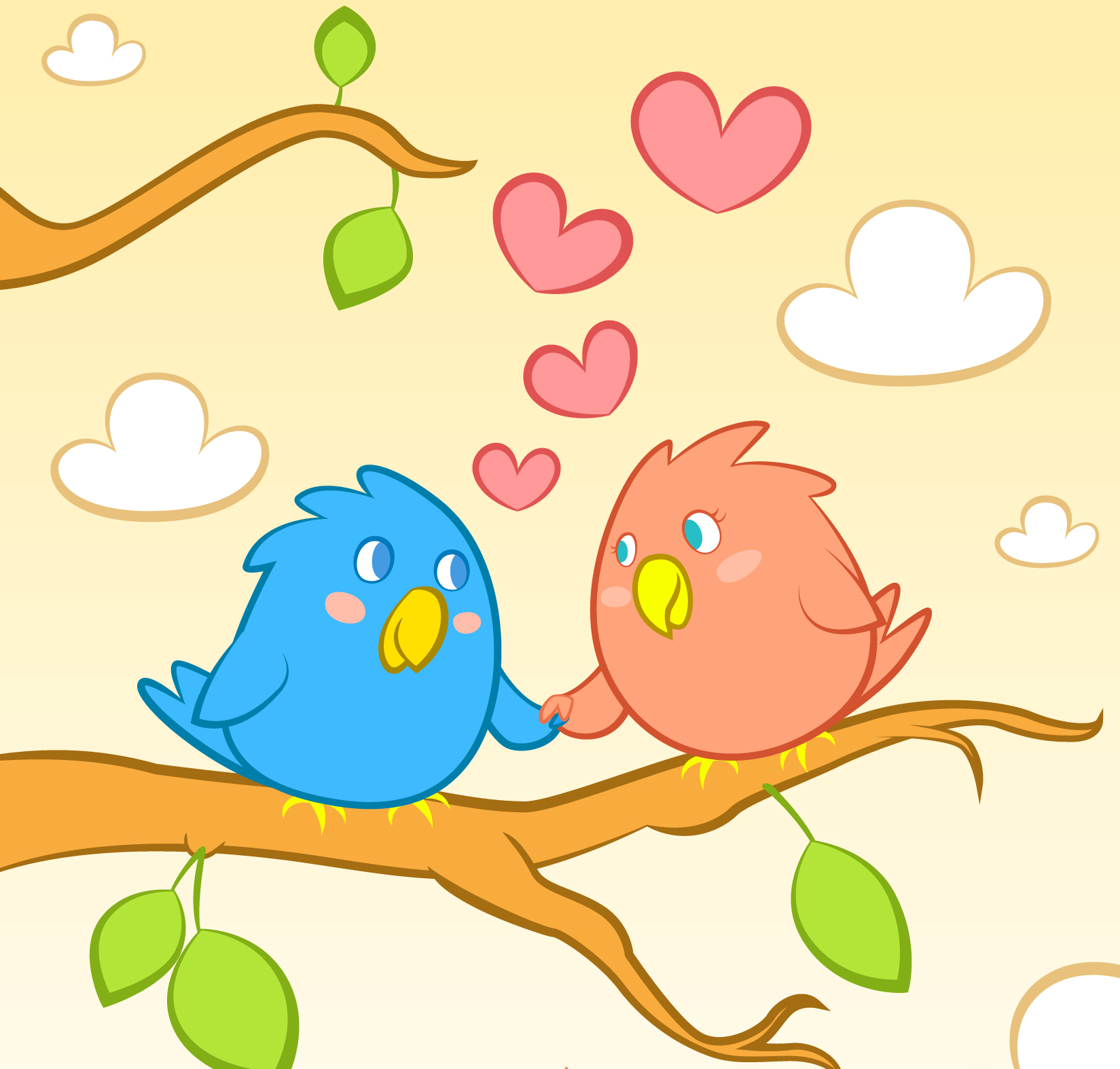 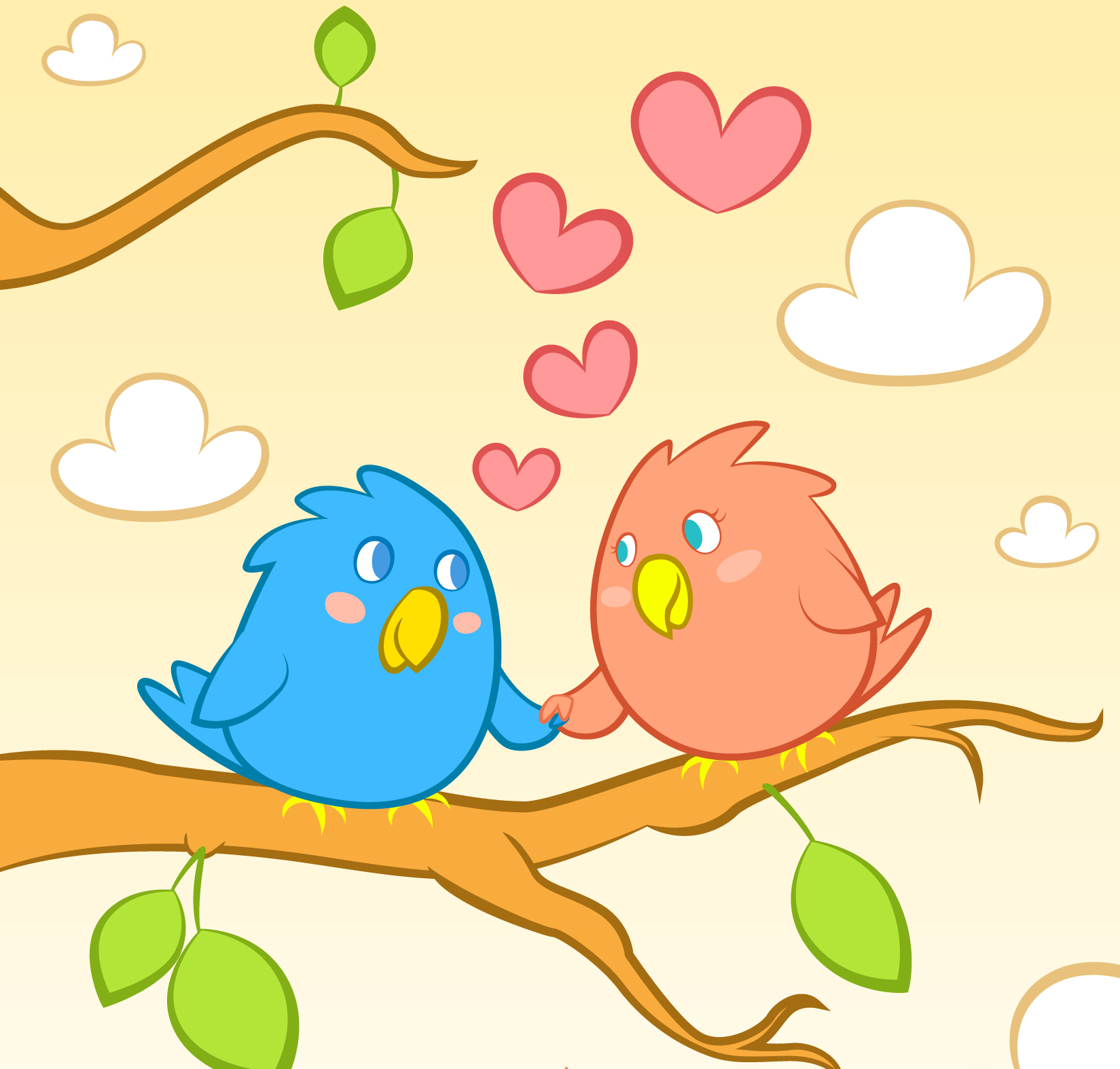 20
20
10
0
?
?
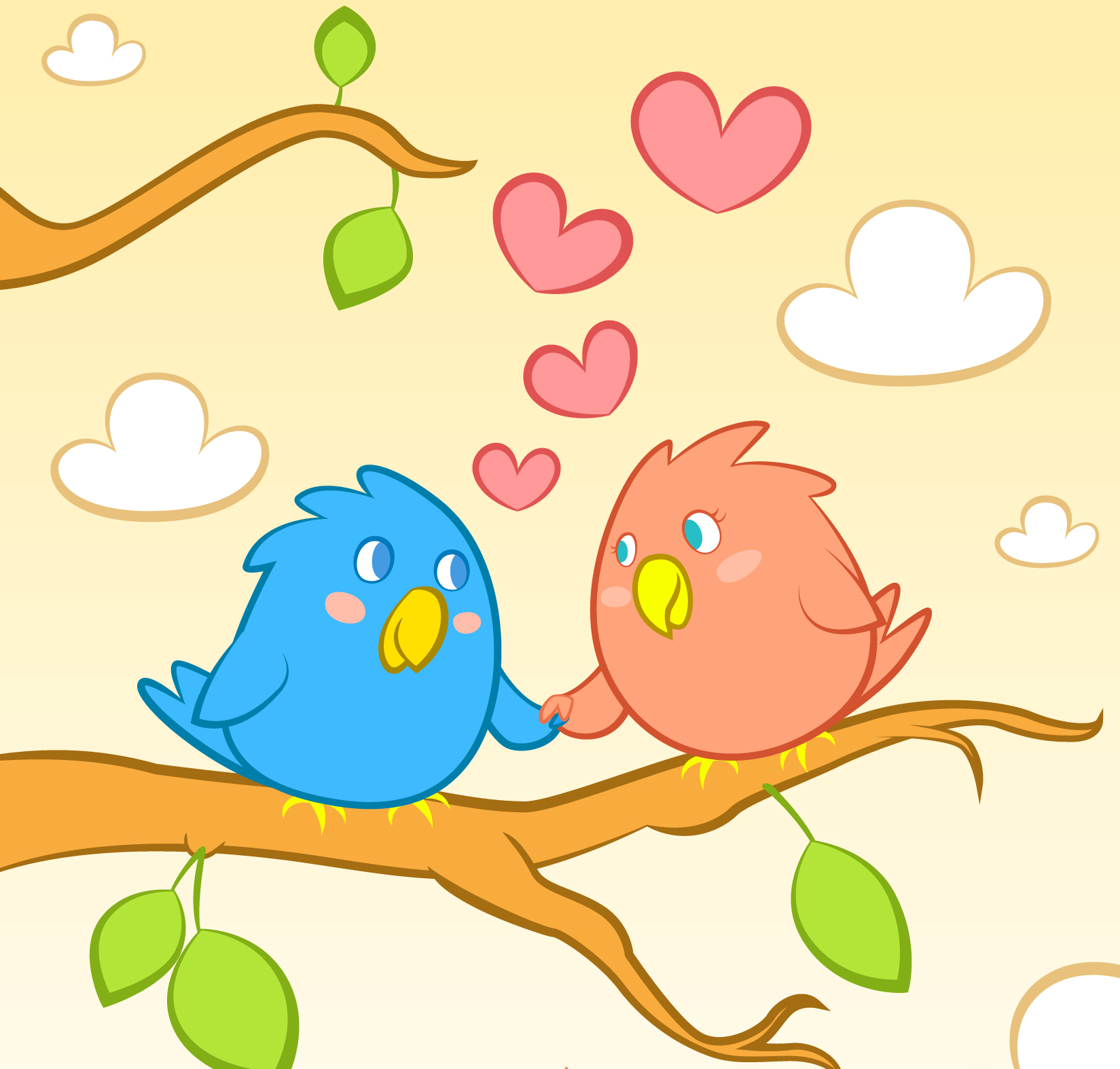 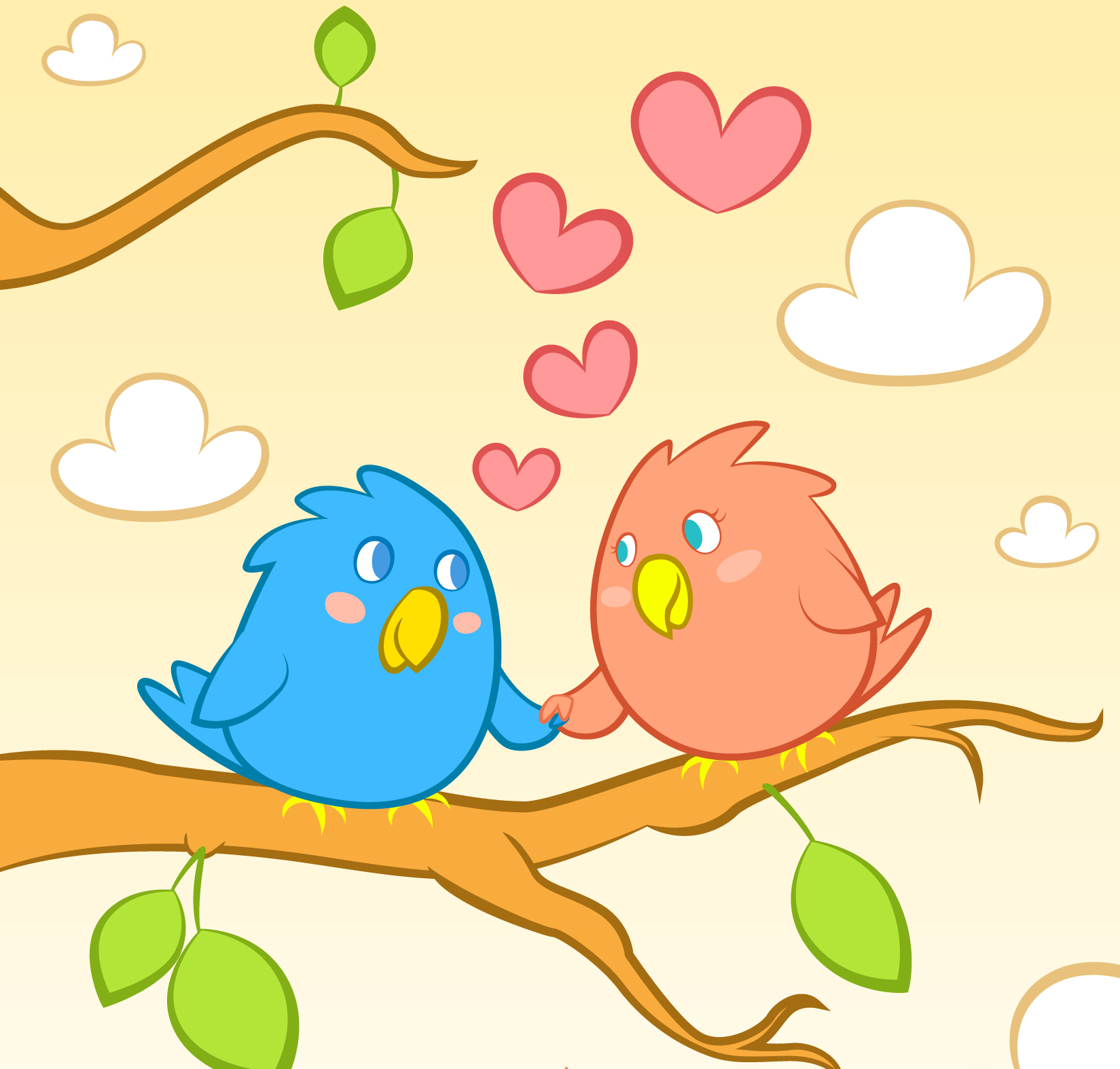 100
100
90
80
20
10
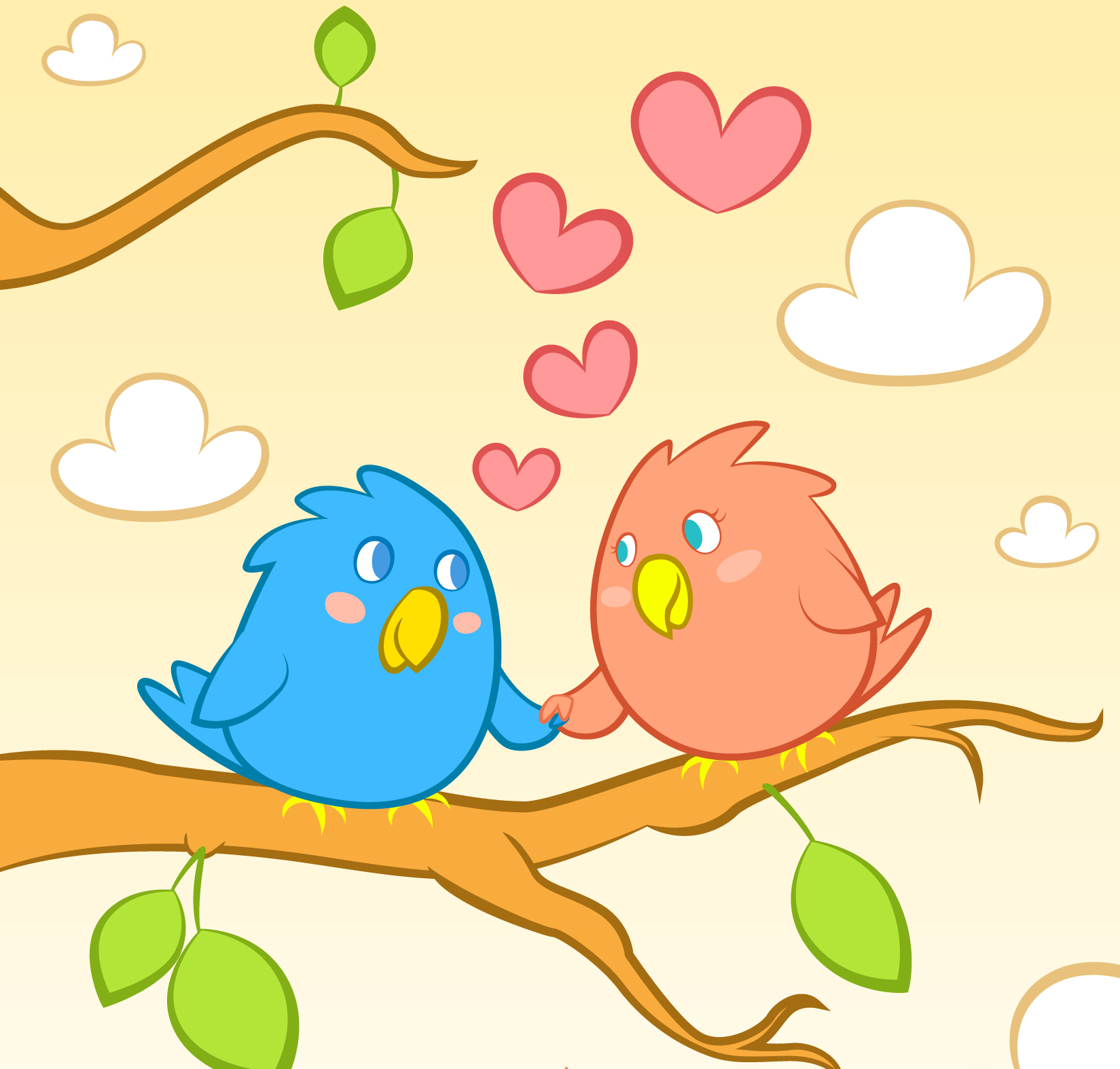 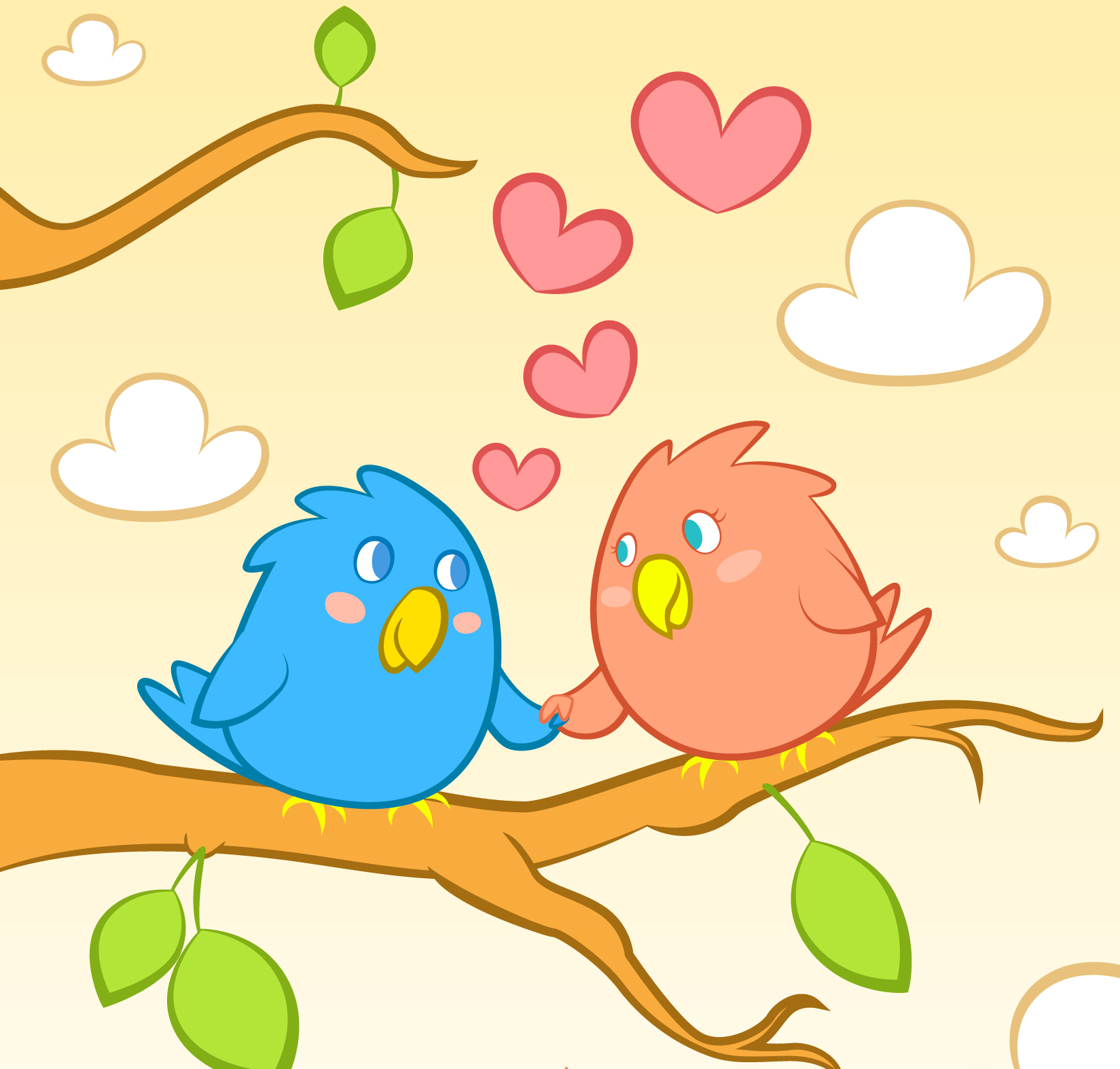 100
100
70
60
40
30
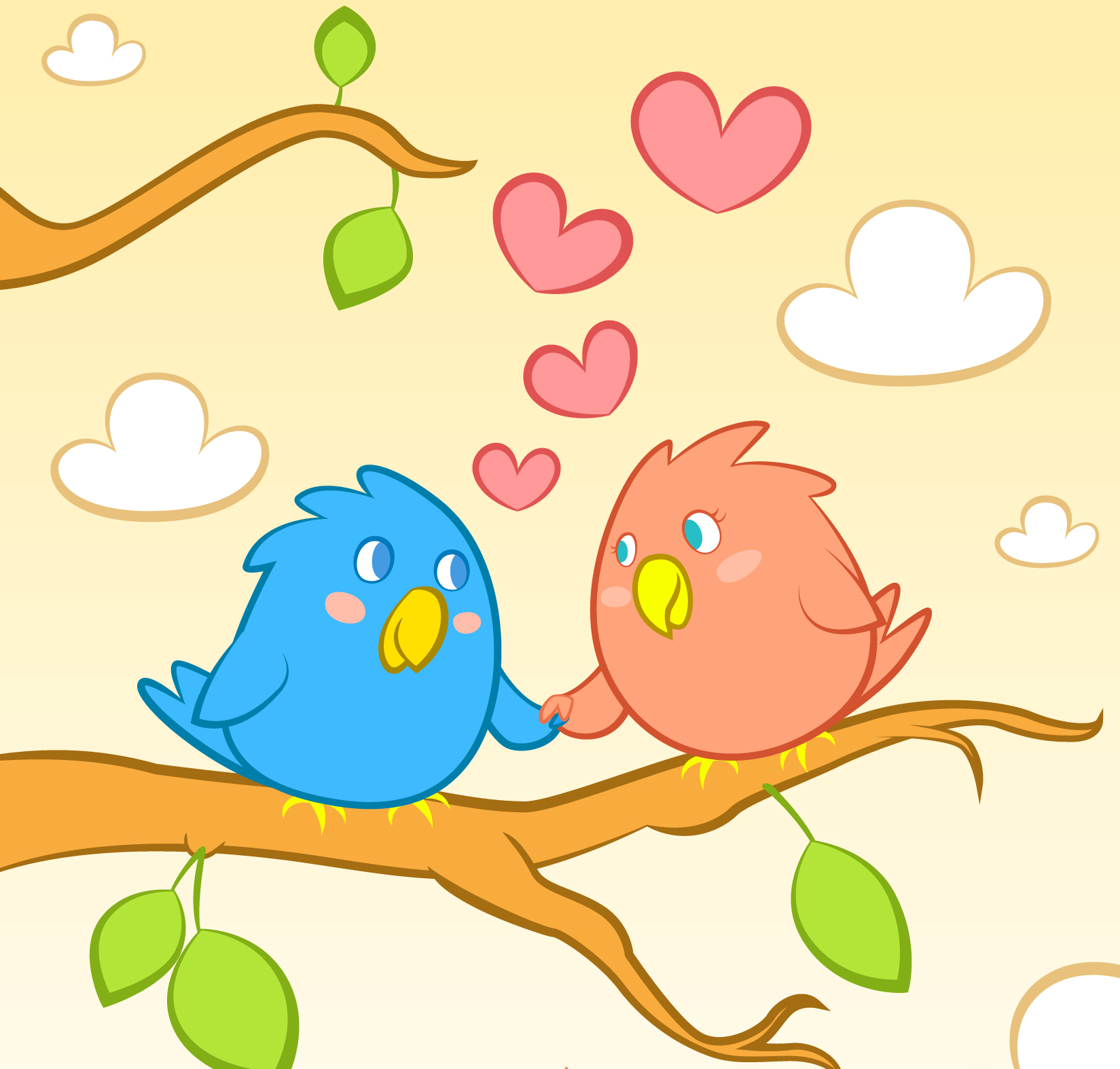 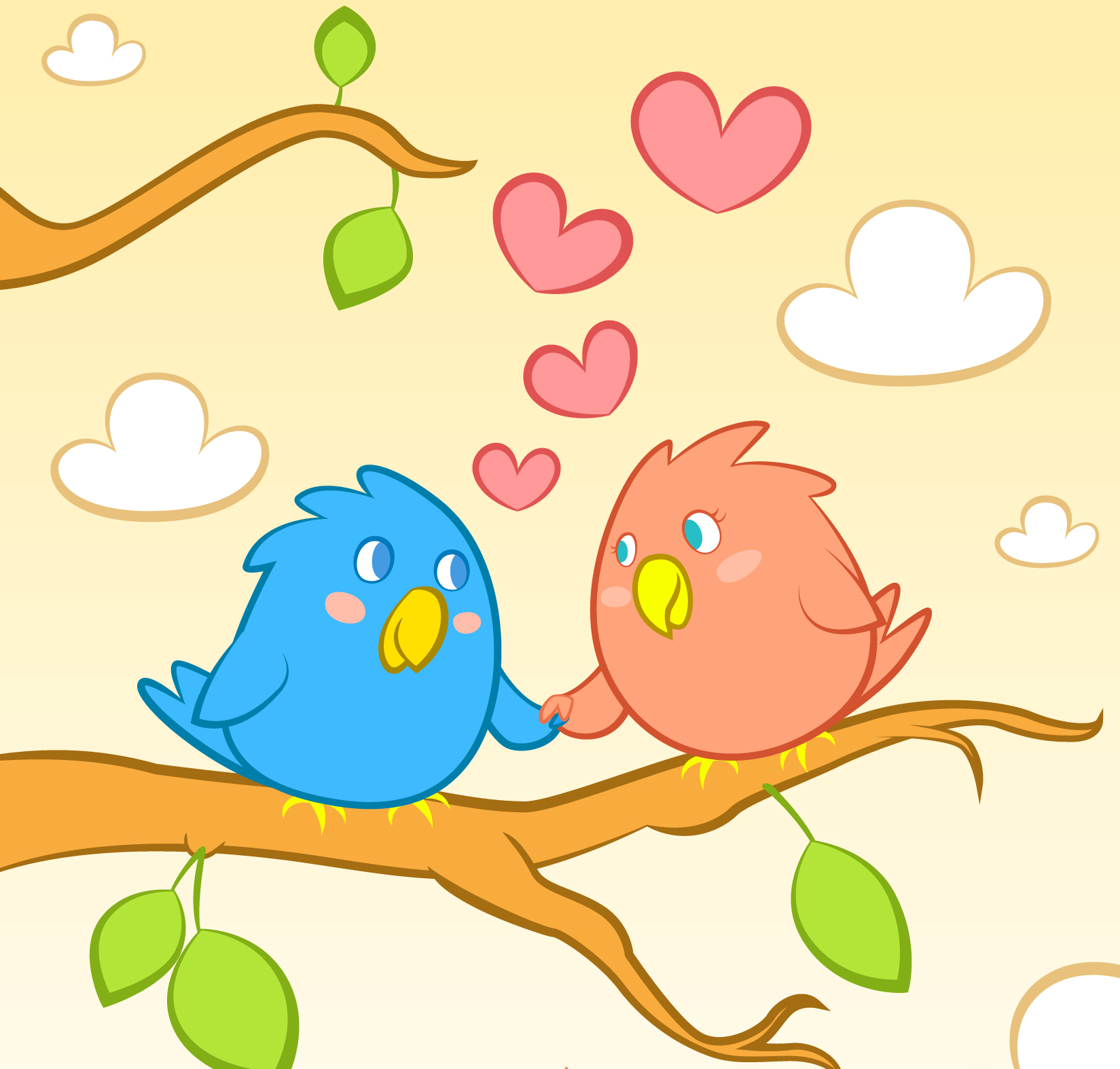 100
100
50
40
60
50
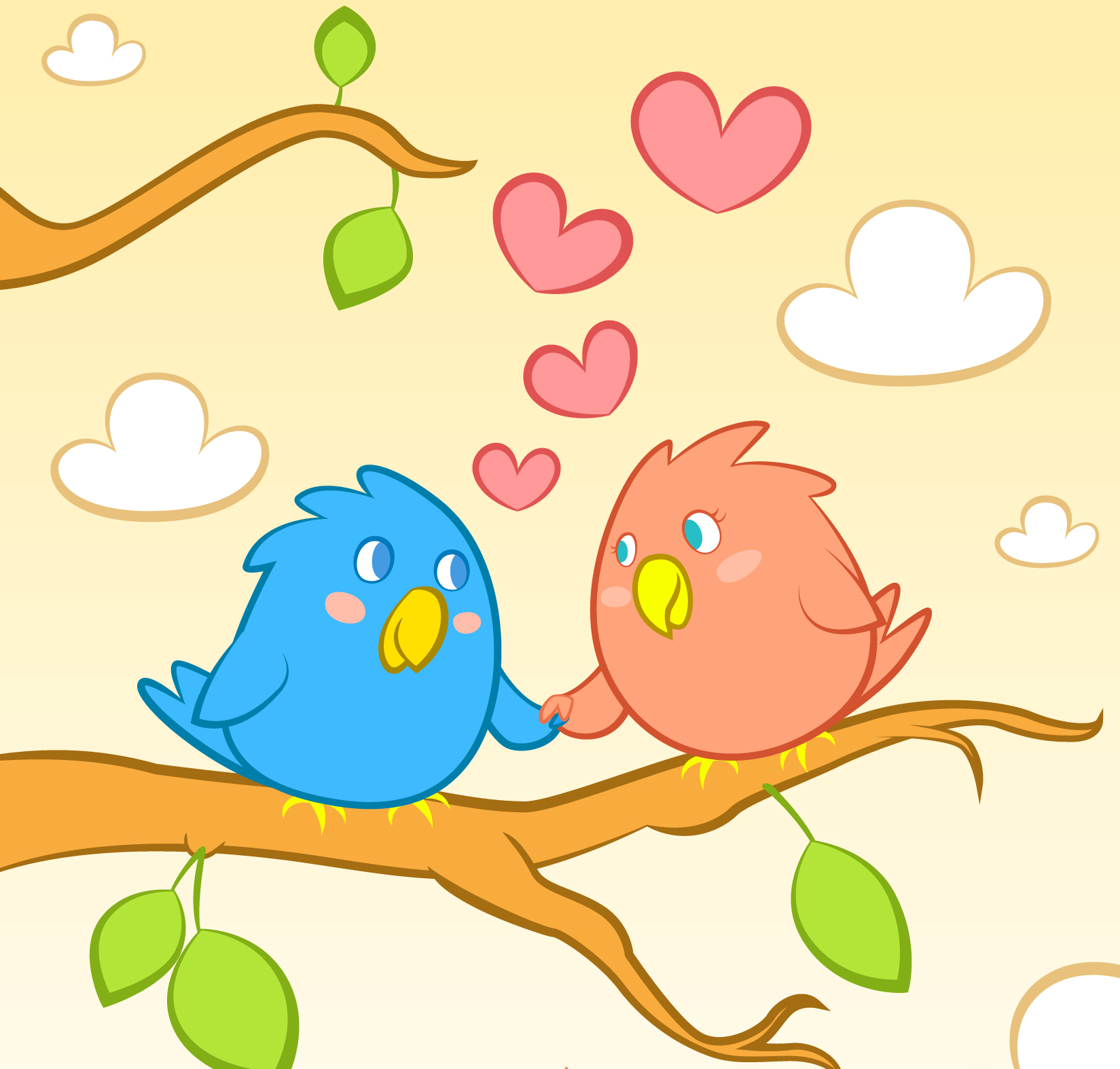 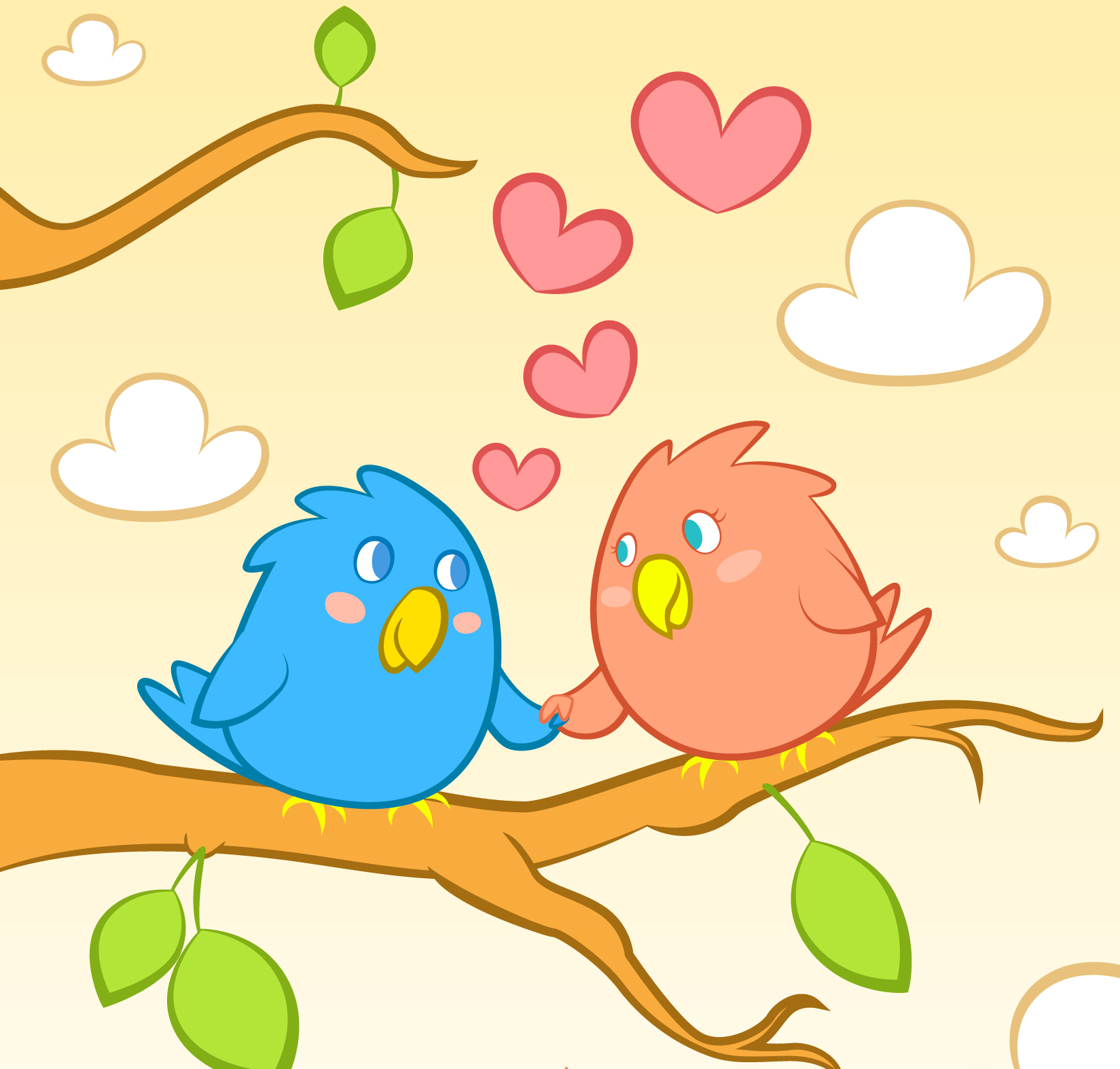 100
100
30
20
80
70
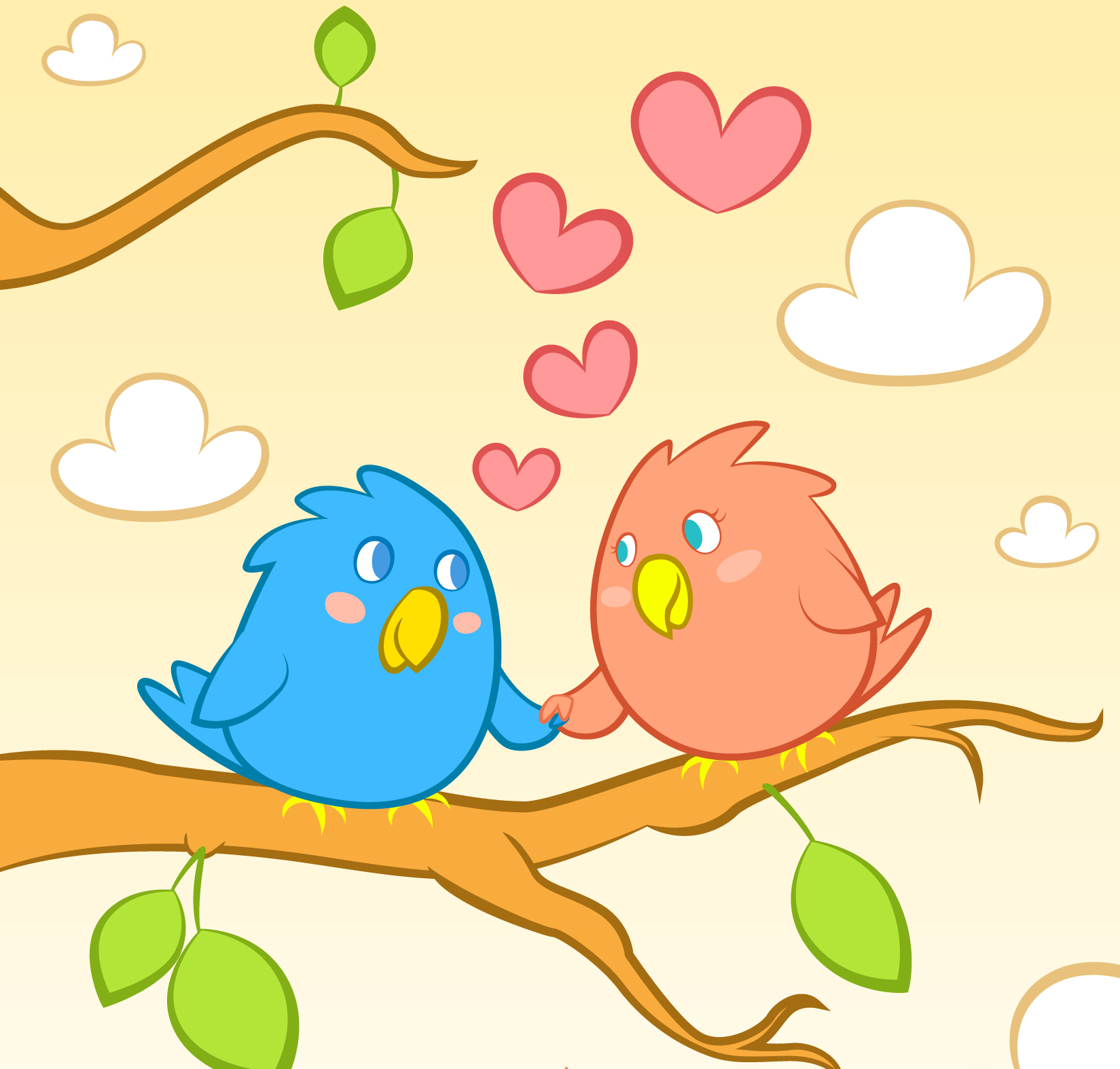 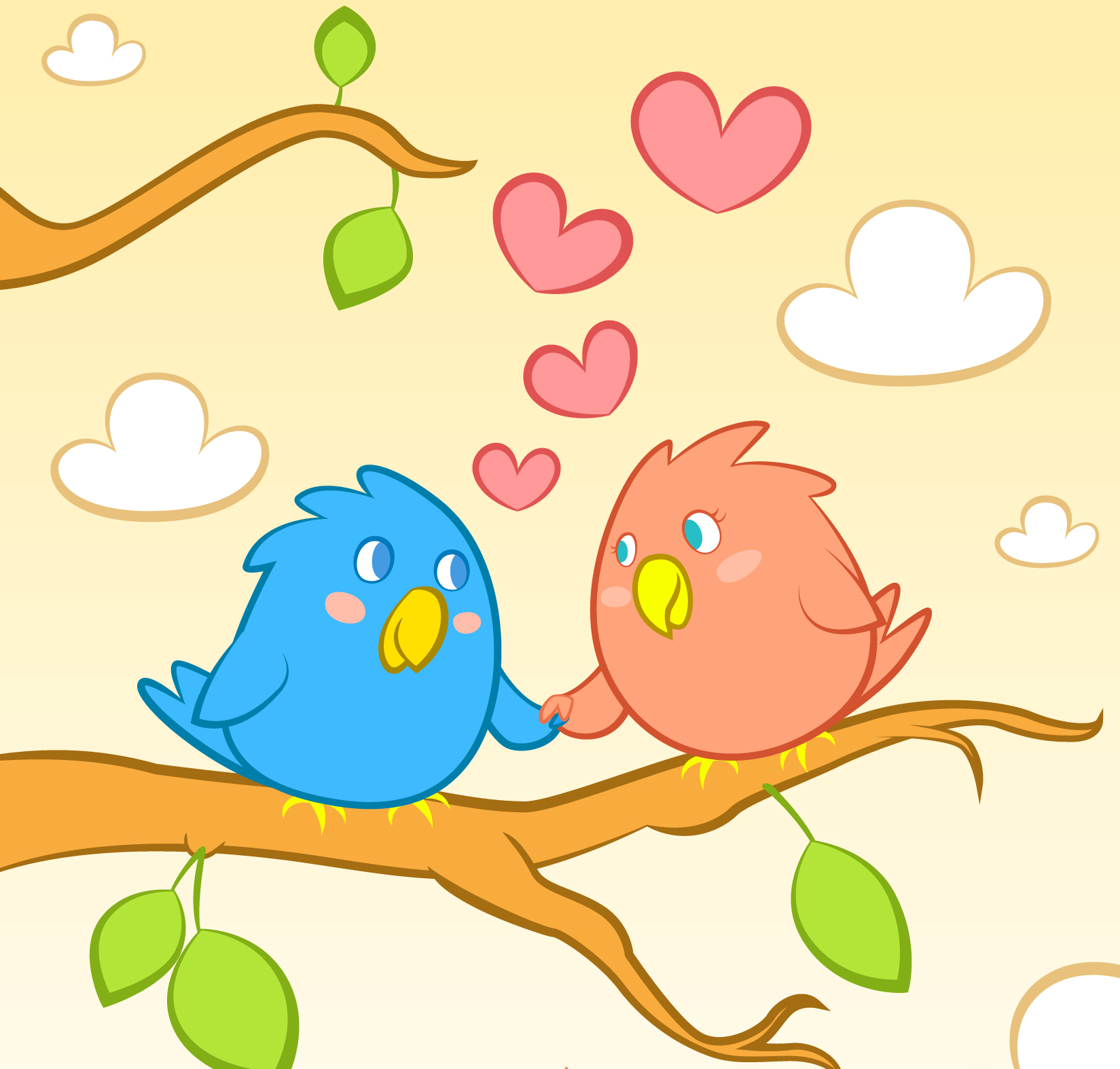 100
100
10
00
100
90
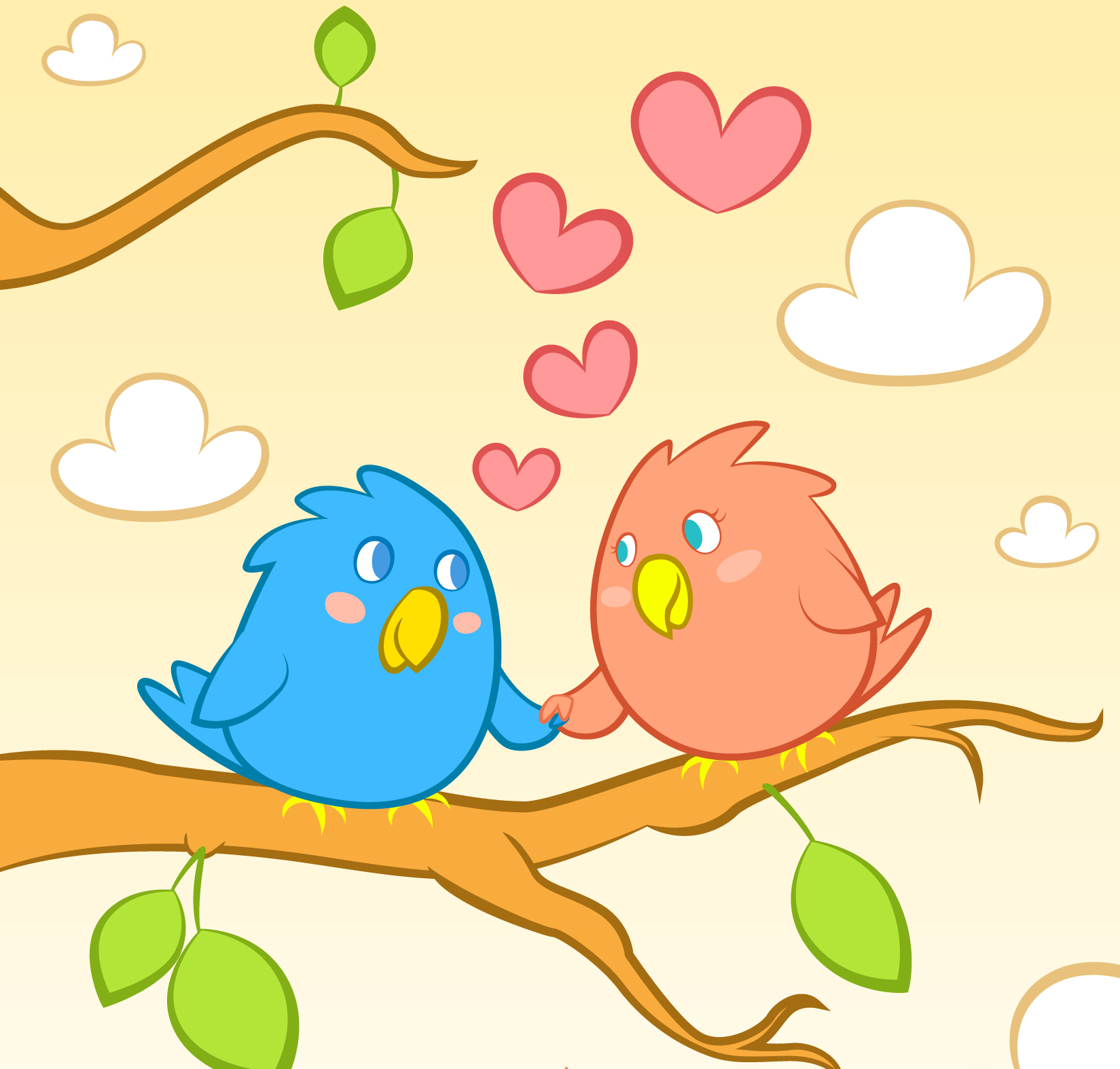 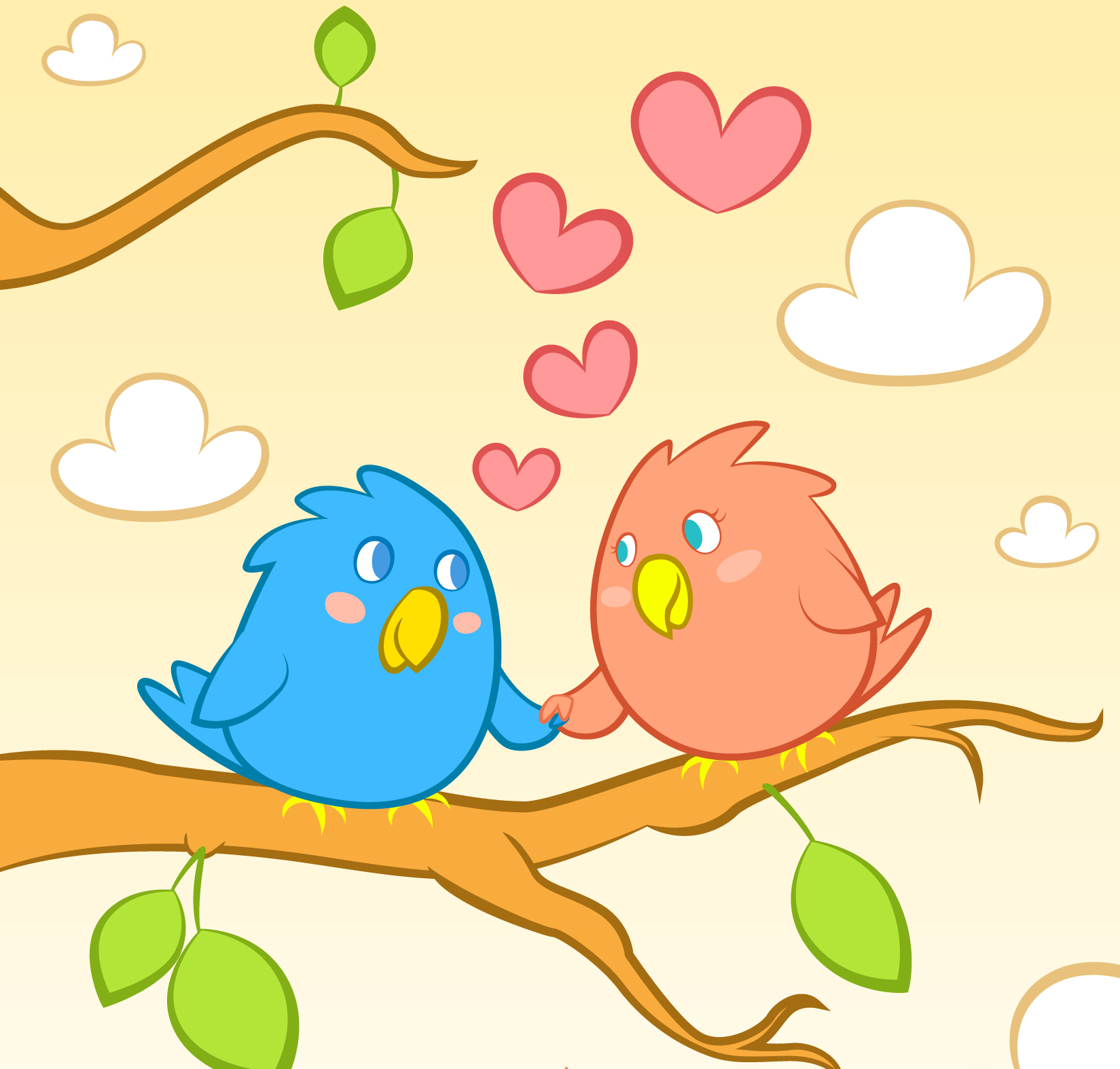 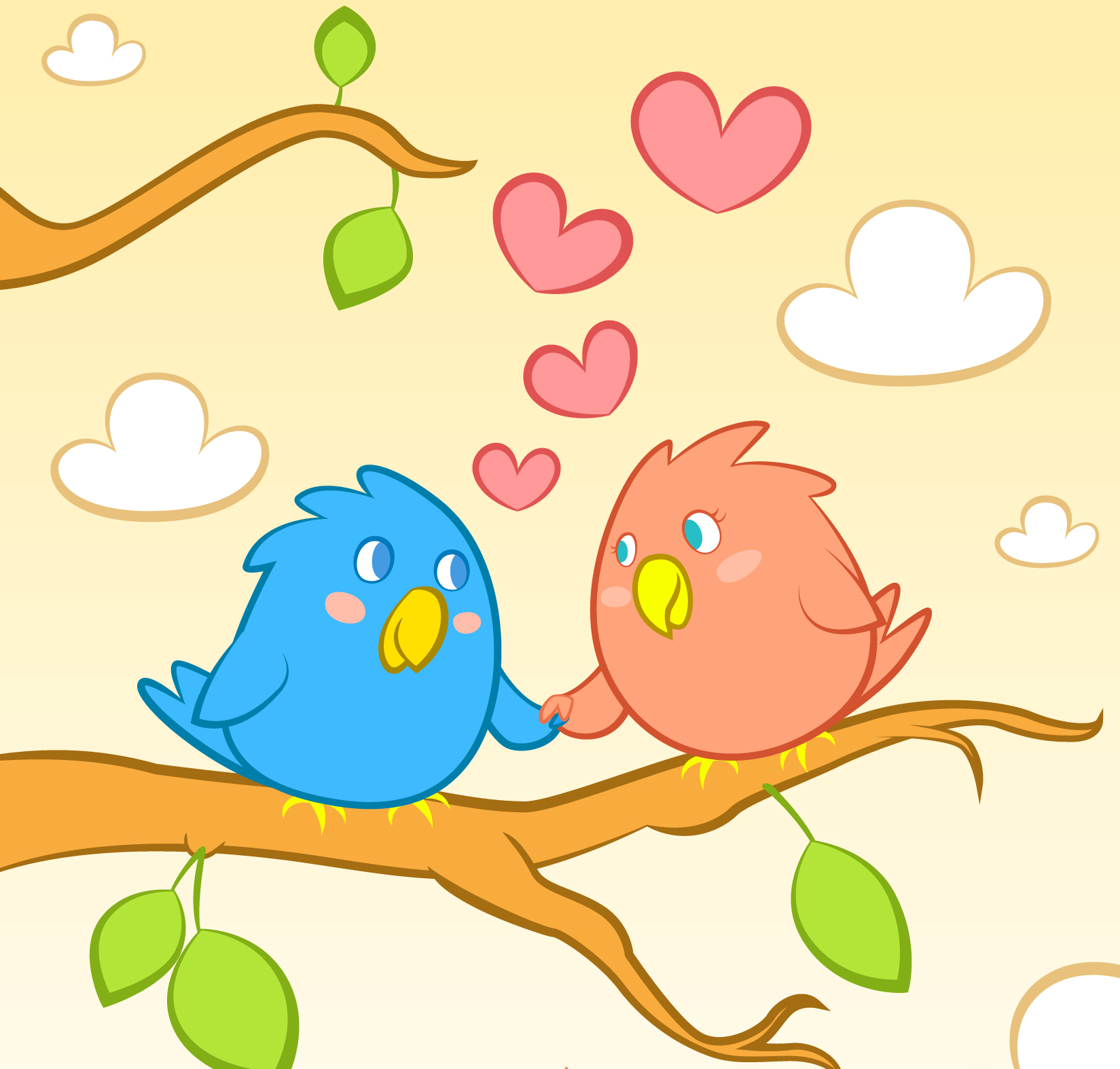 100
100
100
10
20
30
?
?
?
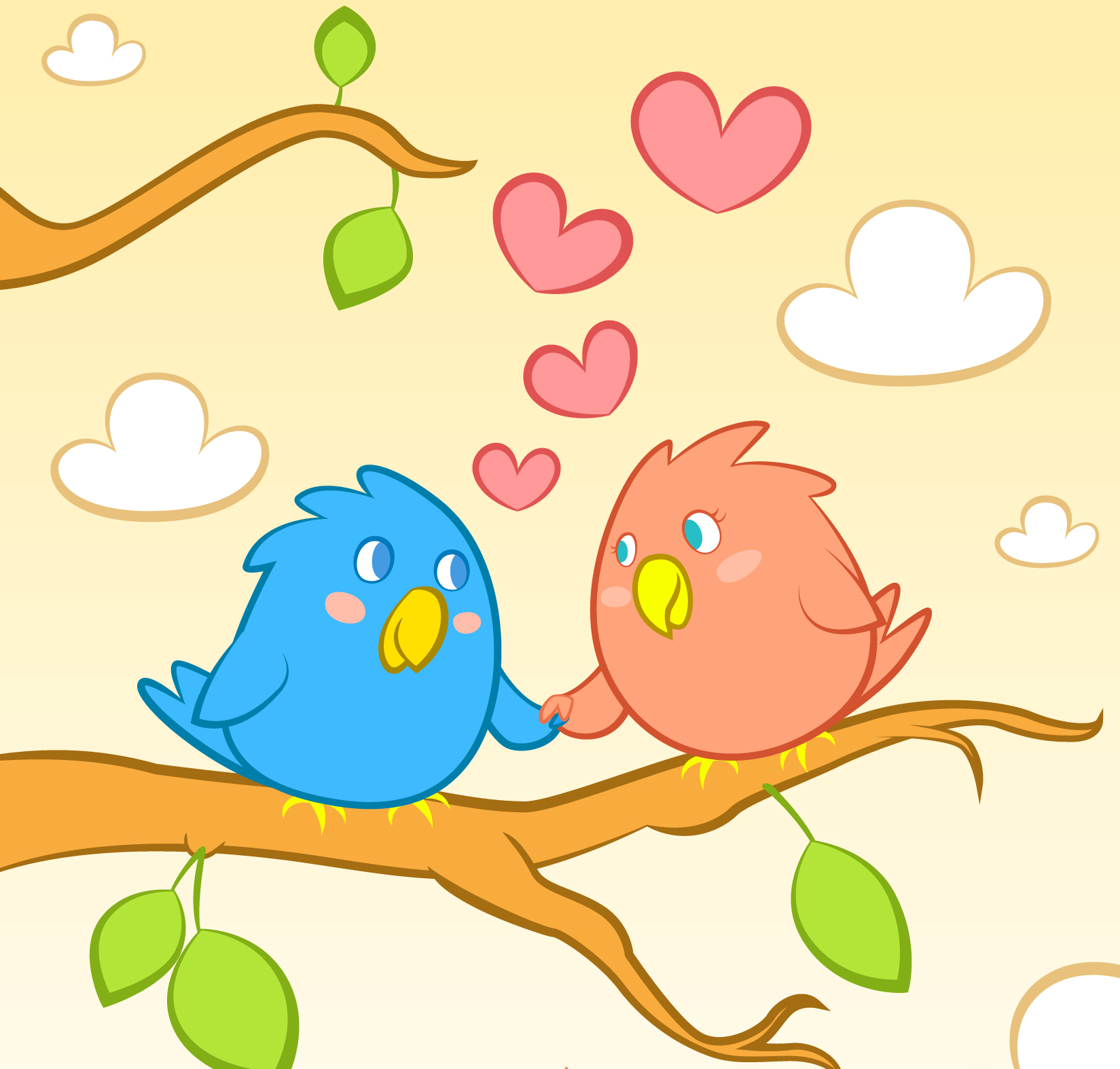 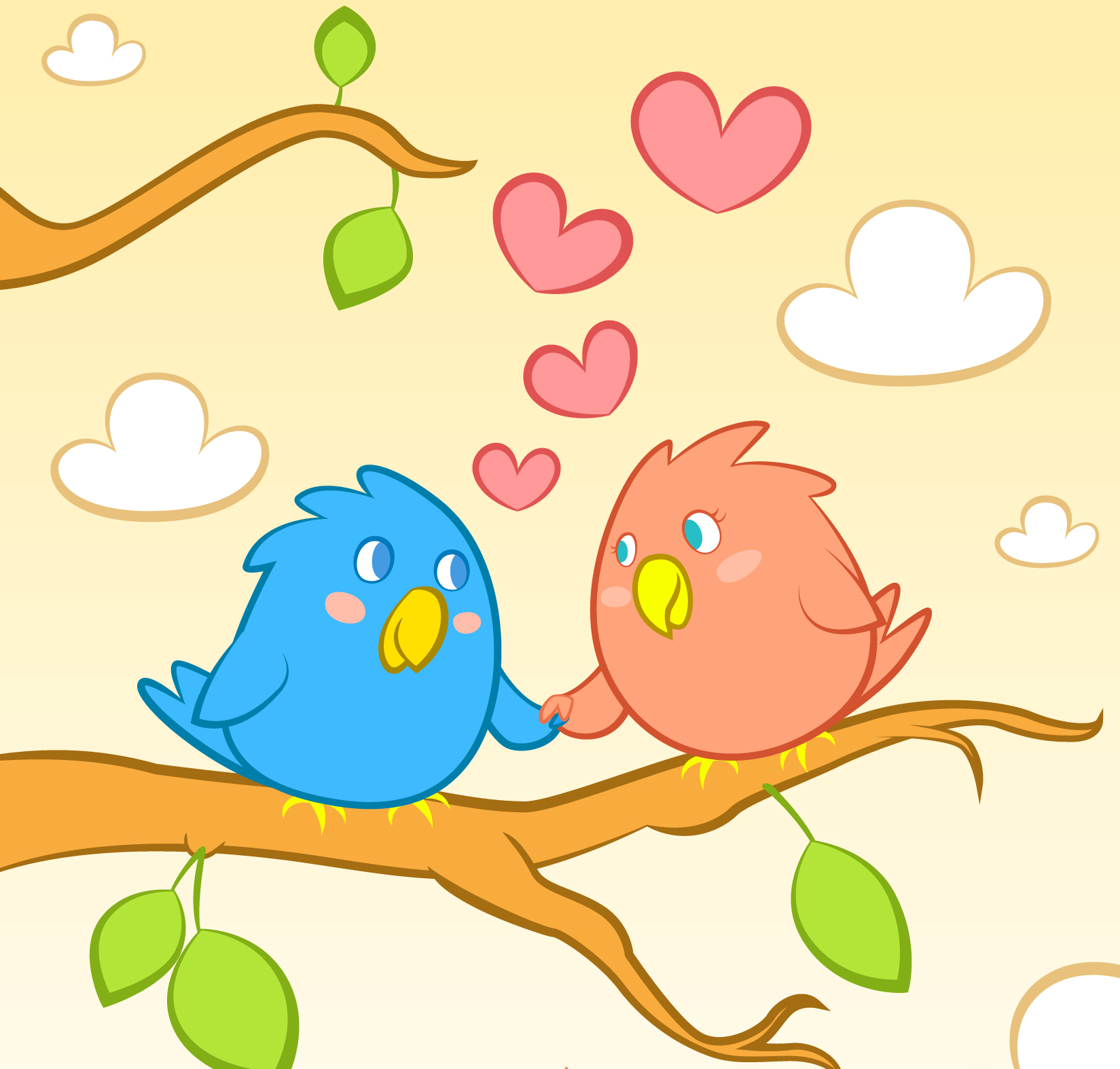 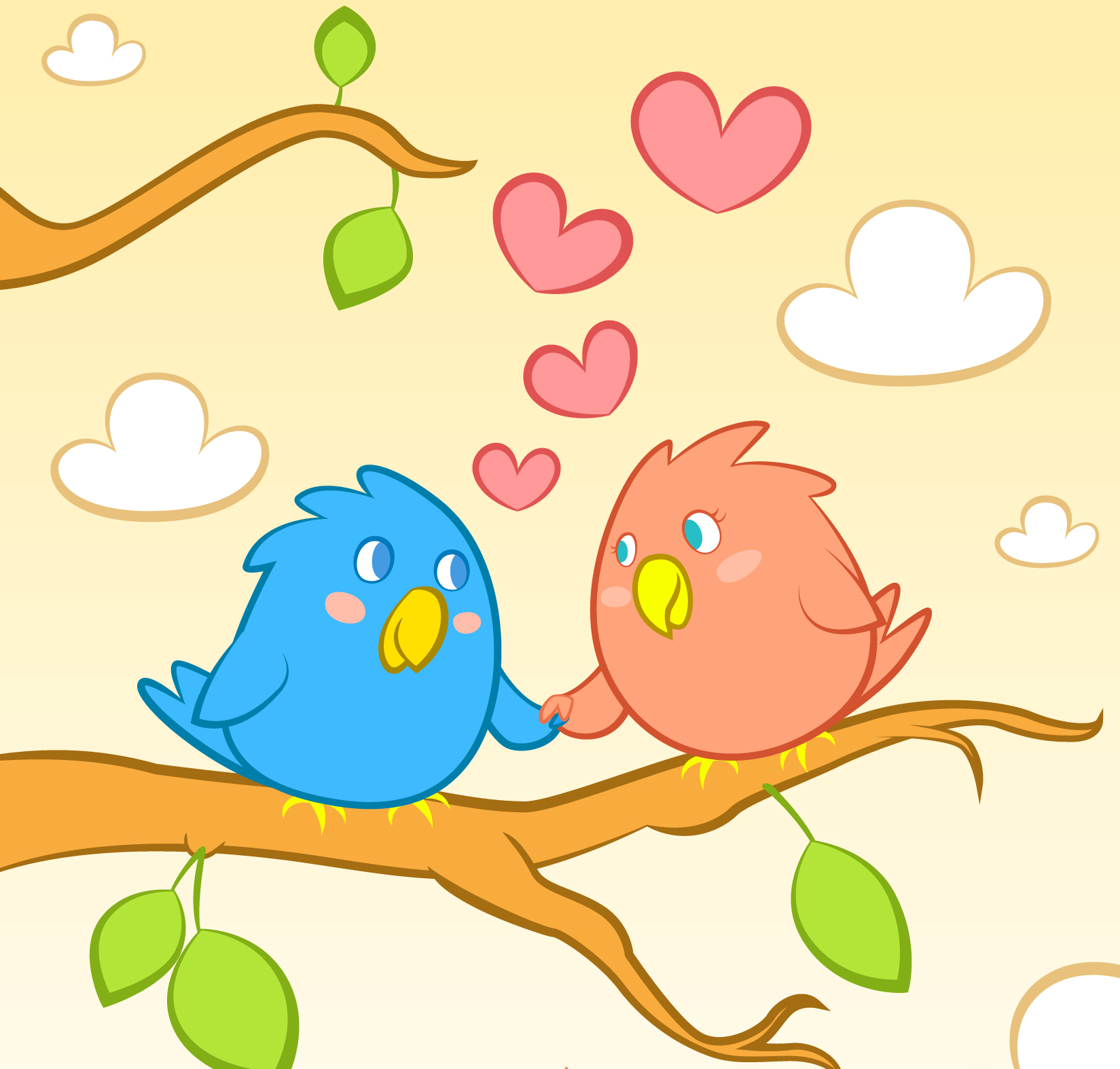 100
100
100
40
50
60
?
?
?
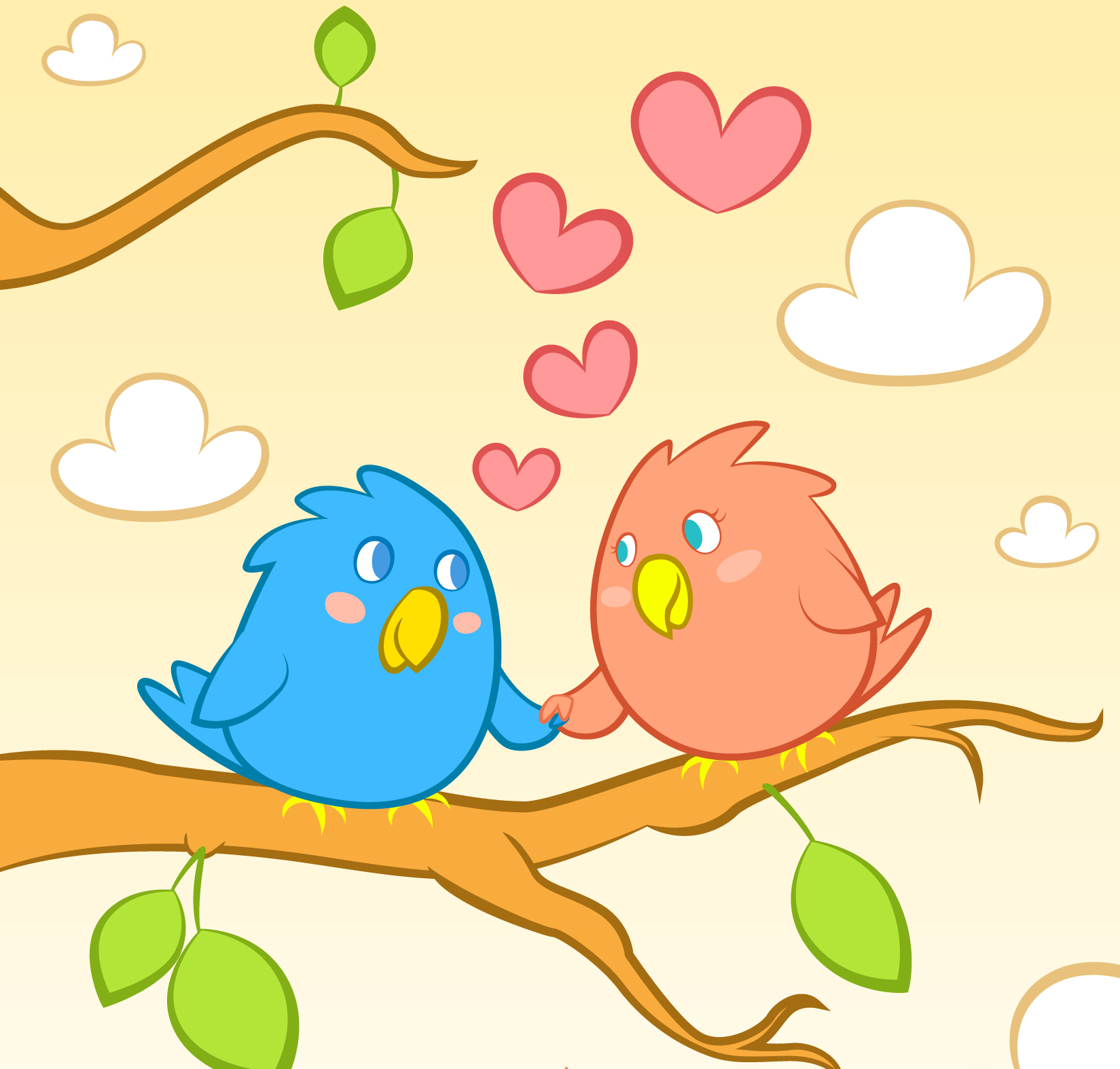 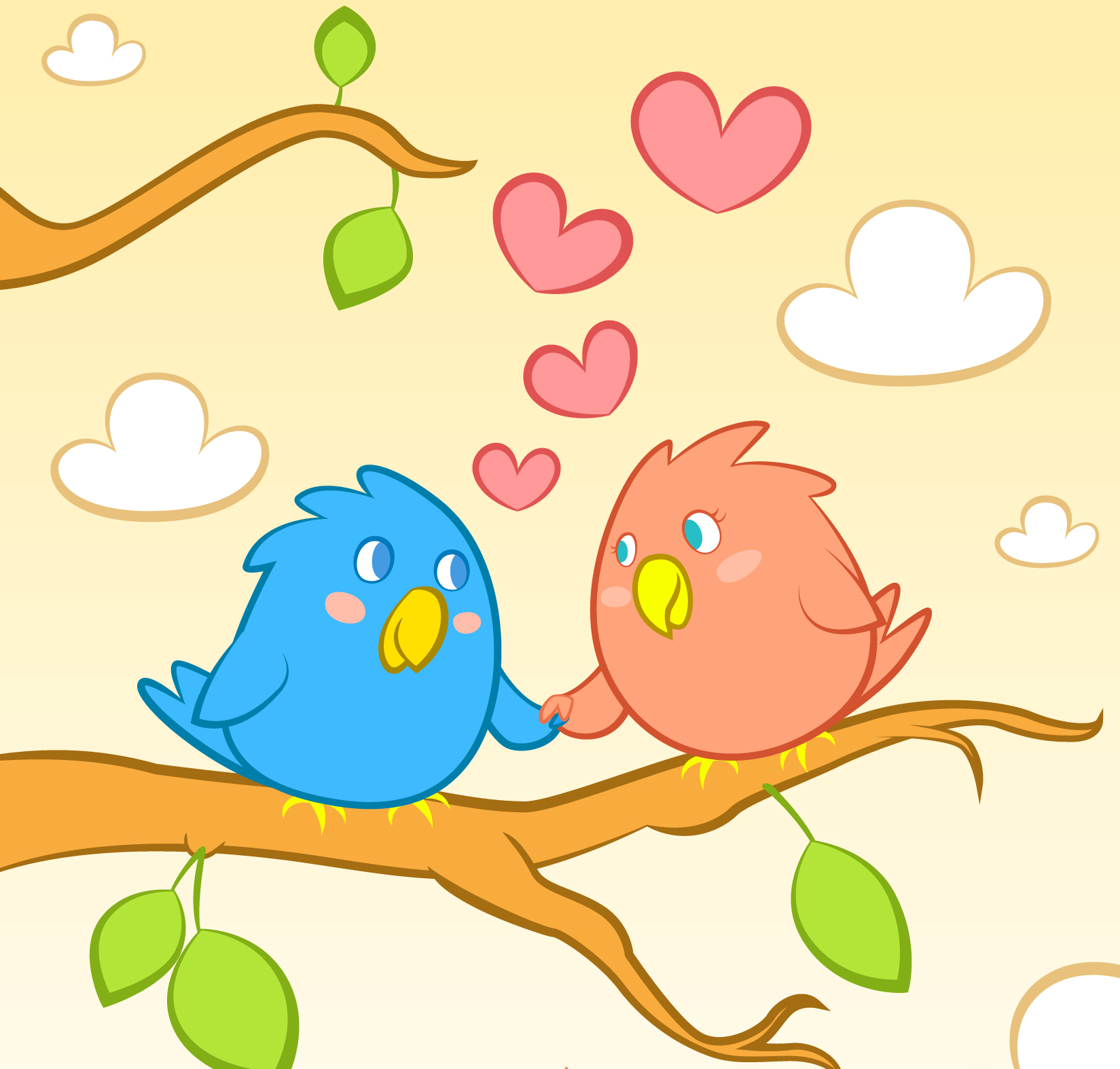 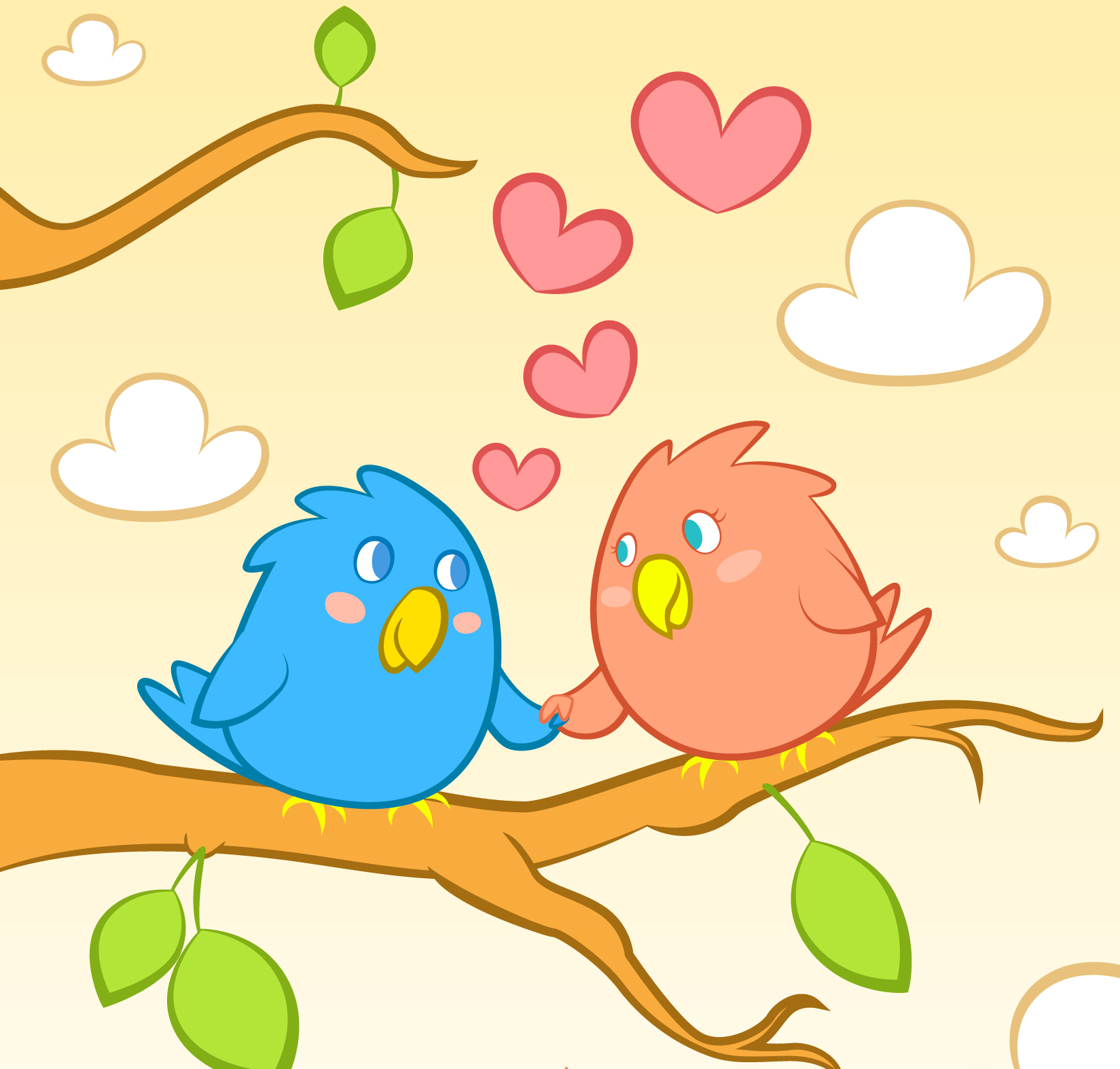 100
100
100
70
80
90
?
?
?
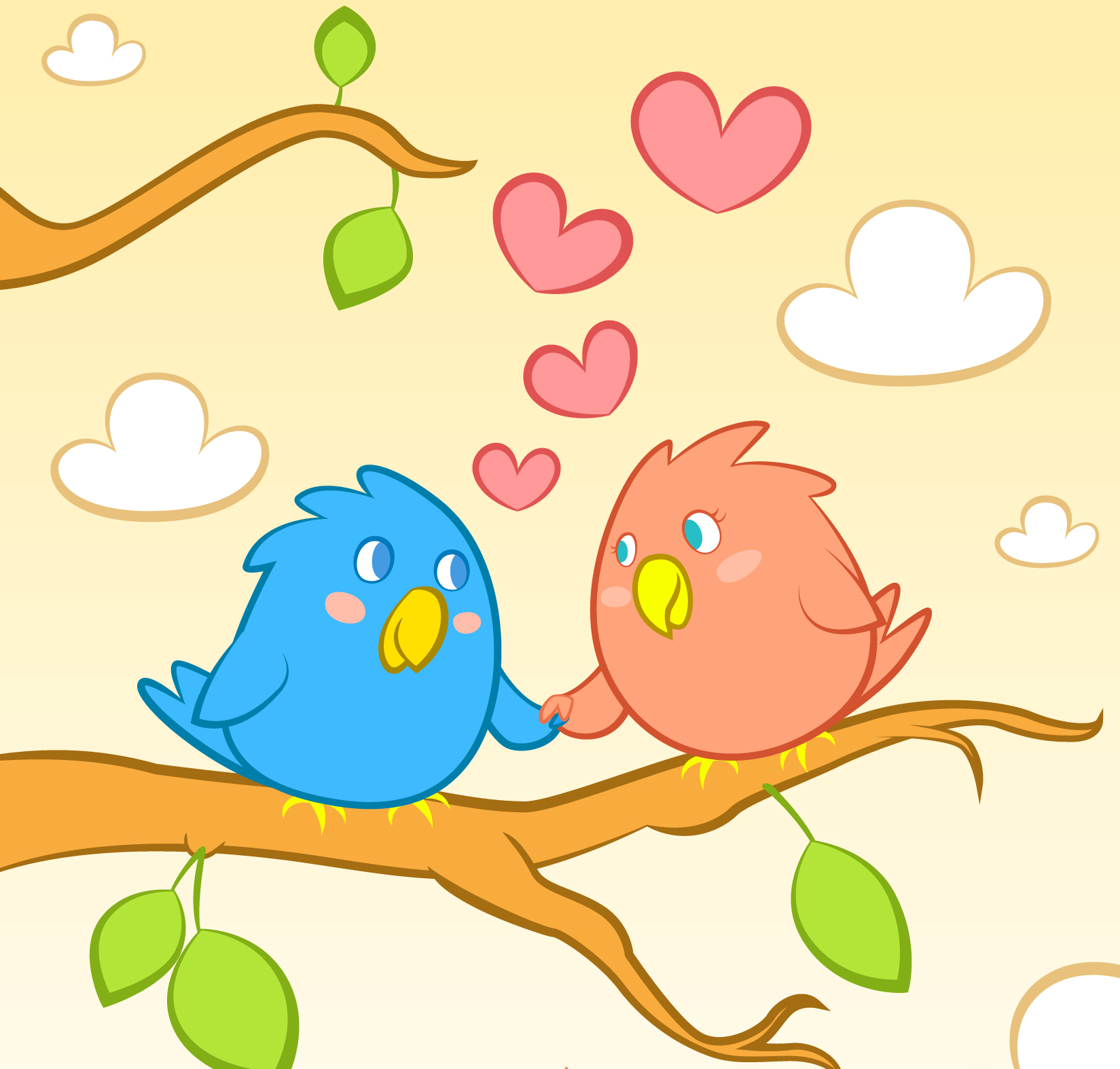 100
100
?